Meet Sora
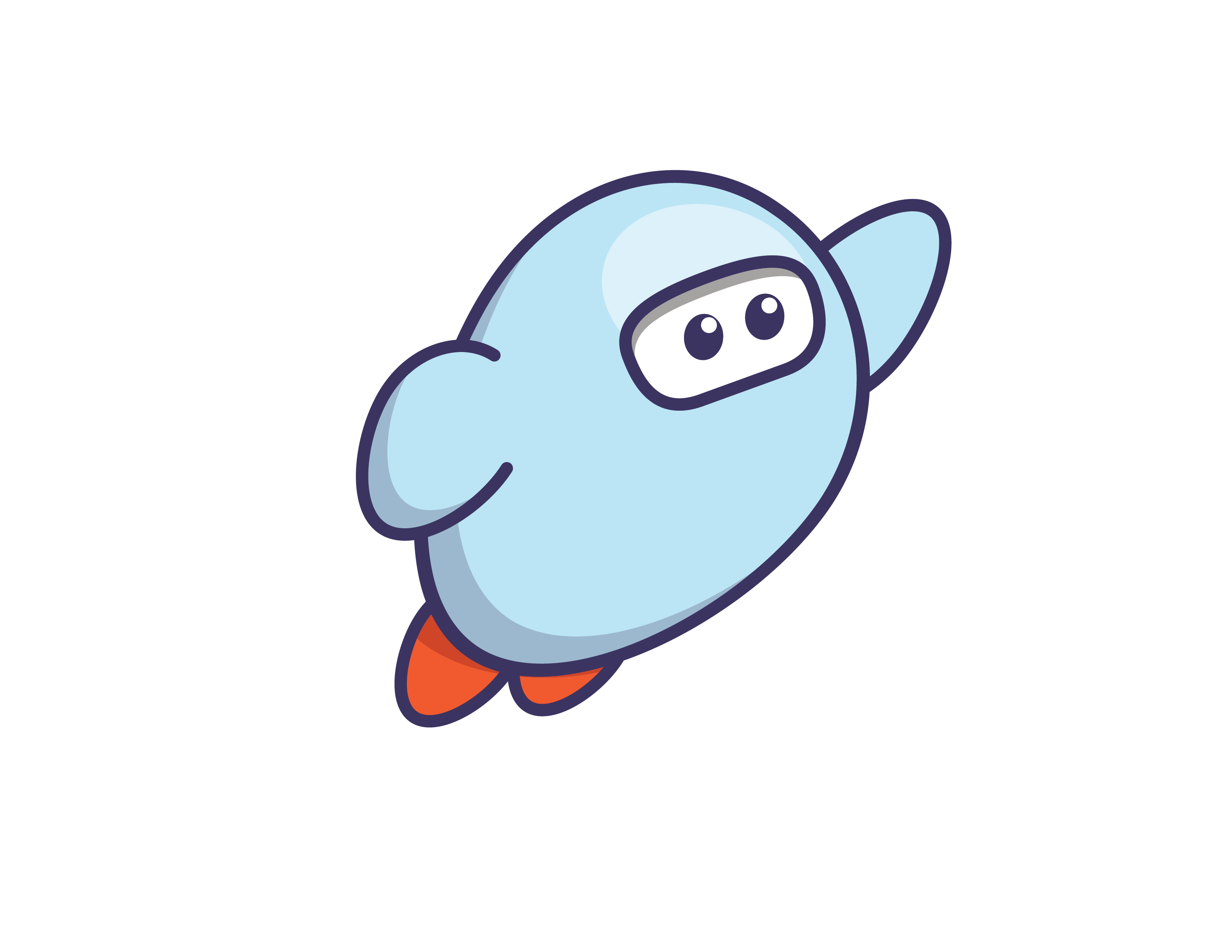 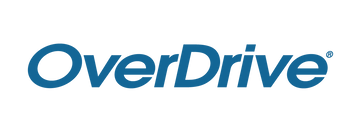 © Copyright 2024, OverDrive, Inc.
What is Sora?
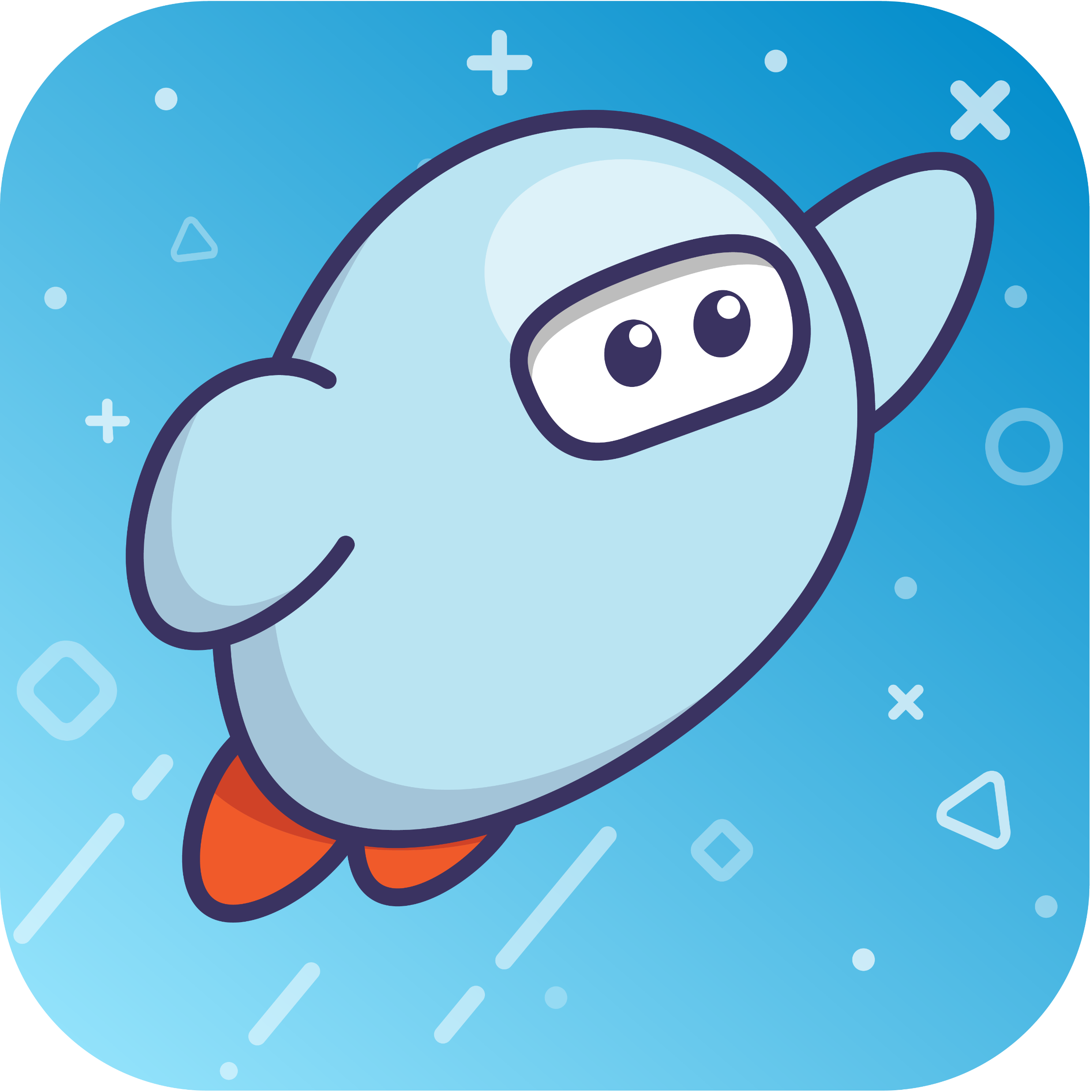 Sora is a student reading app. 

With Sora, you can read ebooks, listen to audiobooks, and more!

Students can log in to Sora any time, 24 hours a day – at school and at home.
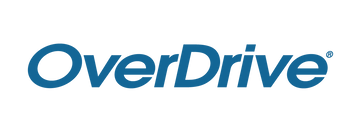 © Copyright 2024, OverDrive, Inc.
Digital books are available to students 24/7, whether they are in school or at home.
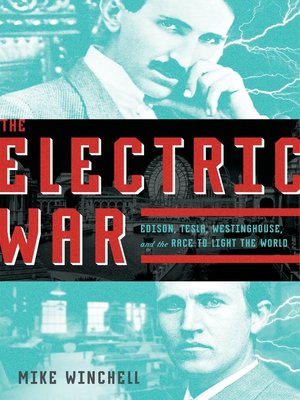 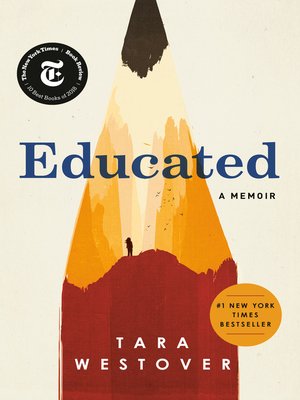 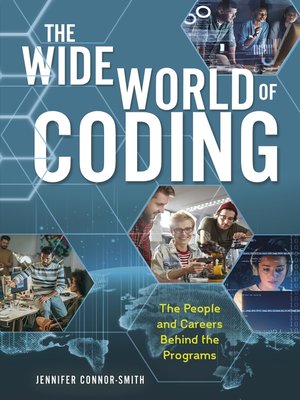 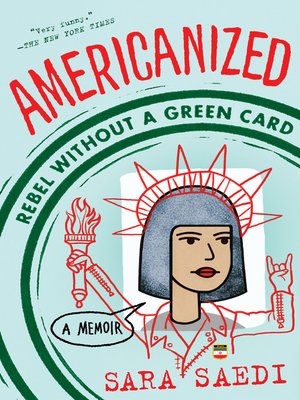 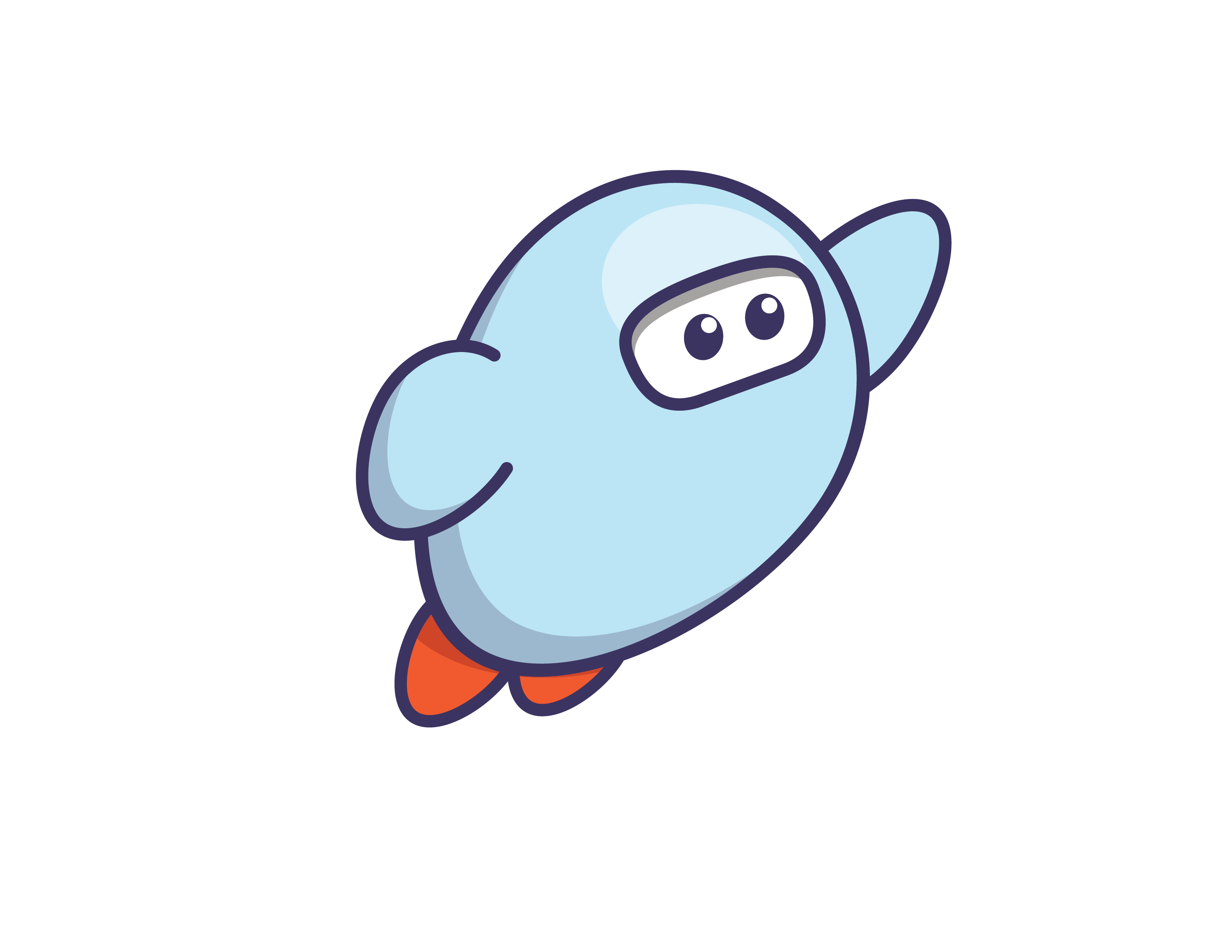 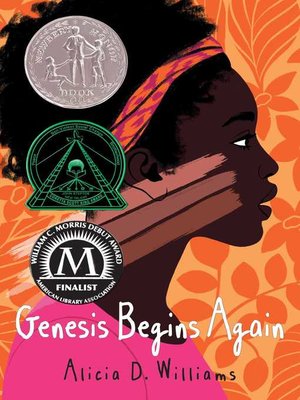 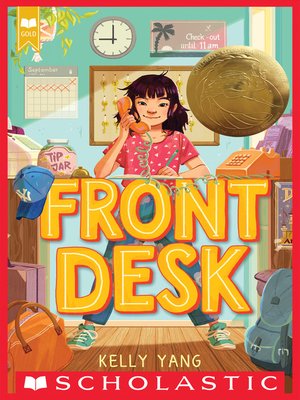 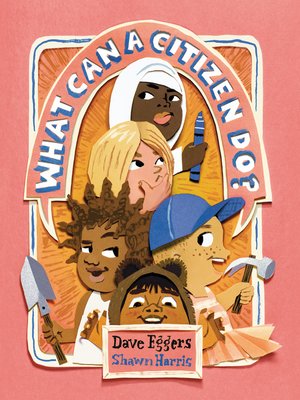 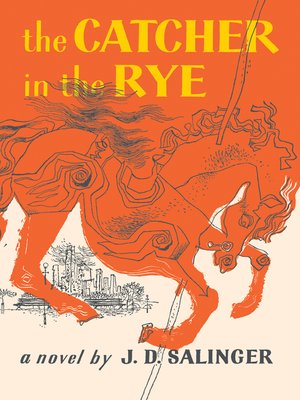 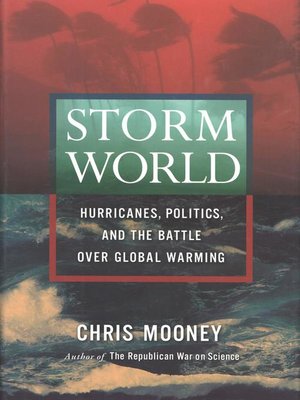 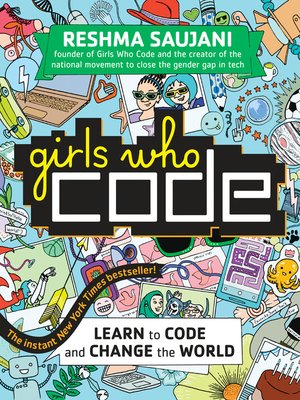 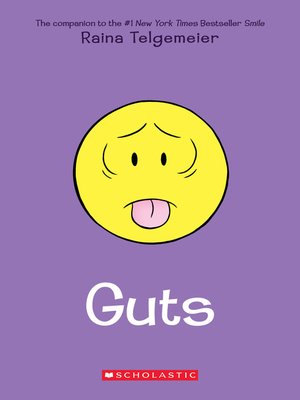 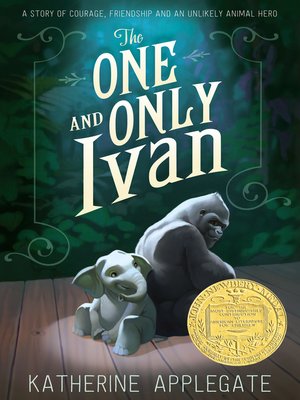 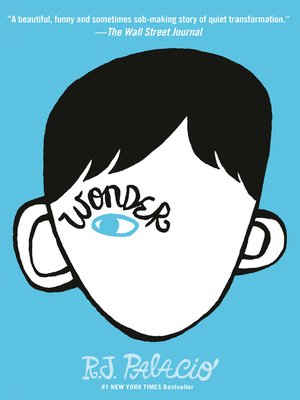 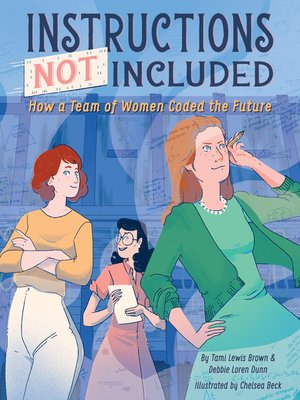 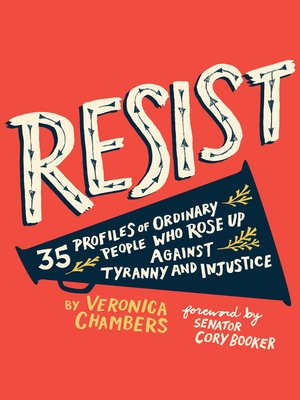 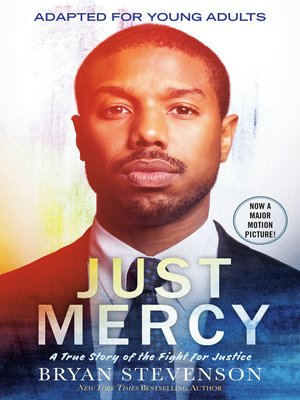 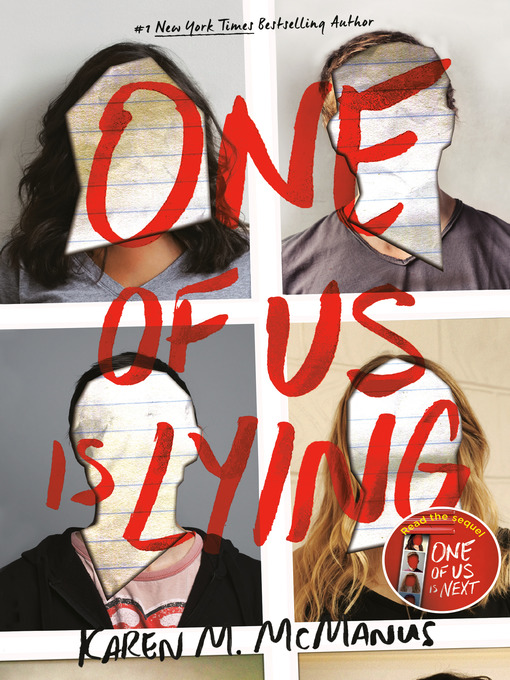 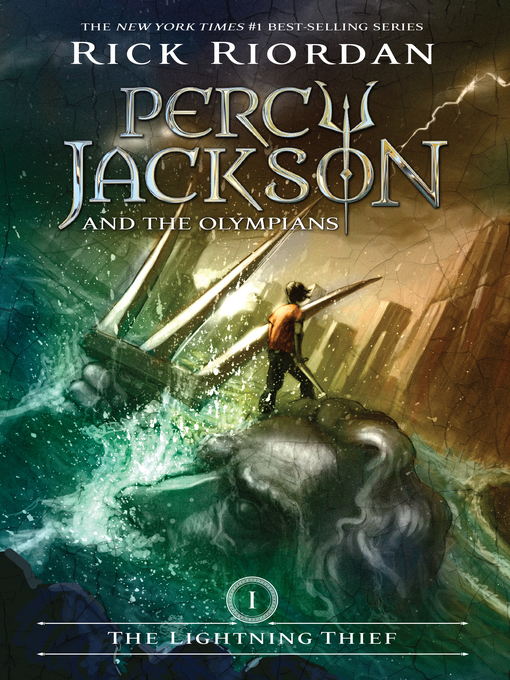 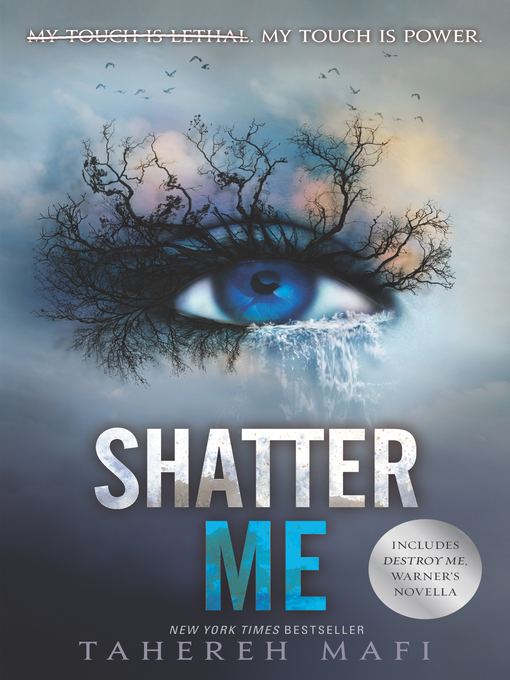 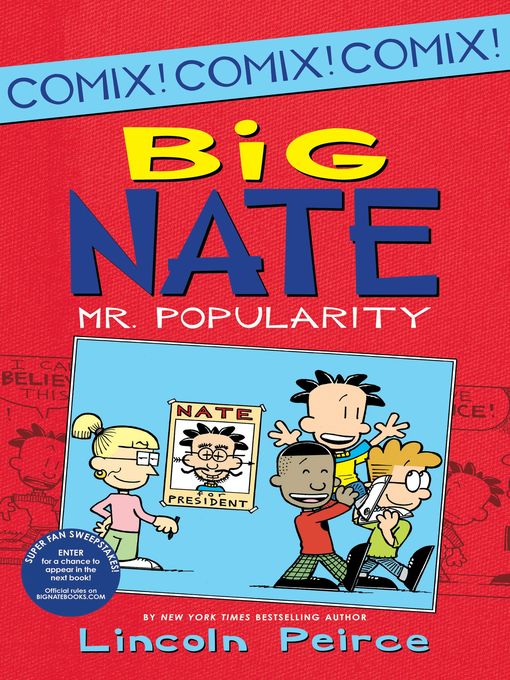 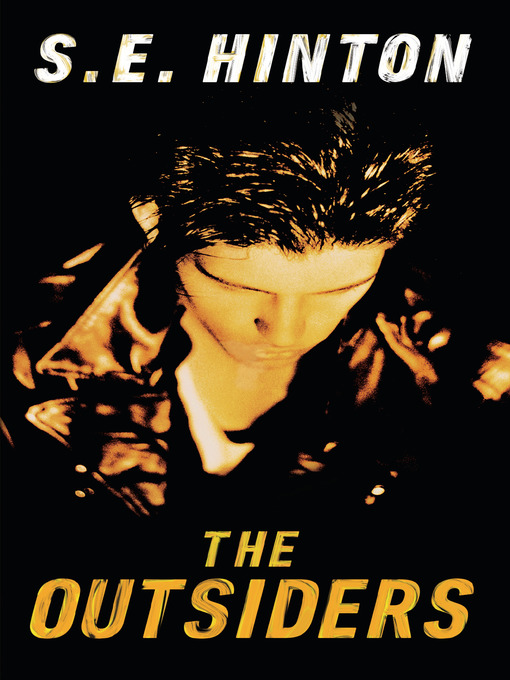 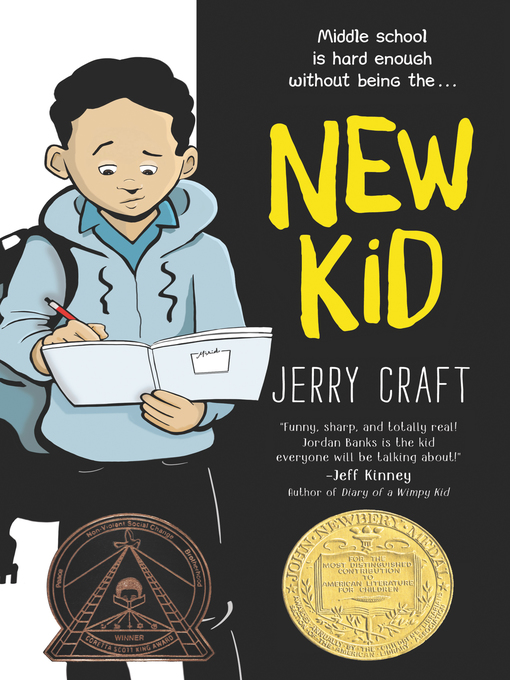 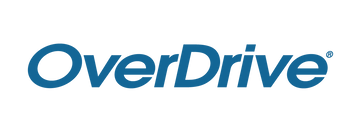 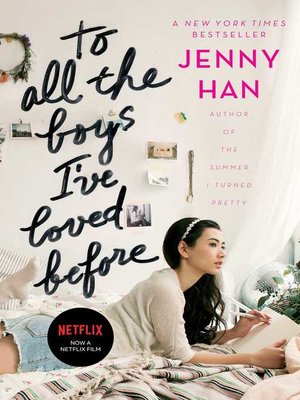 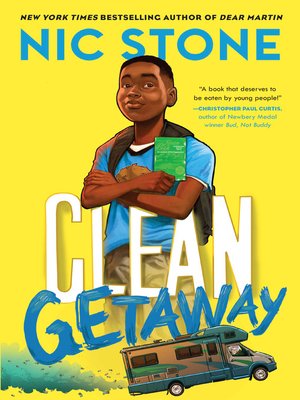 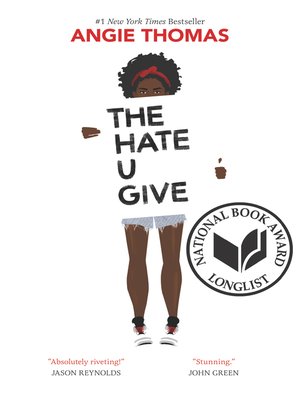 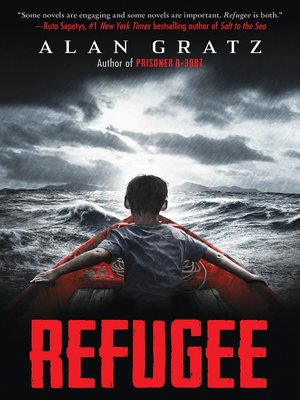 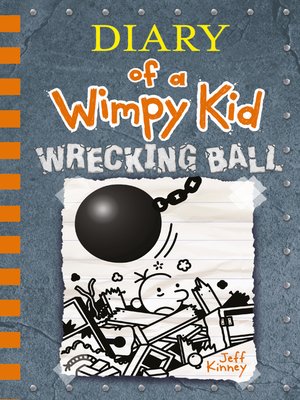 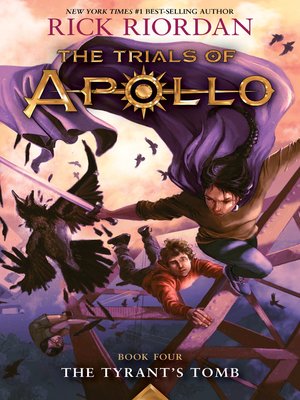 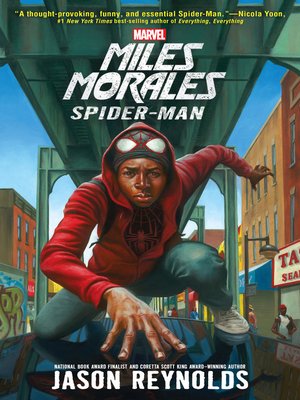 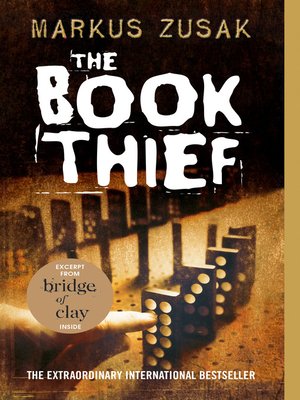 Sora serves students
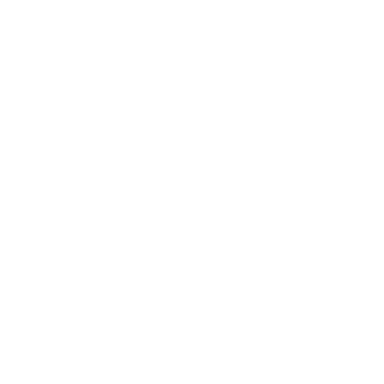 Sign in easily with existing school credentials
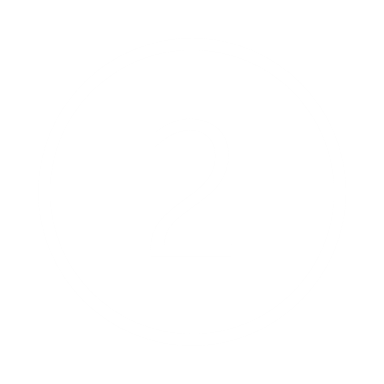 Borrow ebooks and audiobooks quickly
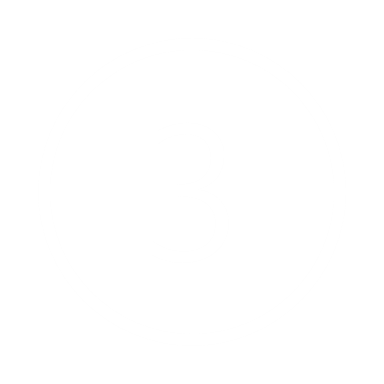 Interact with text while reading or listening to titles
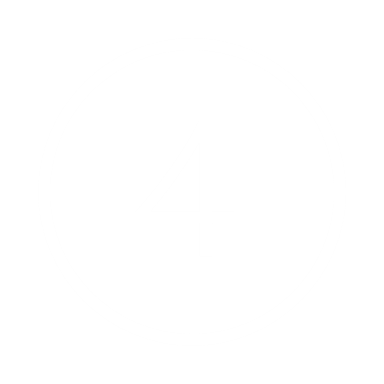 Improve student equity with a customizable reading experience
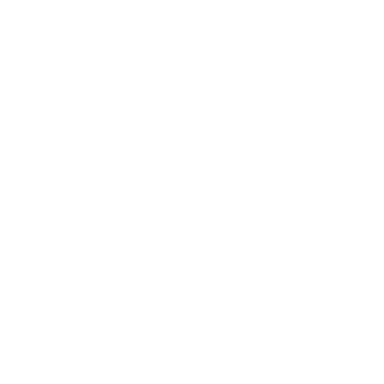 Add a public library to expand your access to digital books
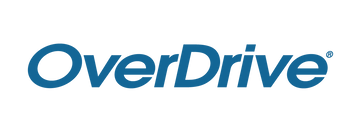 © Copyright 2024, OverDrive, Inc.
Access Sora
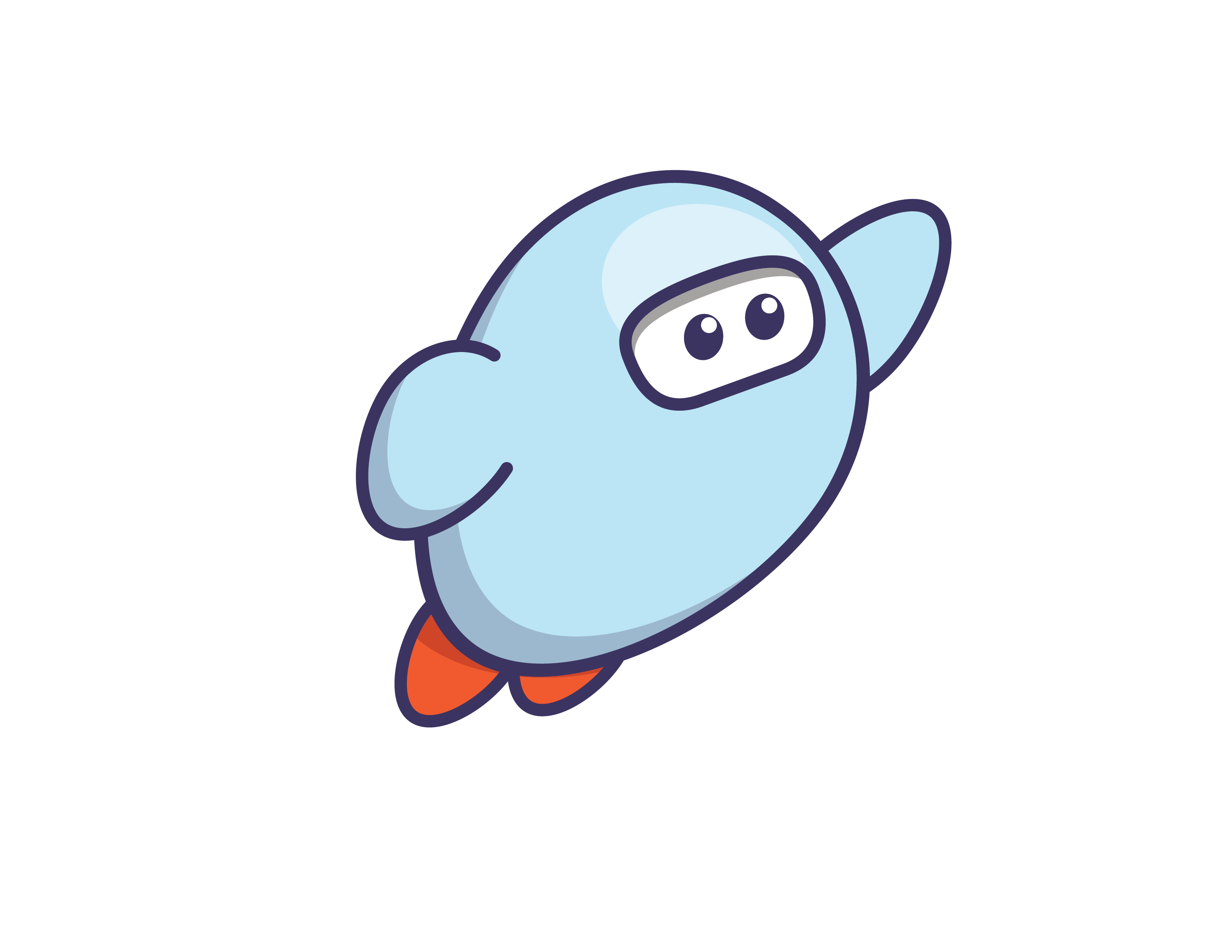 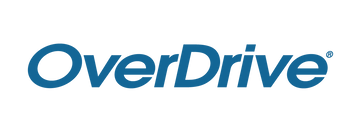 © Copyright 2024, OverDrive, Inc.
Get started
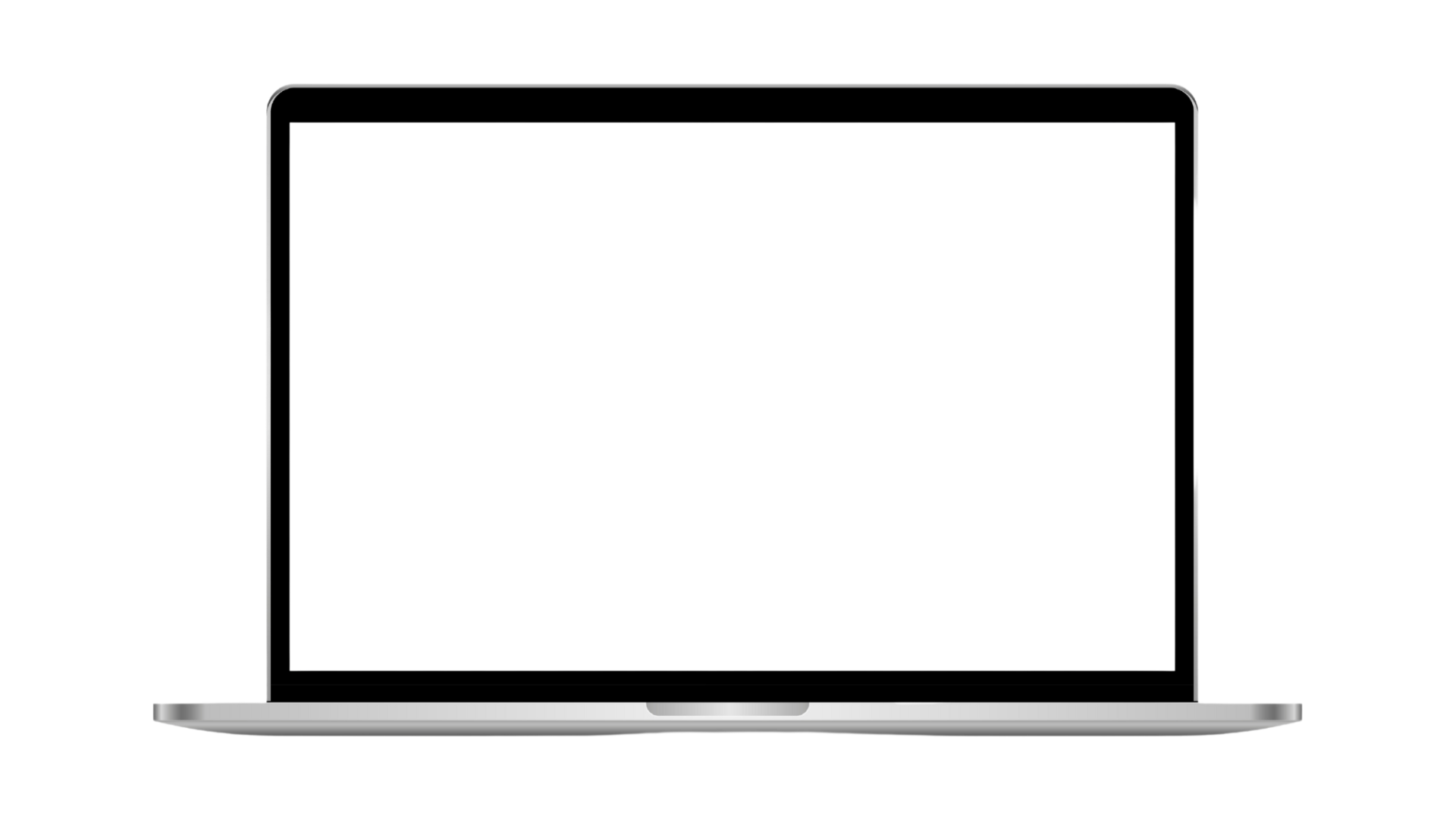 Option 1: Download the Sora app 
Option 2: Use Sora in your web browser
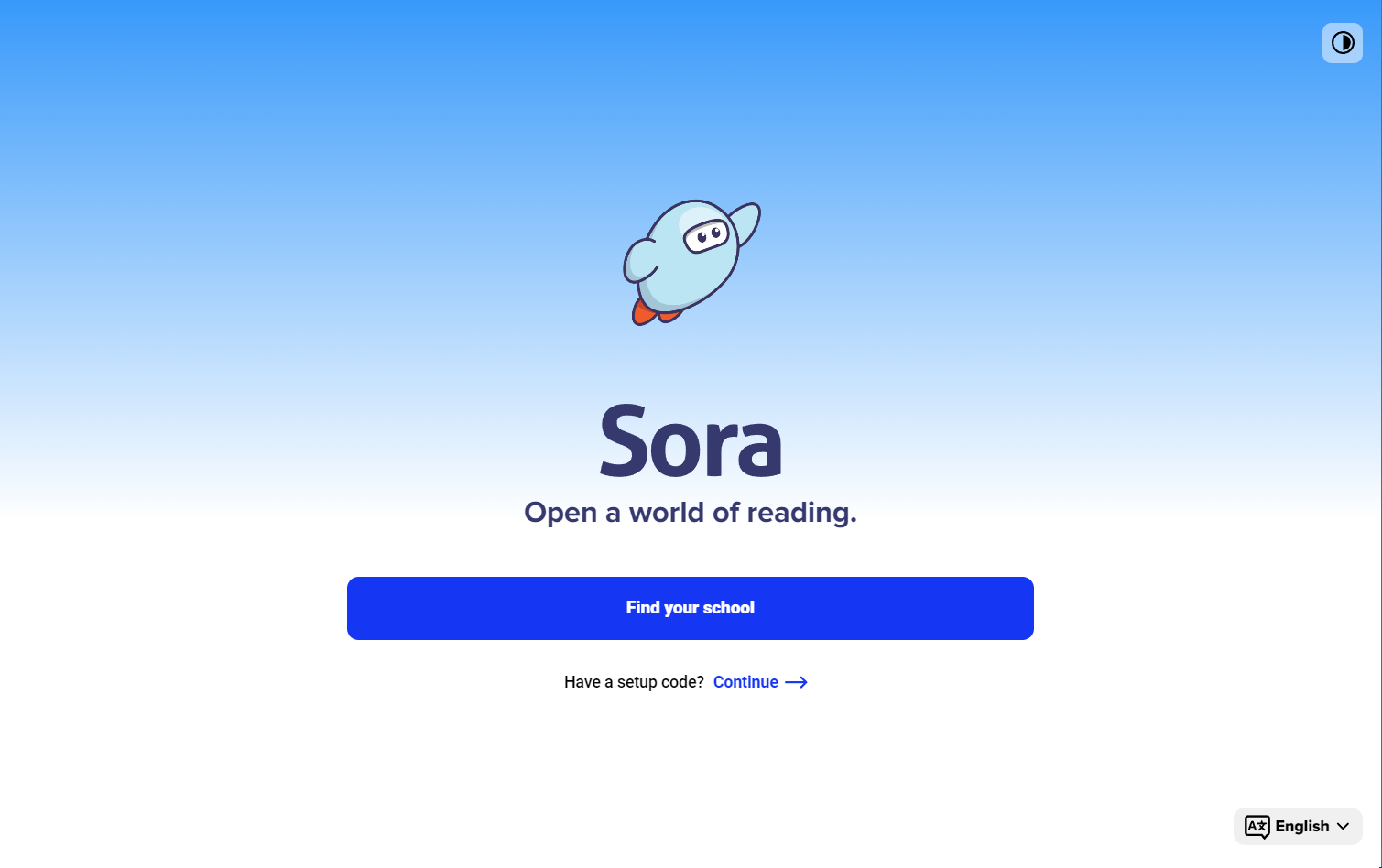 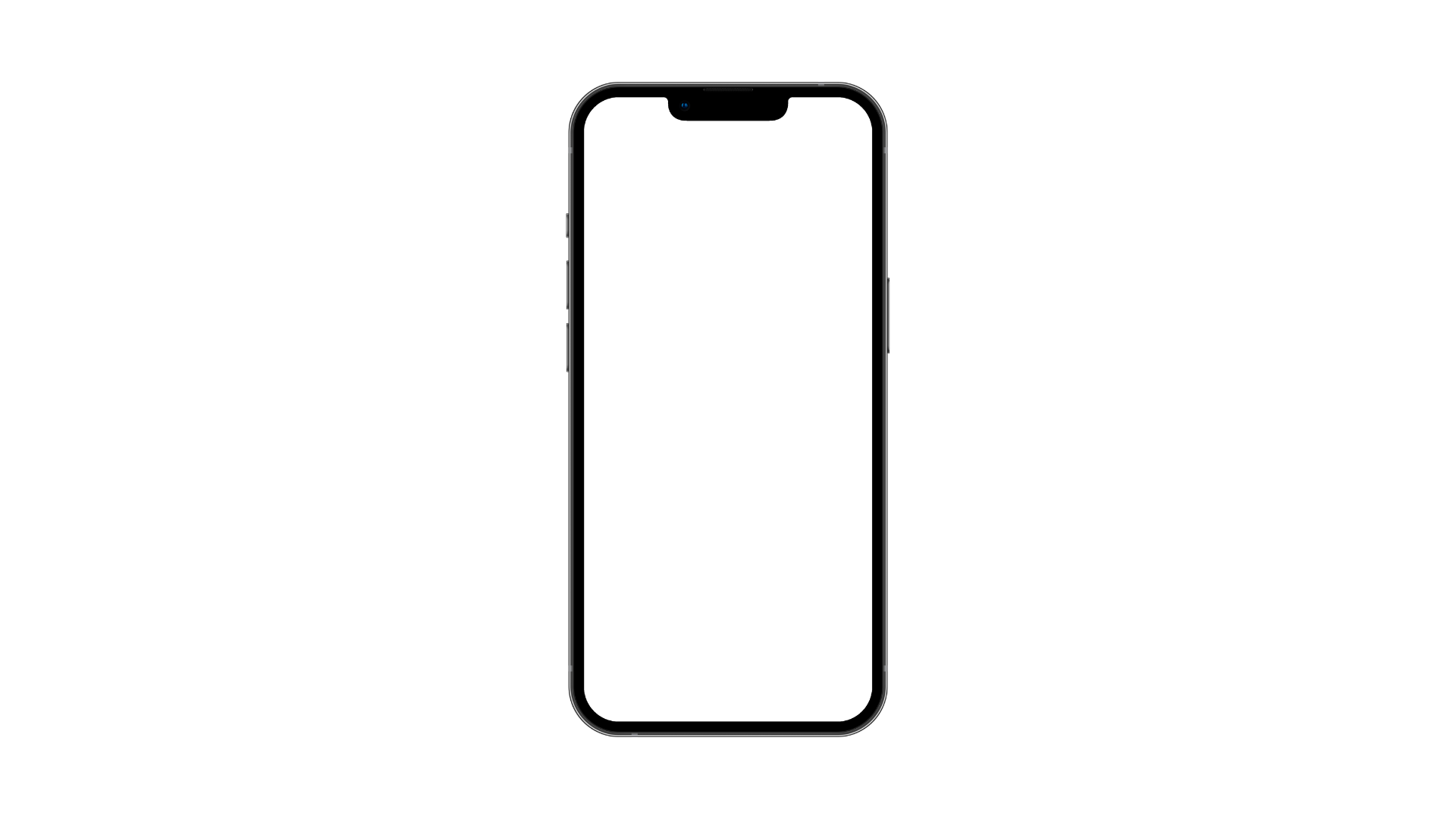 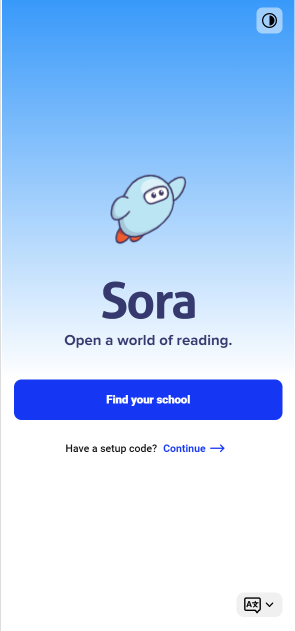 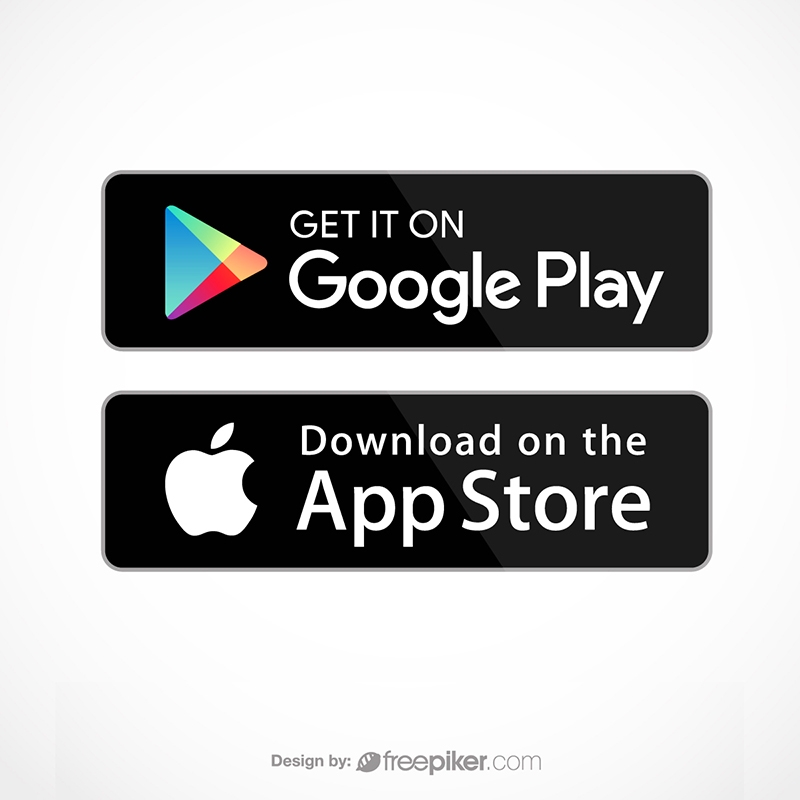 soraapp.com
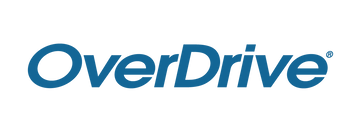 © Copyright 2024, OverDrive, Inc.
Signing into Sora
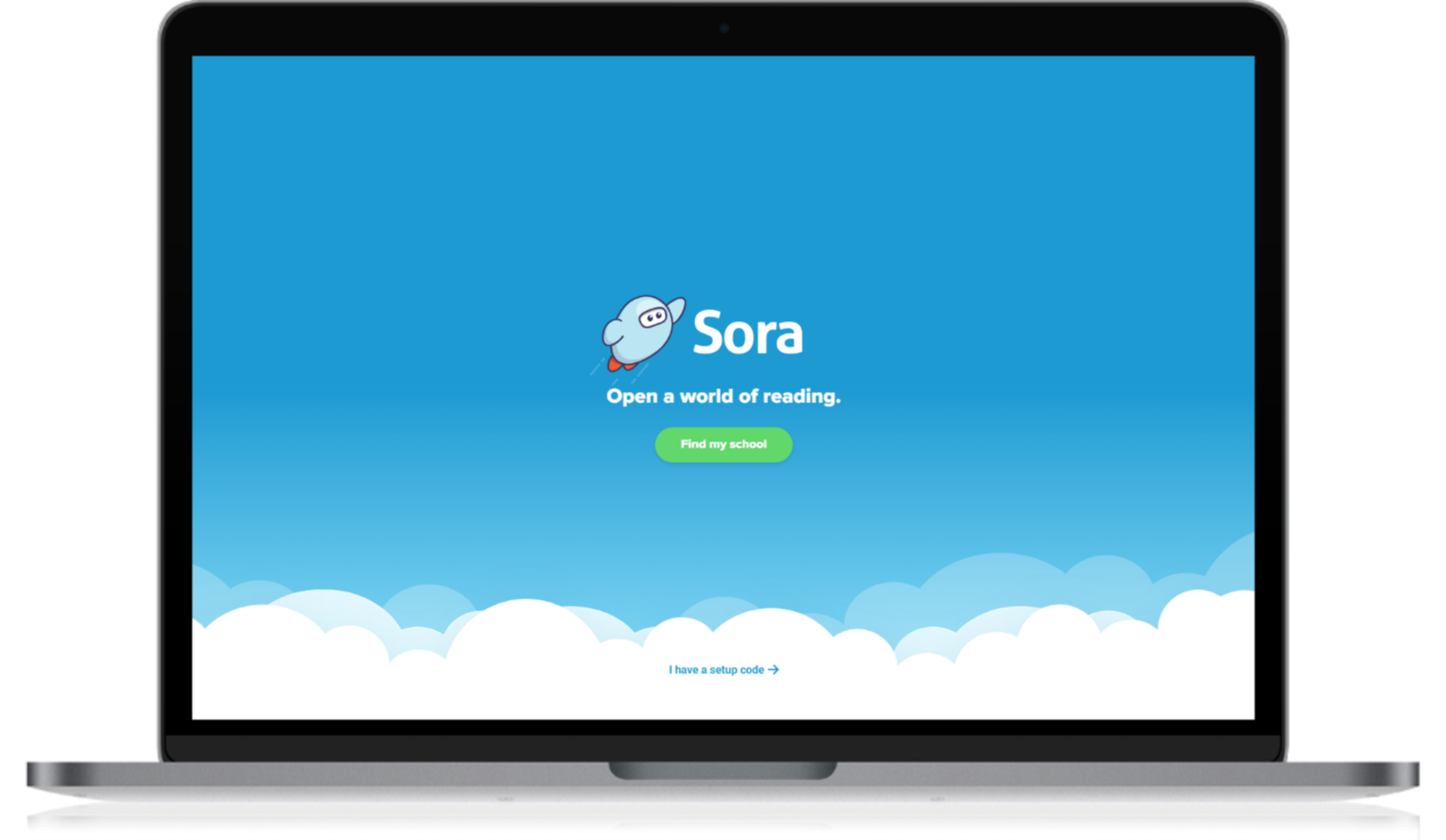 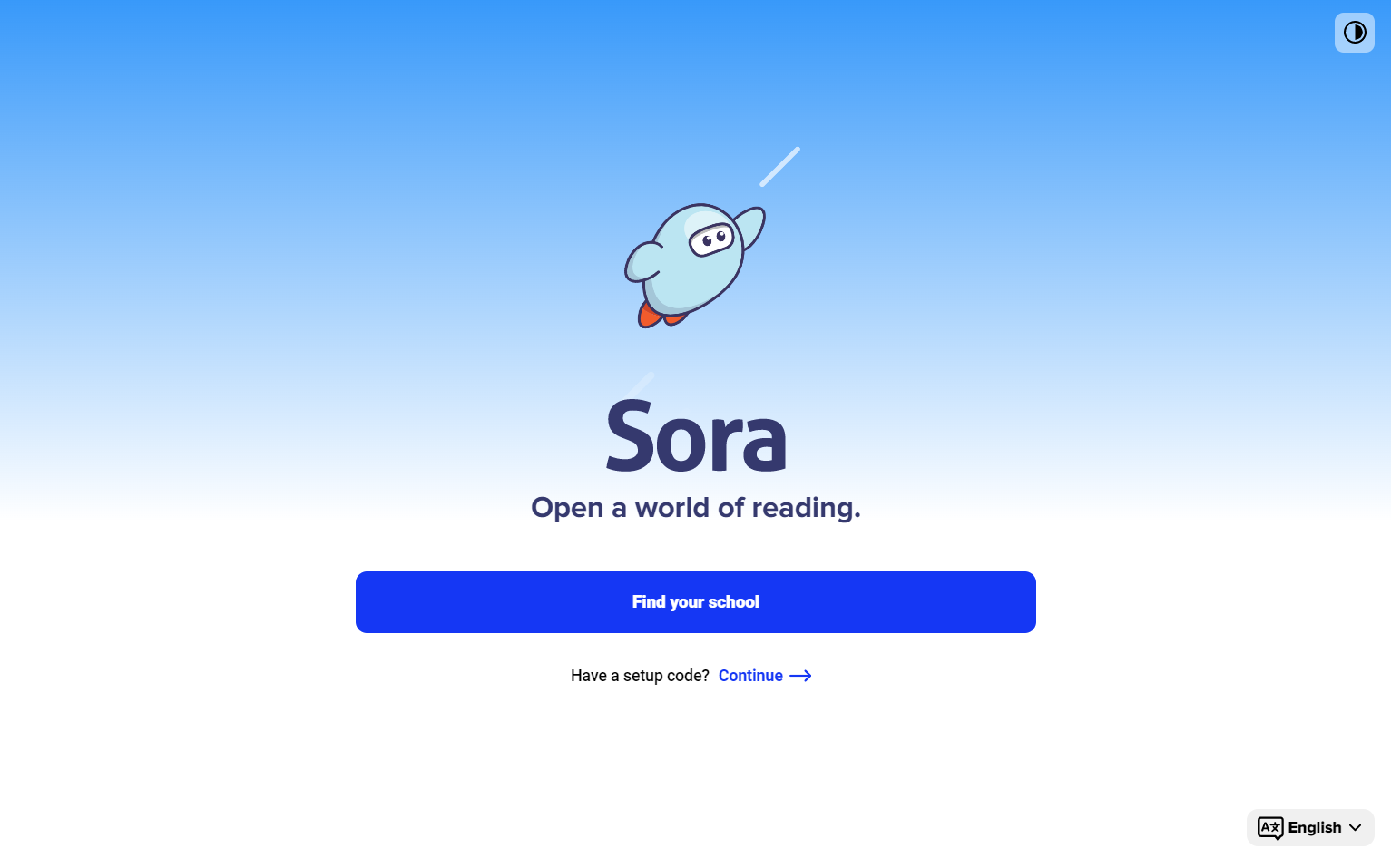 Sign into Sora in 3 easy steps!
Access Sora: School Specific URL
Sign in with your school credentials
Browse, borrow, enjoy!
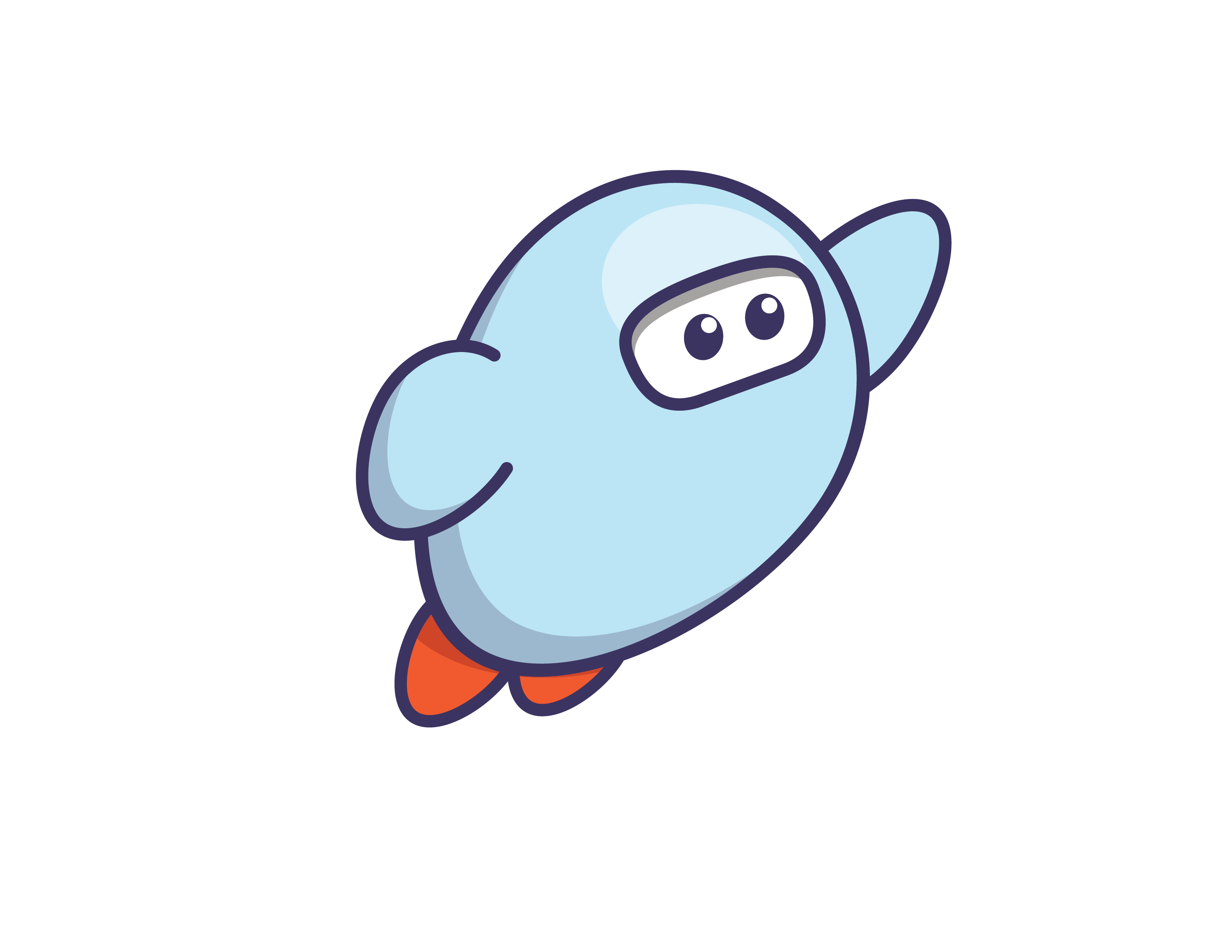 Scan this QR code to start exploring Sora!
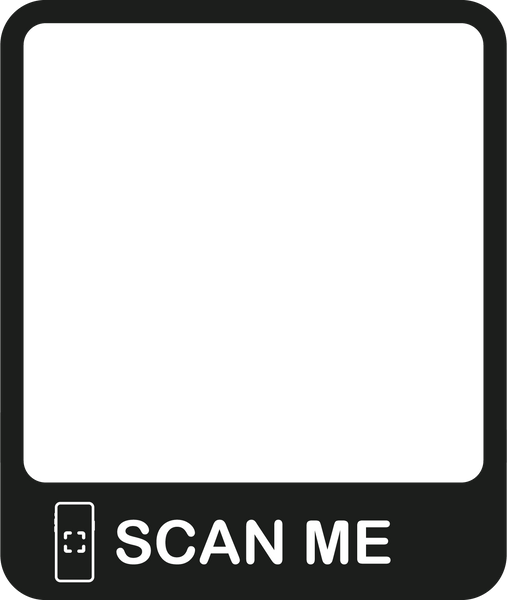 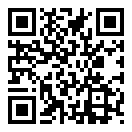 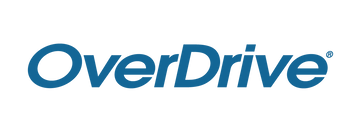 © Copyright 2024, OverDrive, Inc.
Feature Overview
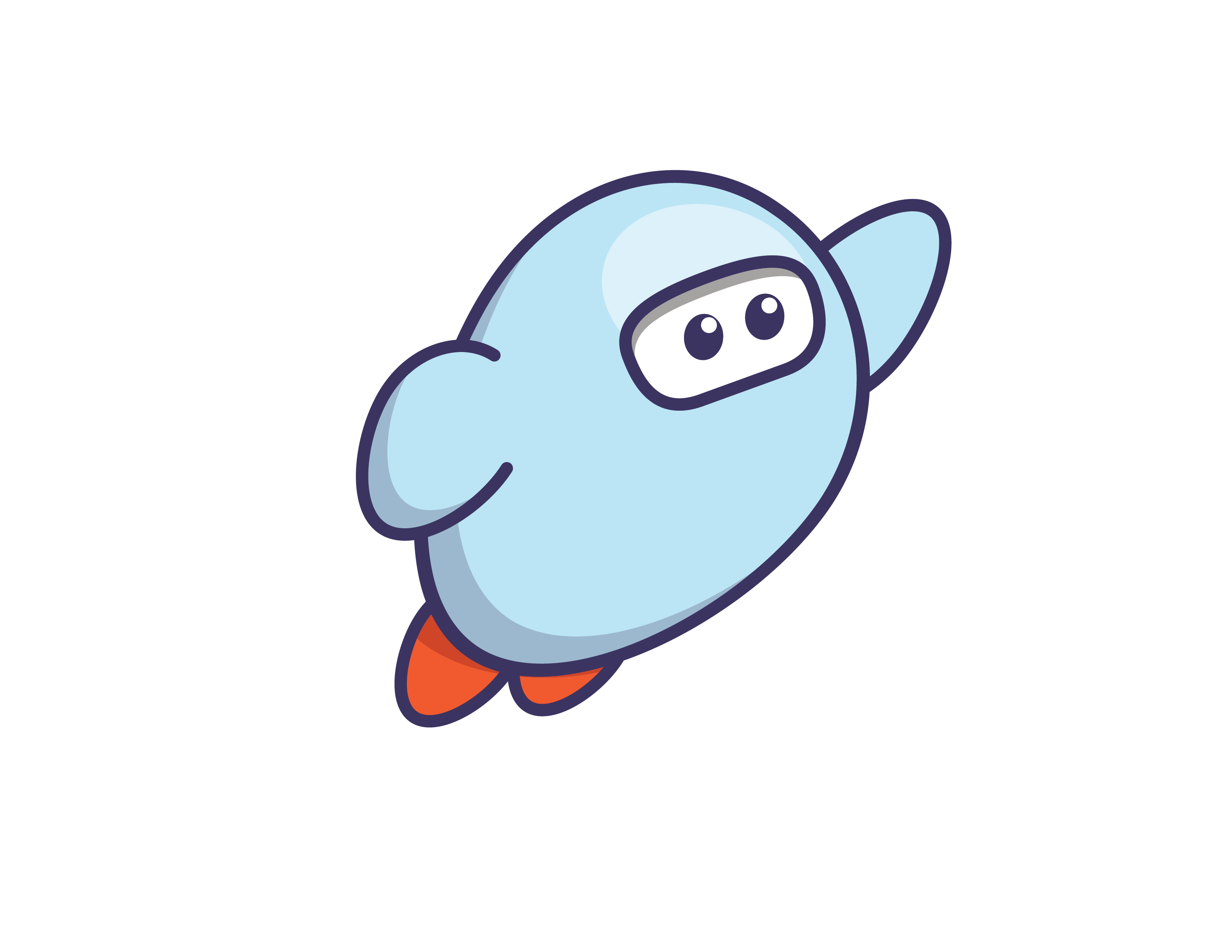 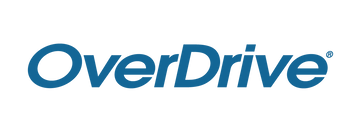 © Copyright 2024, OverDrive, Inc.
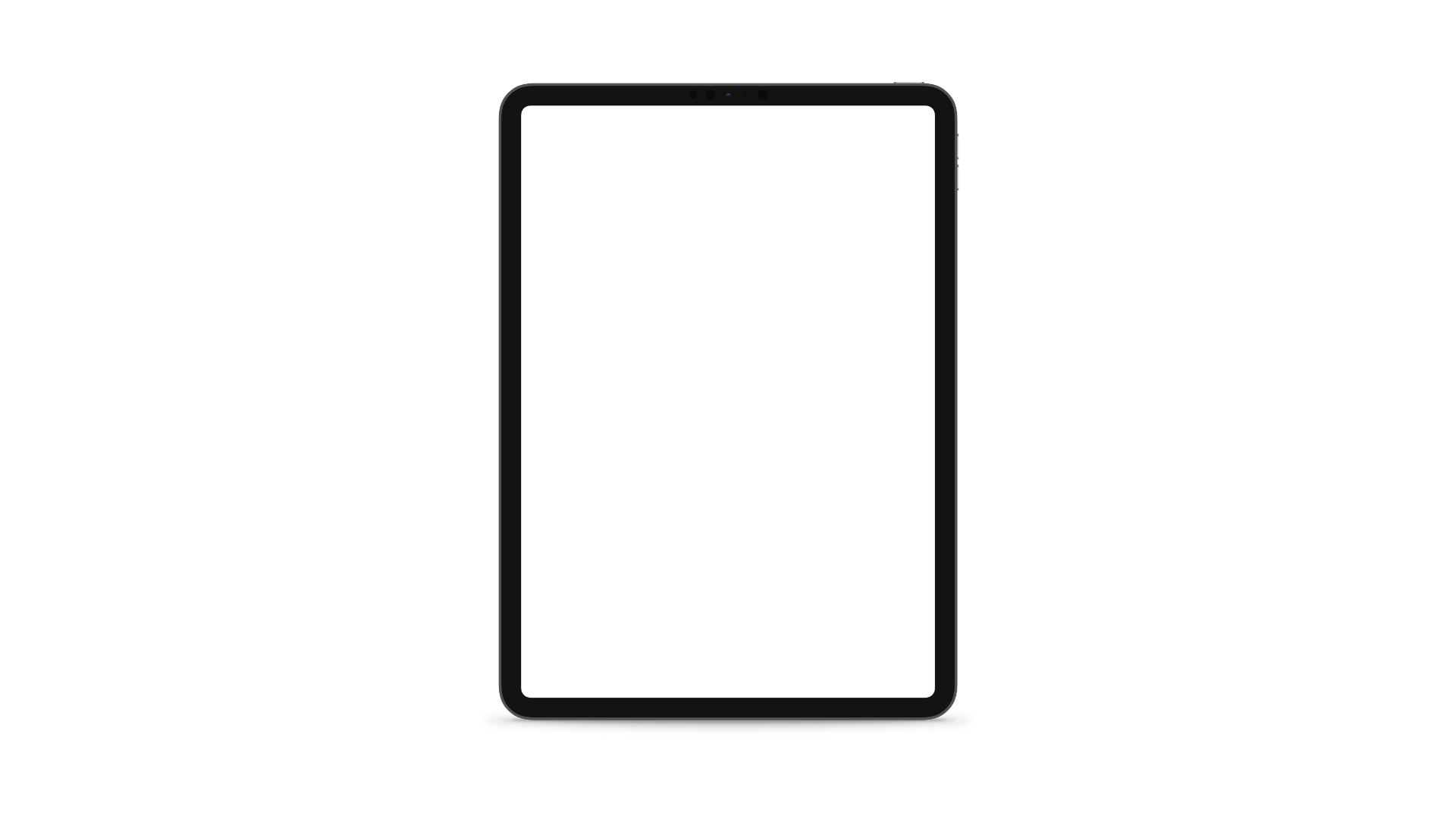 Sora features
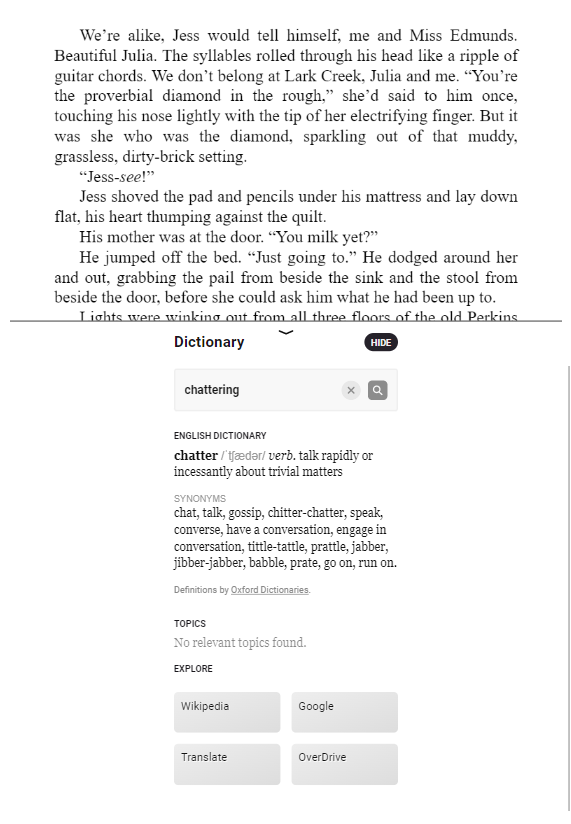 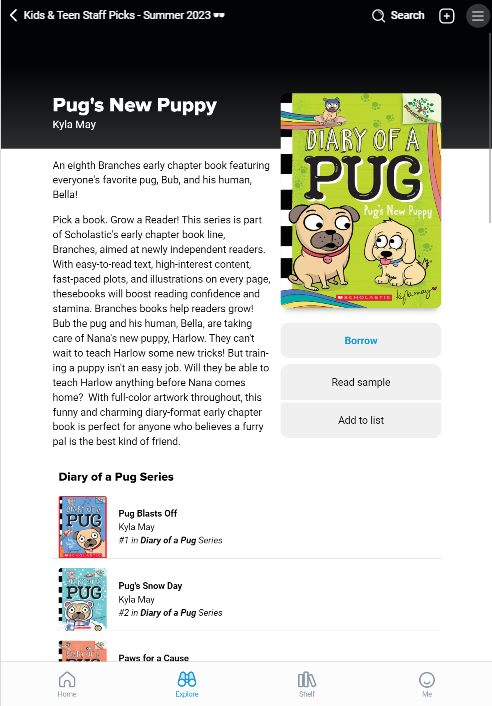 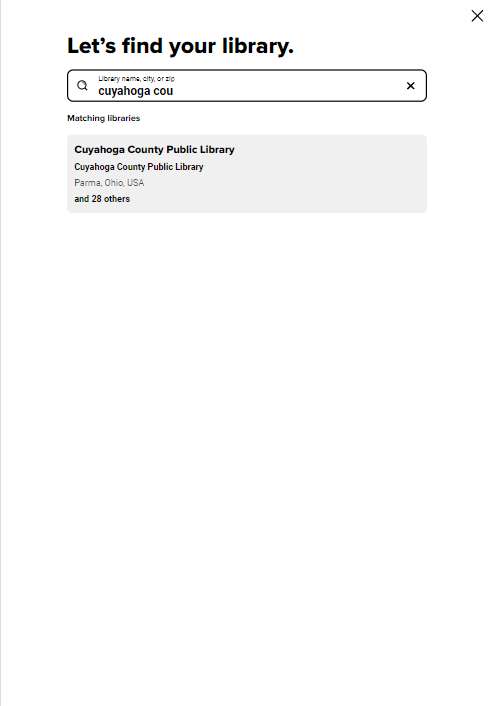 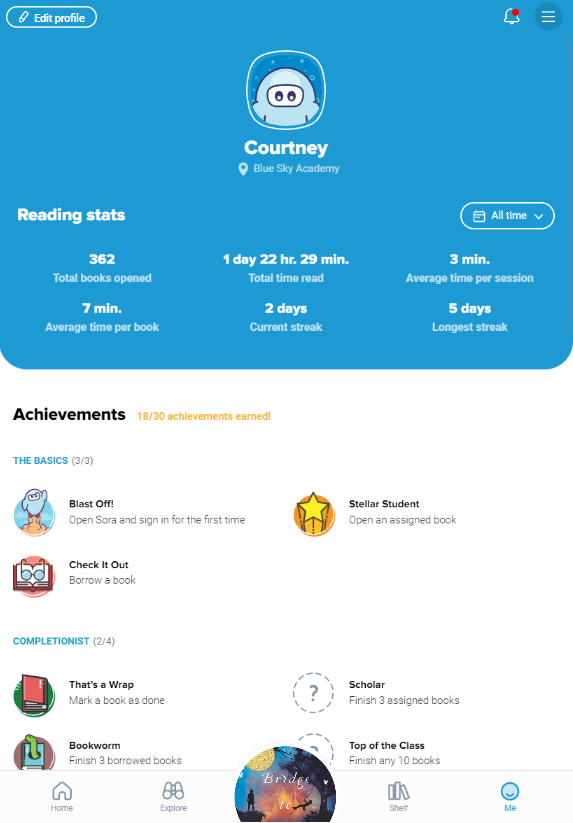 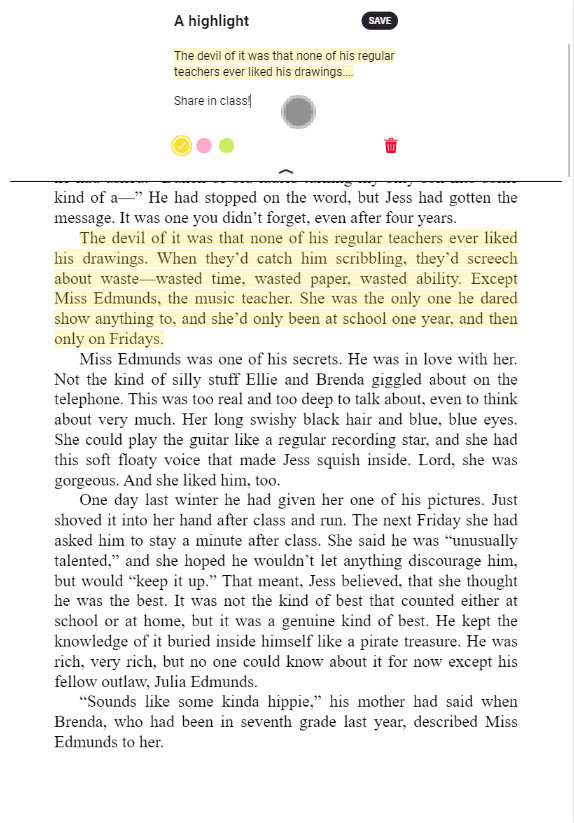 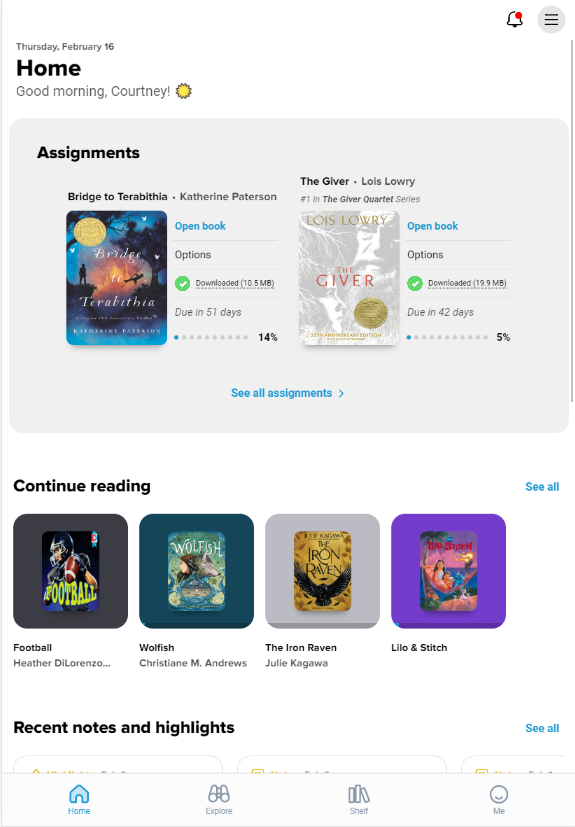 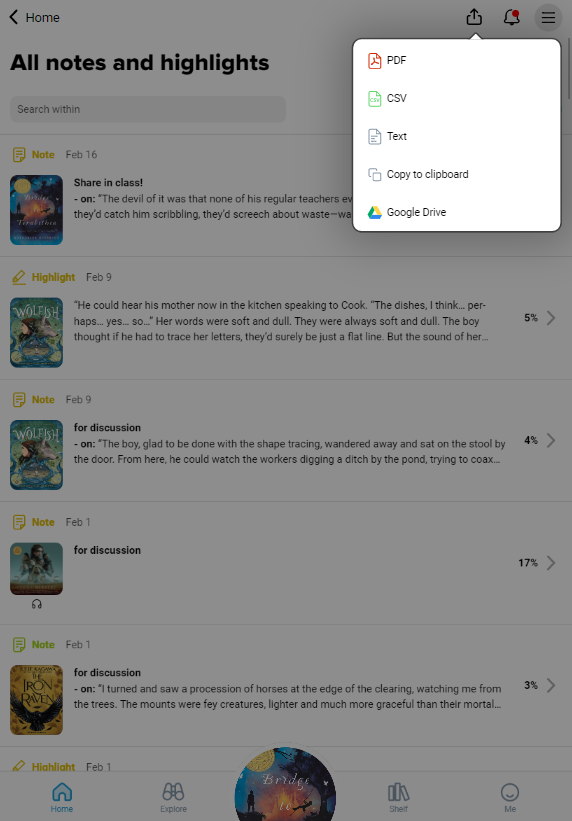 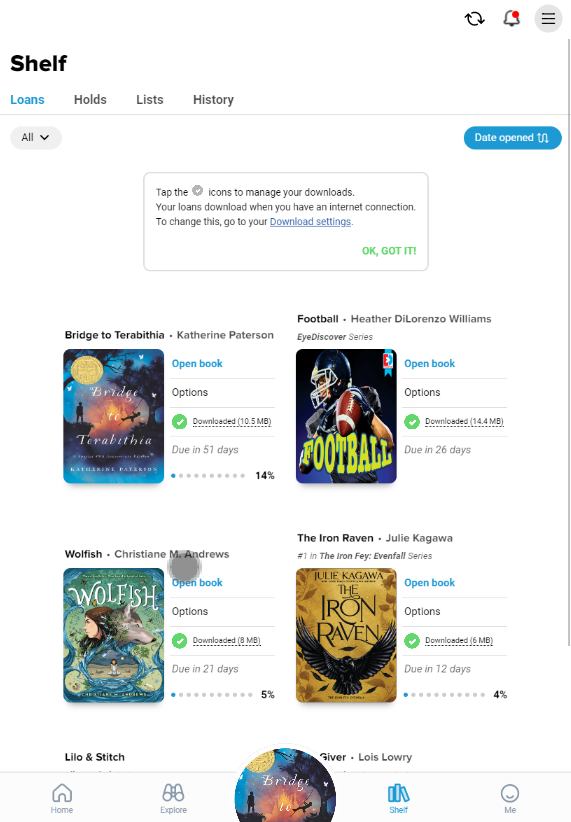 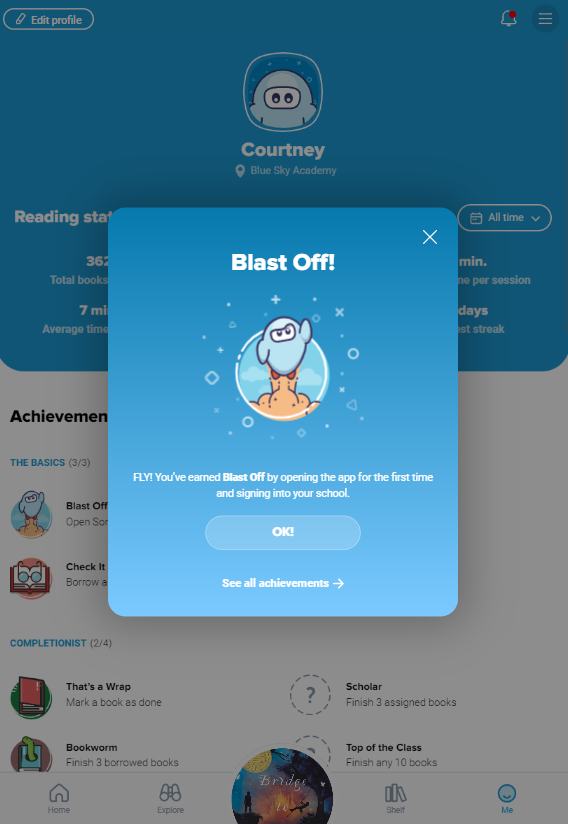 Access assigned titles
Add notes and highlights 
Define words and access Google Translate
Export your great annotations 
Read or listen offline
Earn achievement badges
Add a public library’s digital collection
View individual reading statistics 
Read with a tap
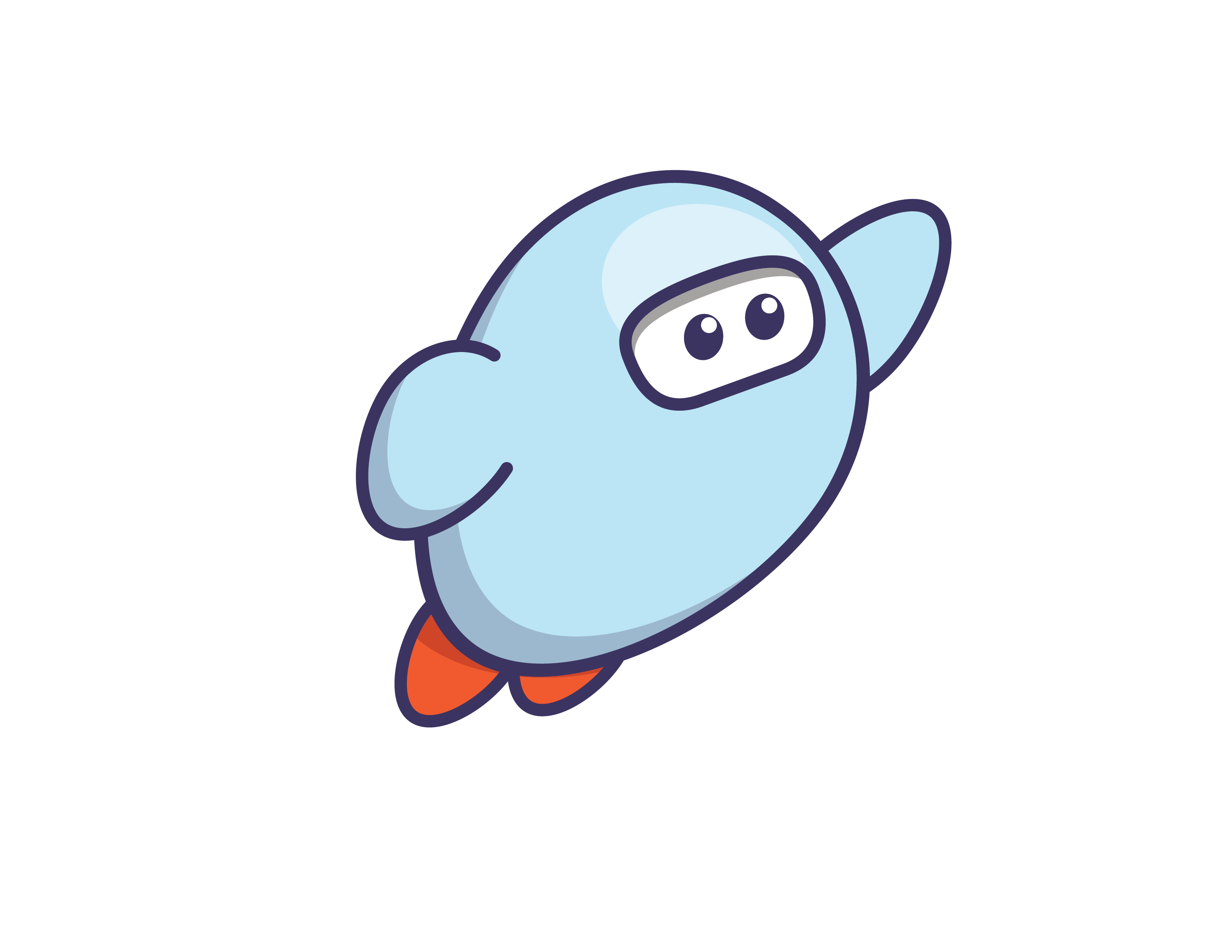 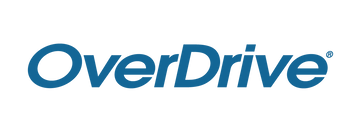 Assigned titles
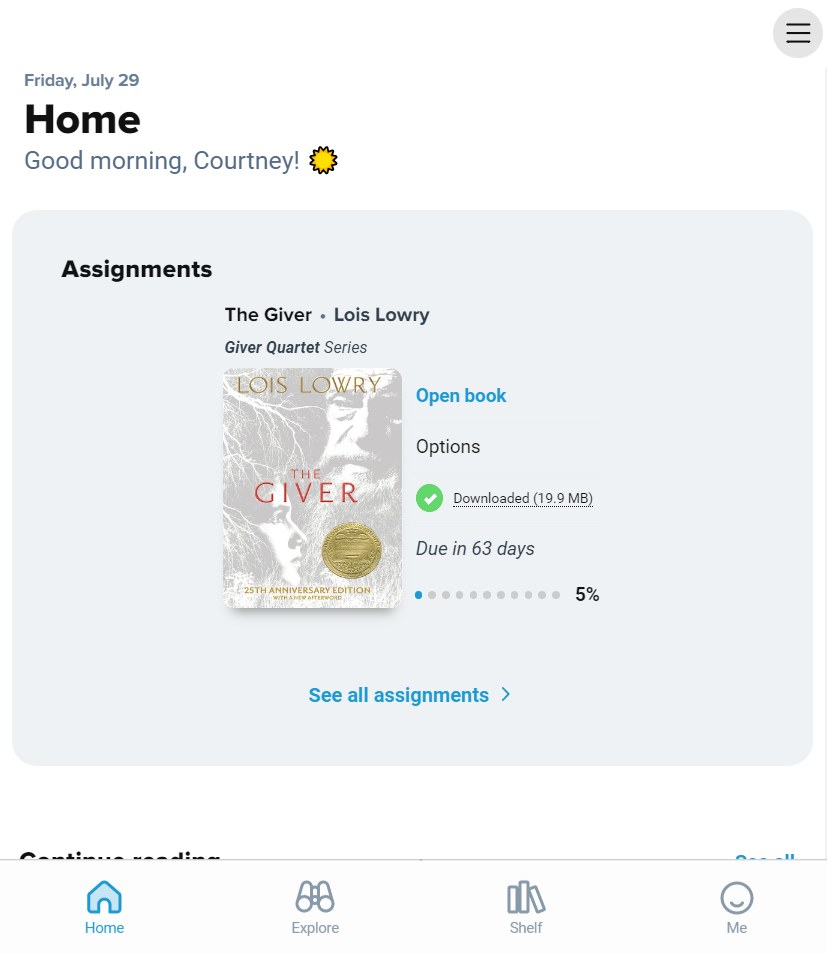 Appear on the Home tab
Students always have access to their assigned reading via their devices
Ensures that the right book is in the hands of the right student – 24/7
Protects privacy for students reading at varying levels
© Copyright 2024, OverDrive, Inc.
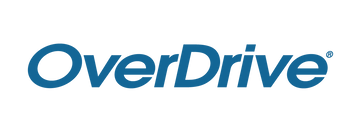 Define new words
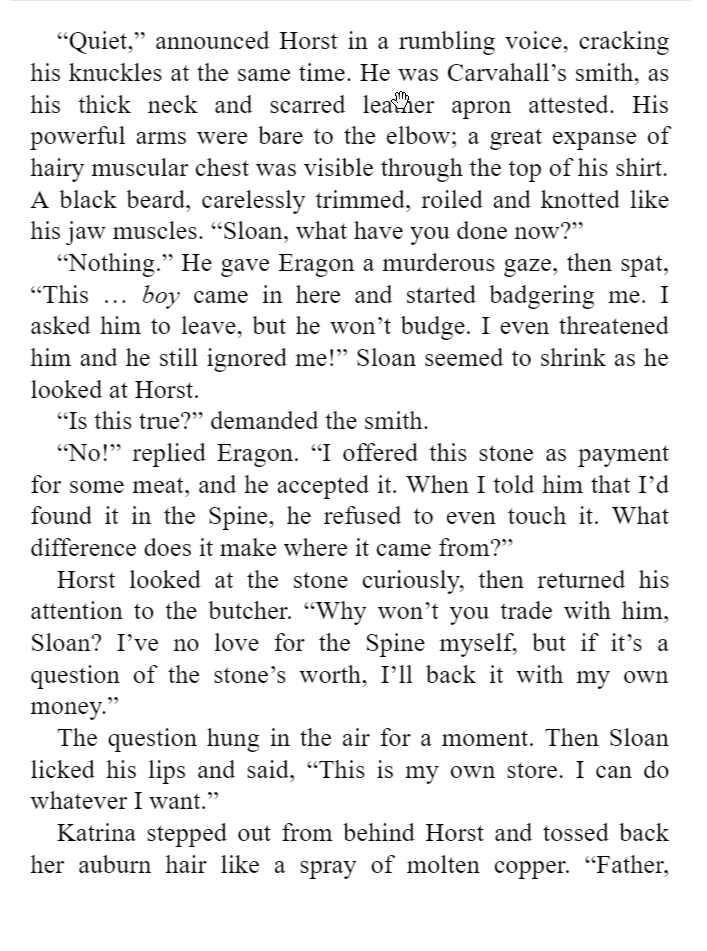 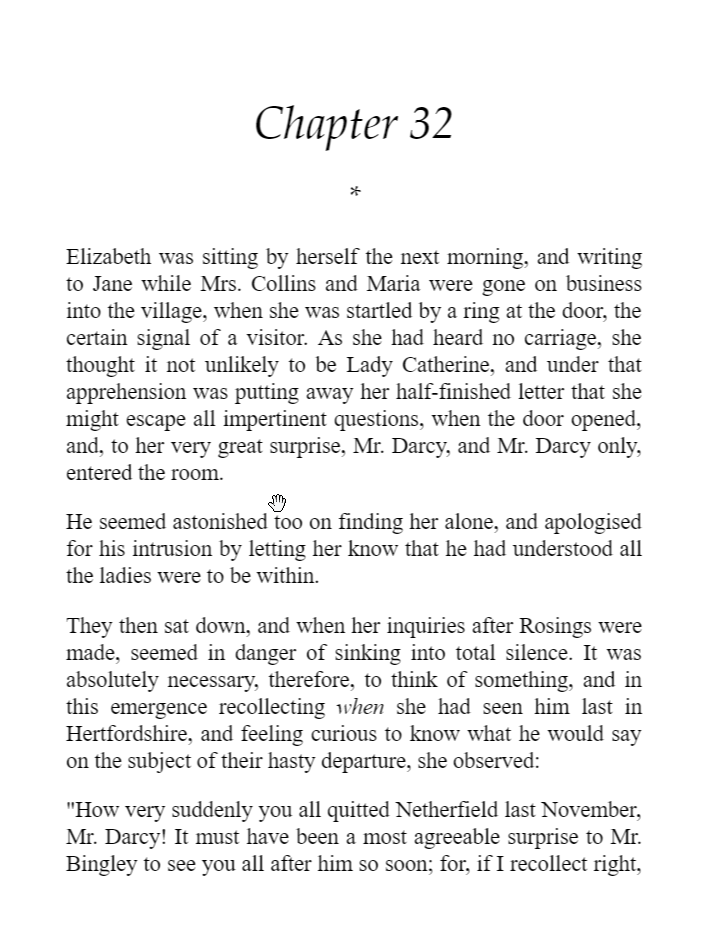 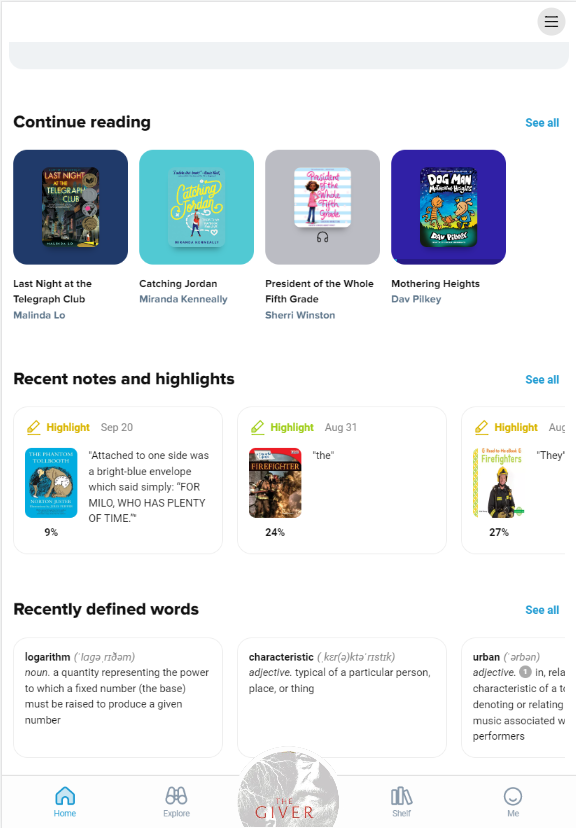 Define while reading

View synonyms and related definitions 

Use Google Translate for pronunciation or language translation
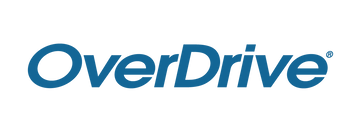 © Copyright 2024, OverDrive, Inc.
Export notes & highlights
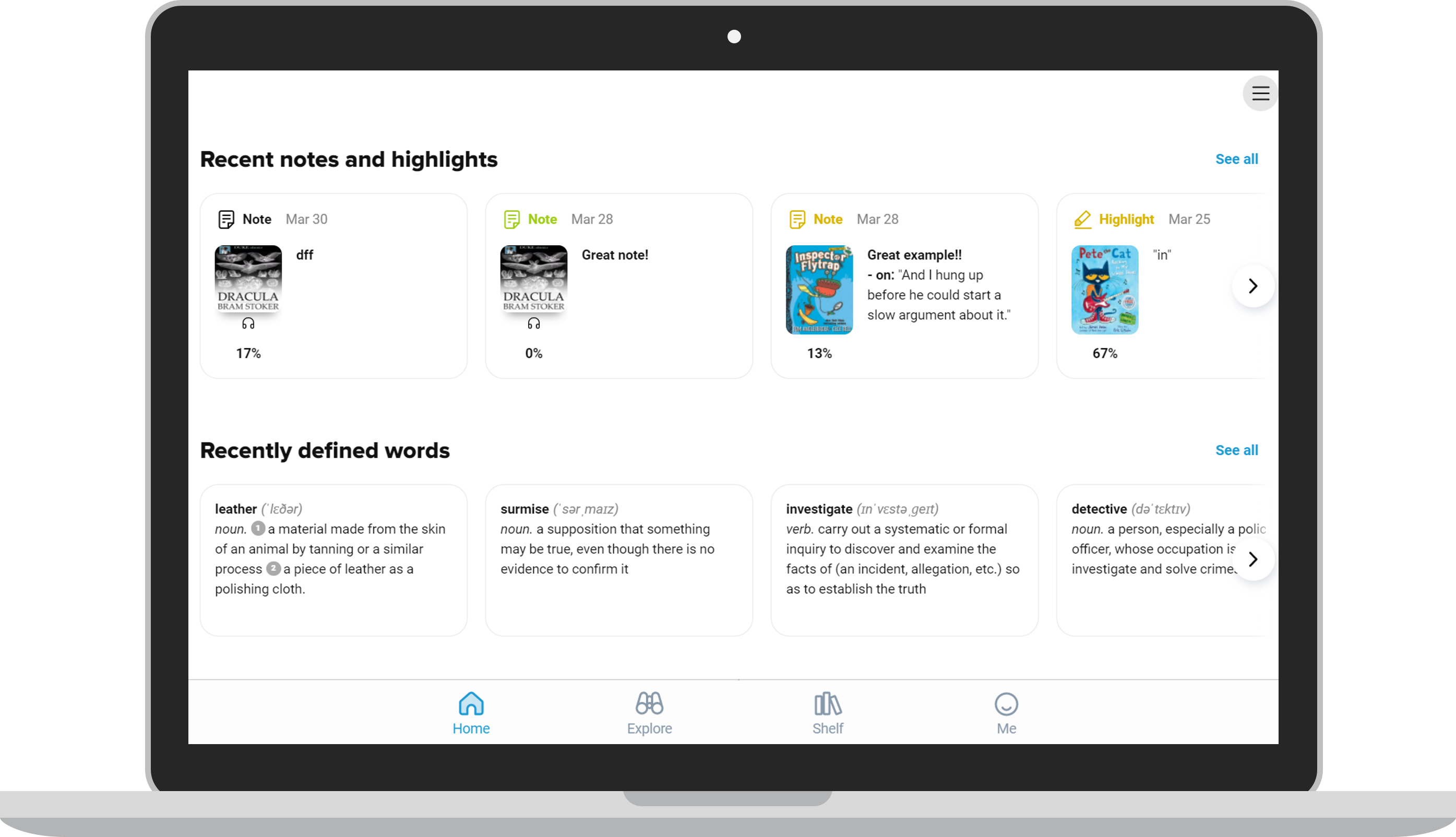 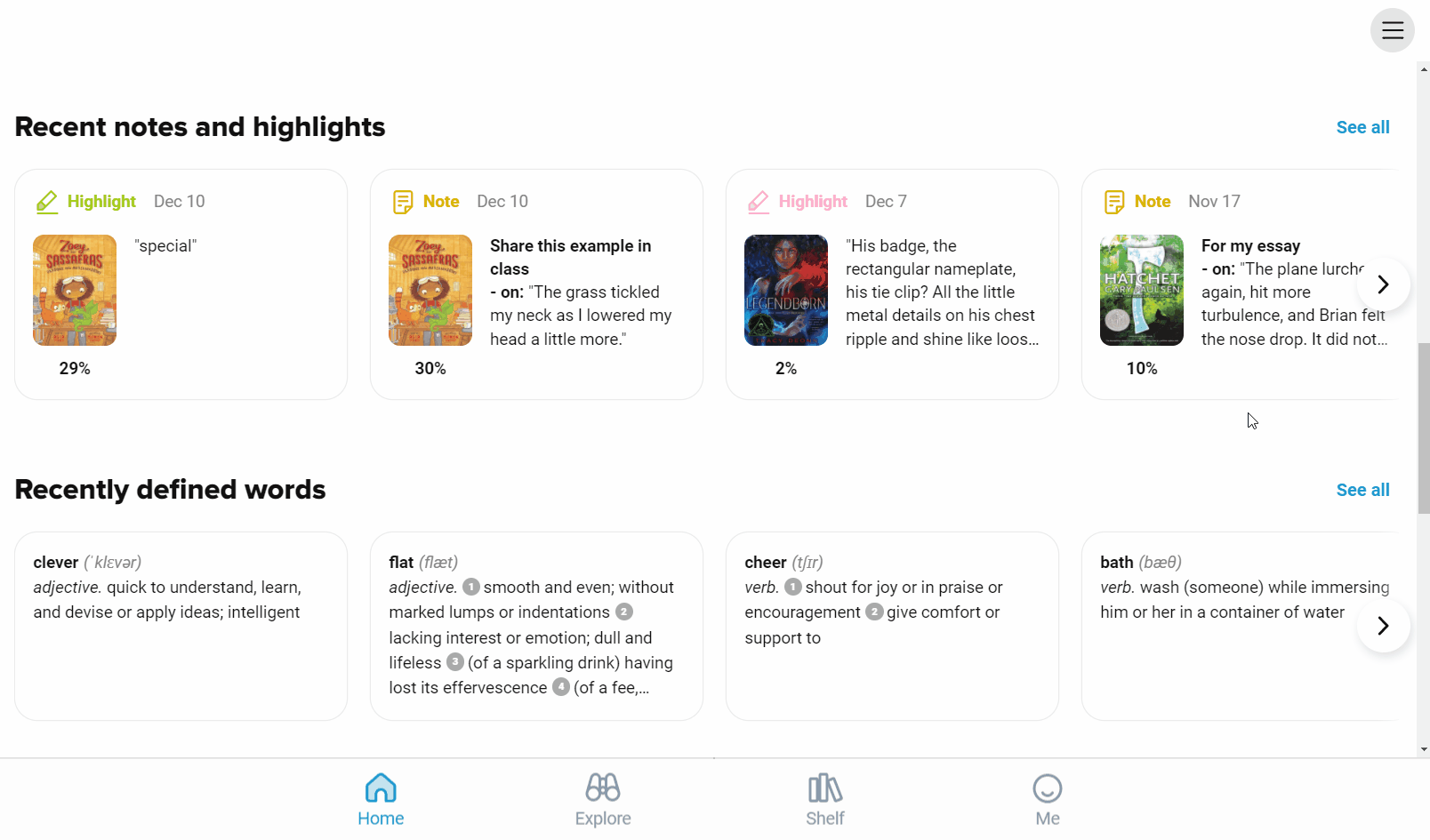 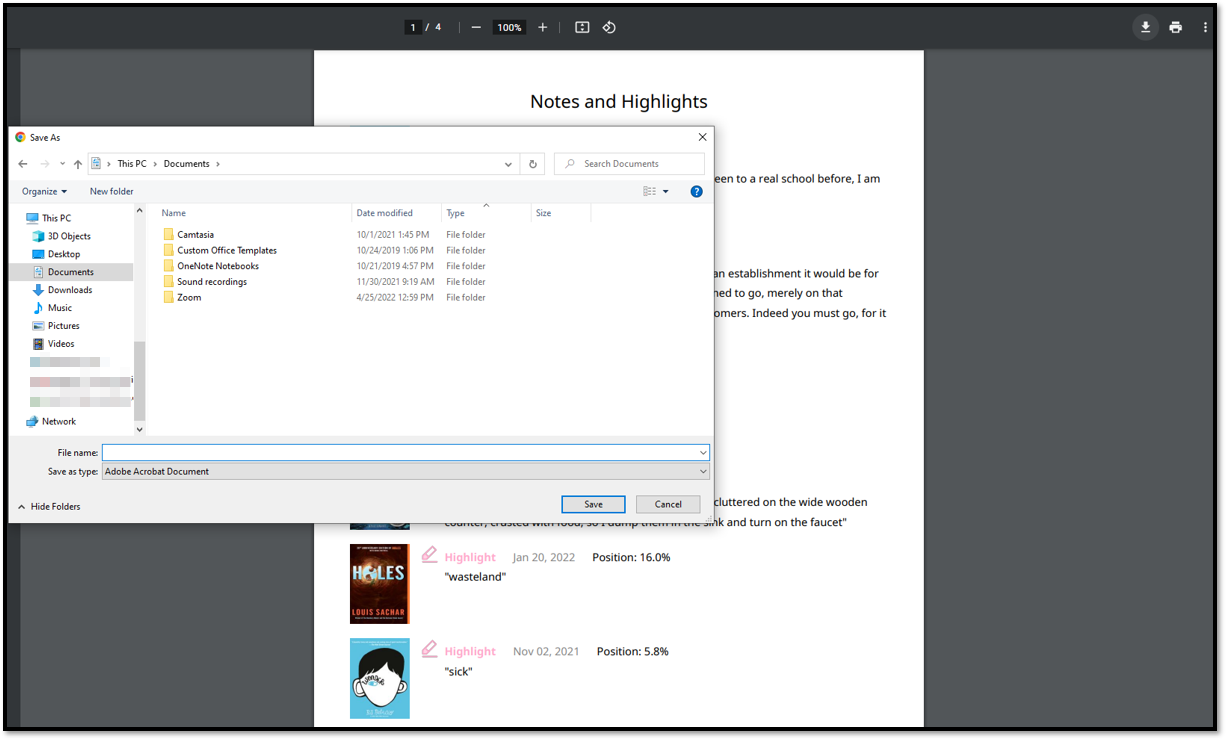 Create annotations while reading

Annotations are saved even after the book is returned

Access Recent notes & highlights on the Home tab

Filter, sort, & export

Save, print, or share as needed
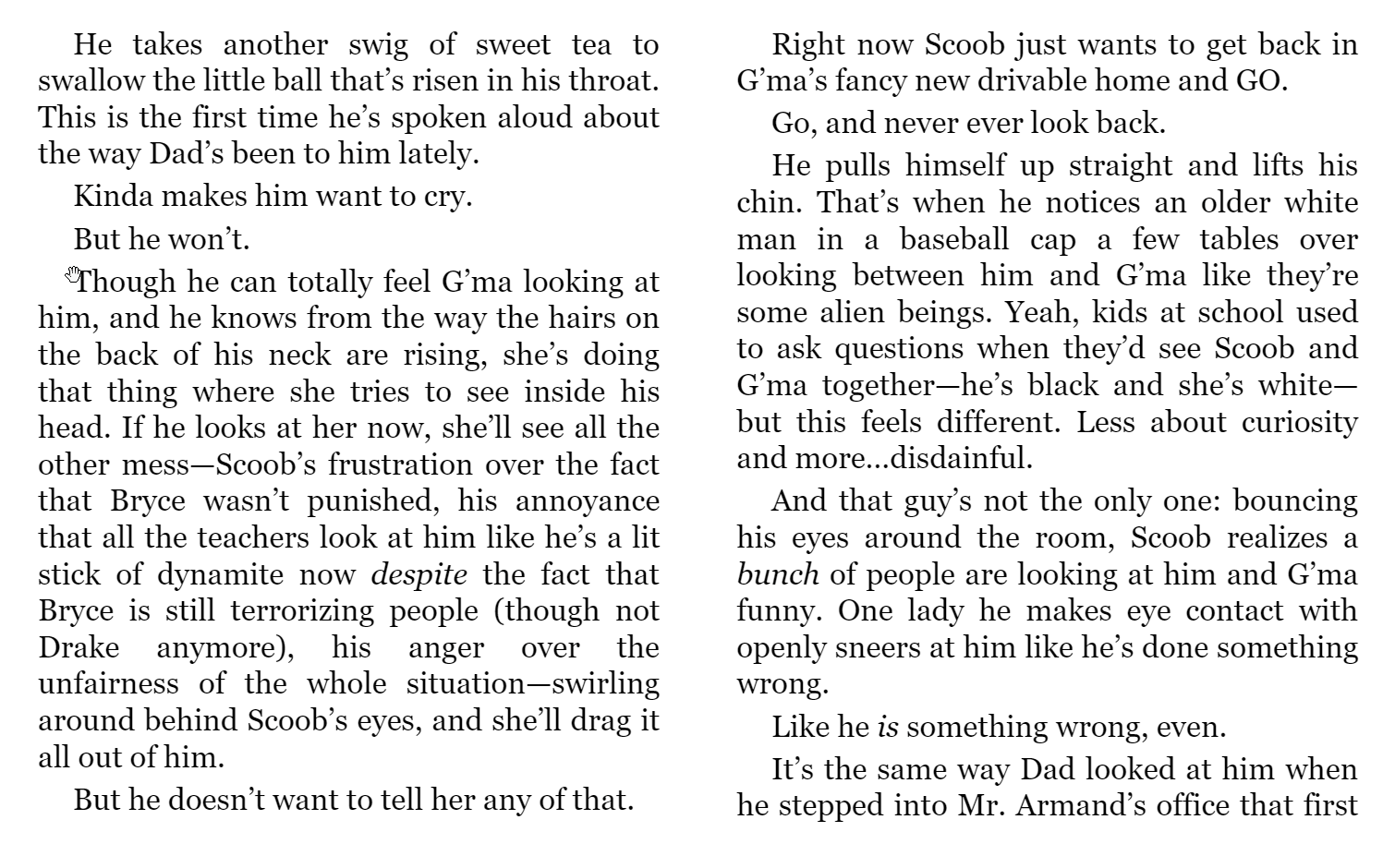 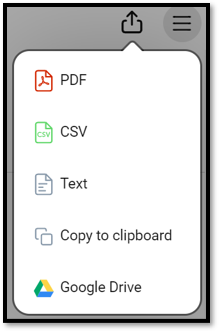 © Copyright 2024, OverDrive, Inc.
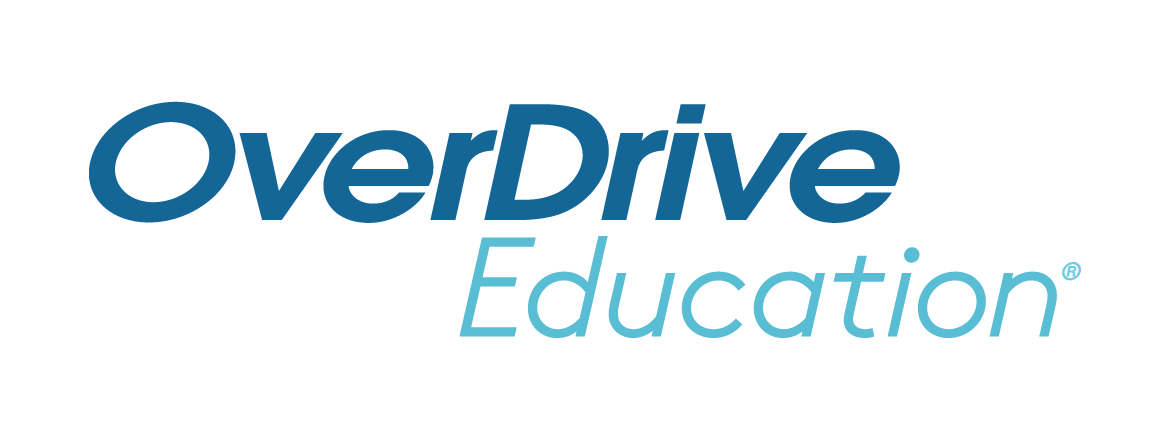 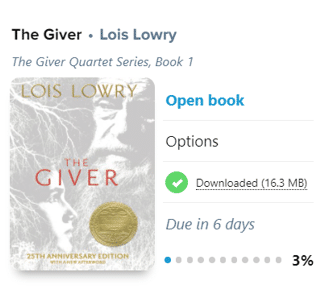 Offline access
Title has fully downloaded for offline use.
Once a title has been downloaded, you can disconnect from the internet and read or listen on the go. 
On Shelf > Loans:
A green checkmark means the title was successfully downloaded.
A green circle filling in like a piece chart means the title has begun downloading.
A cloud icon means the title has not yet begun to download. Tap cloud to begin.
Change download preferences under the Main Menu in Sora.
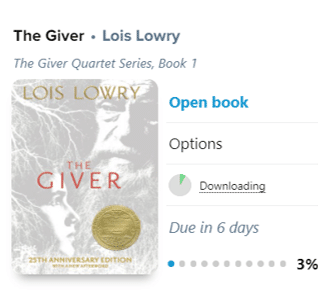 Title is in the process of downloading.
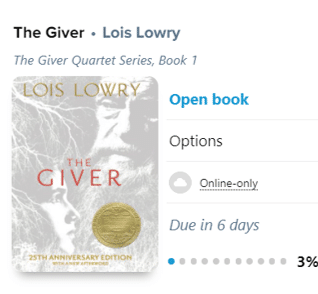 Title has not downloaded.
It is only available to stream online.
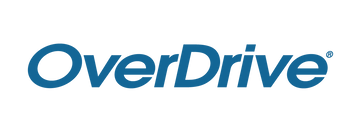 © Copyright 2024, OverDrive, Inc.
Gamification: Achievement badges
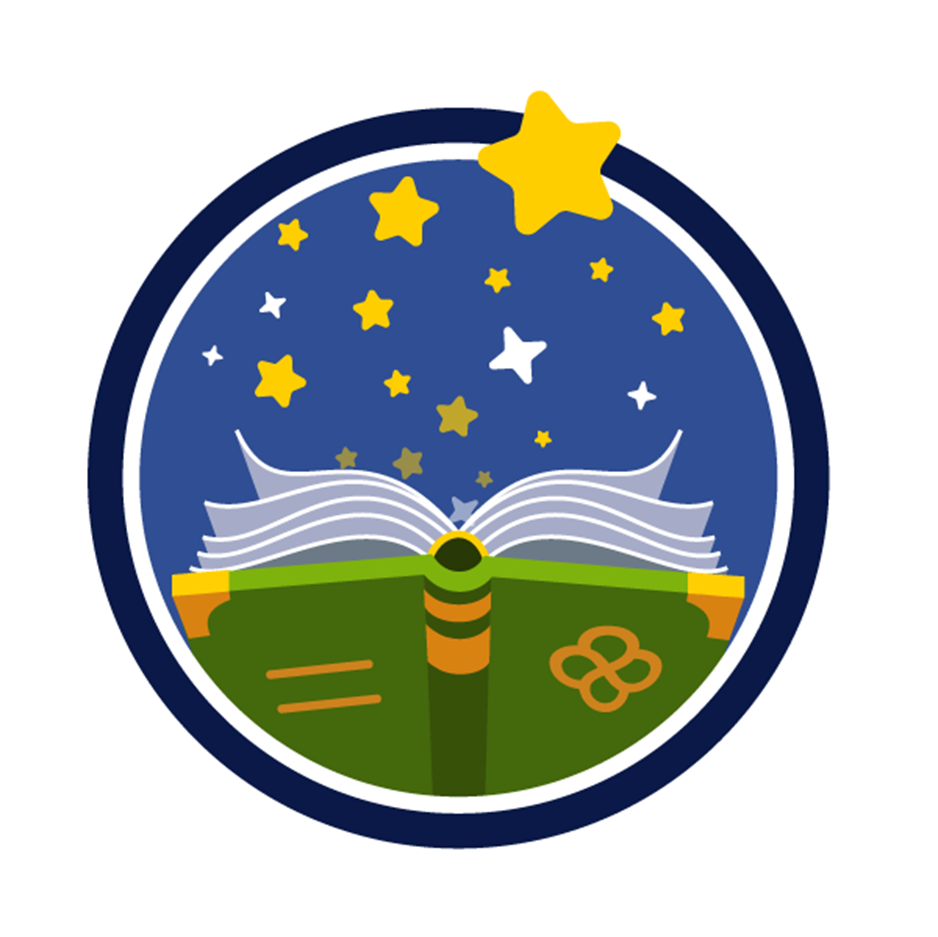 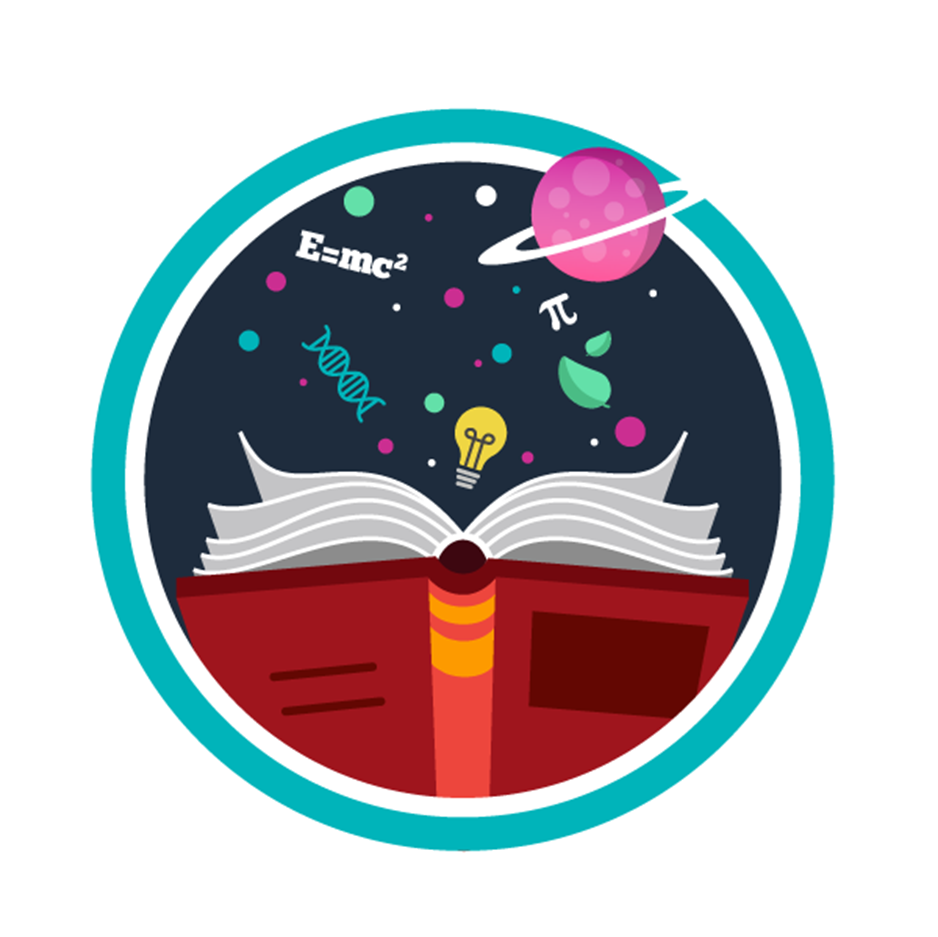 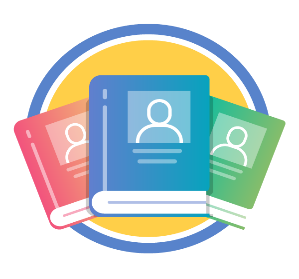 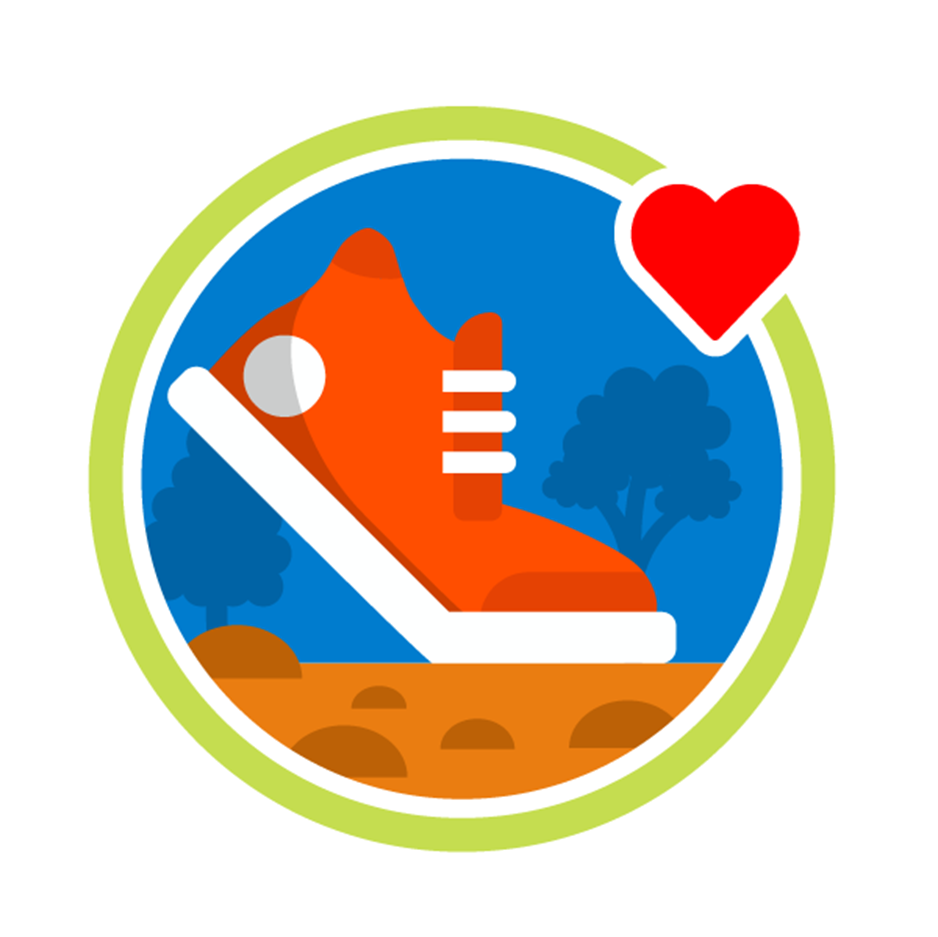 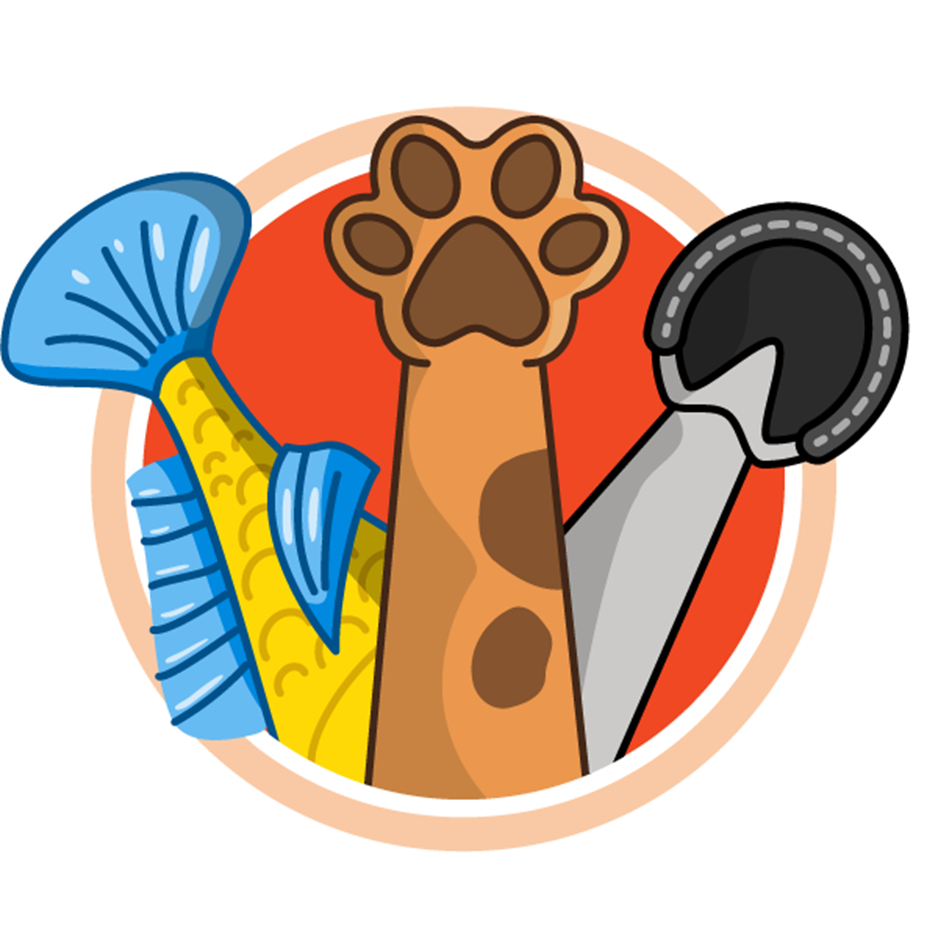 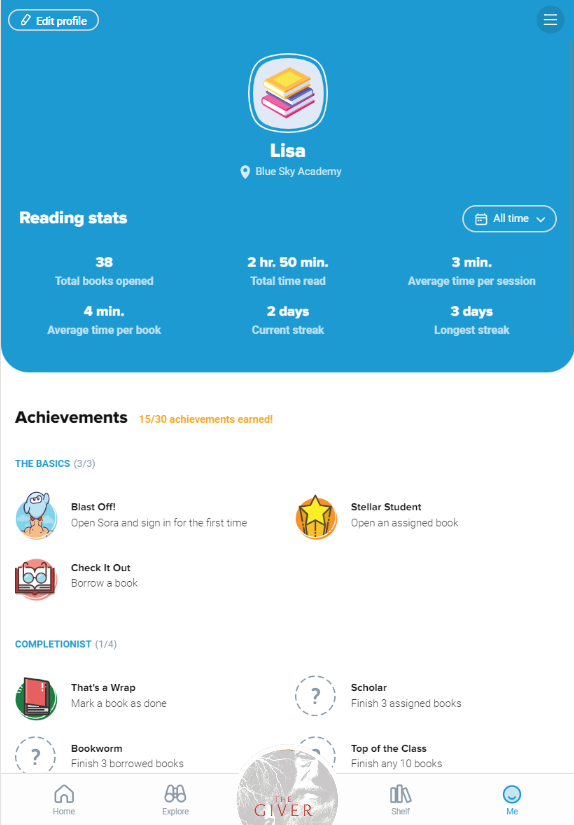 Subject-based achievements:
Animals & Pets
Biography & Autobiography
Health & Fitness
Fiction
Nonfiction
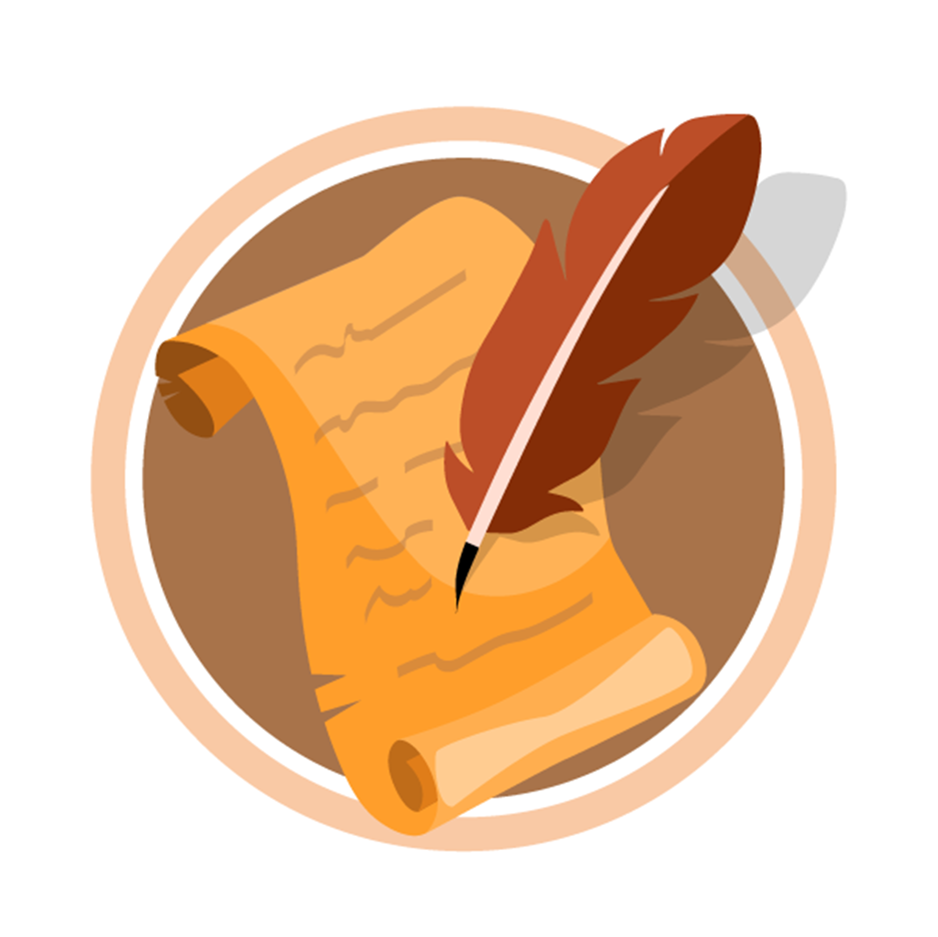 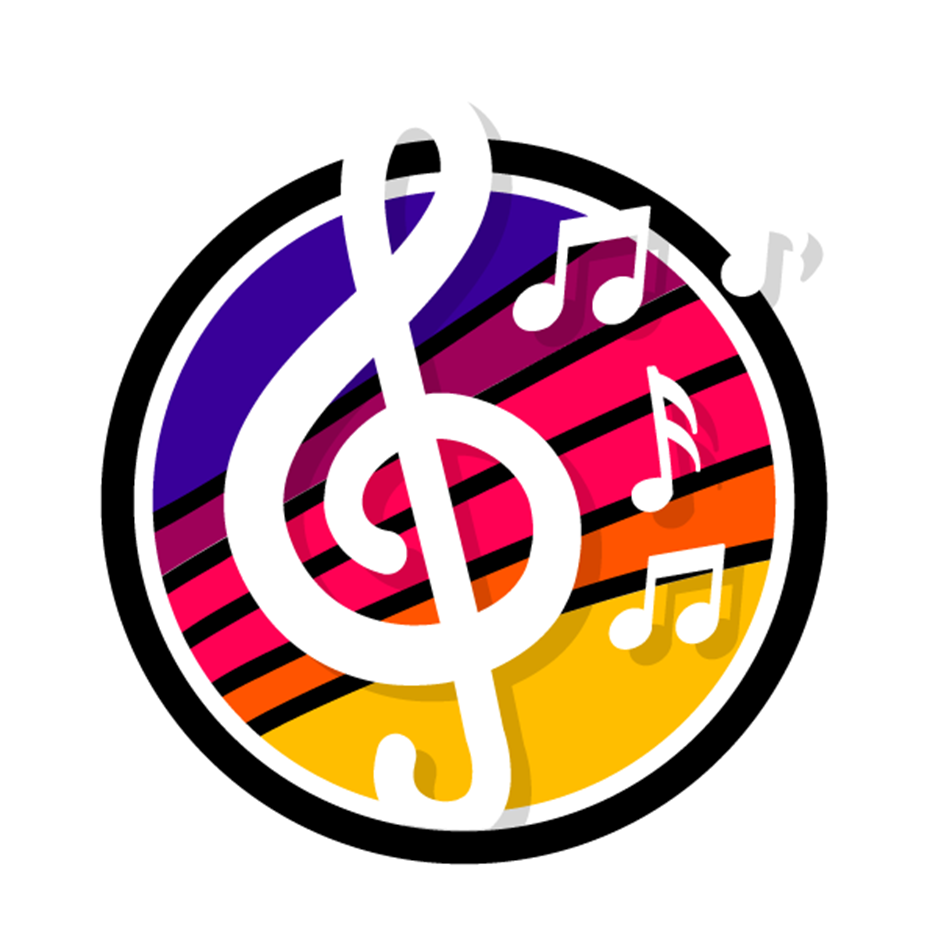 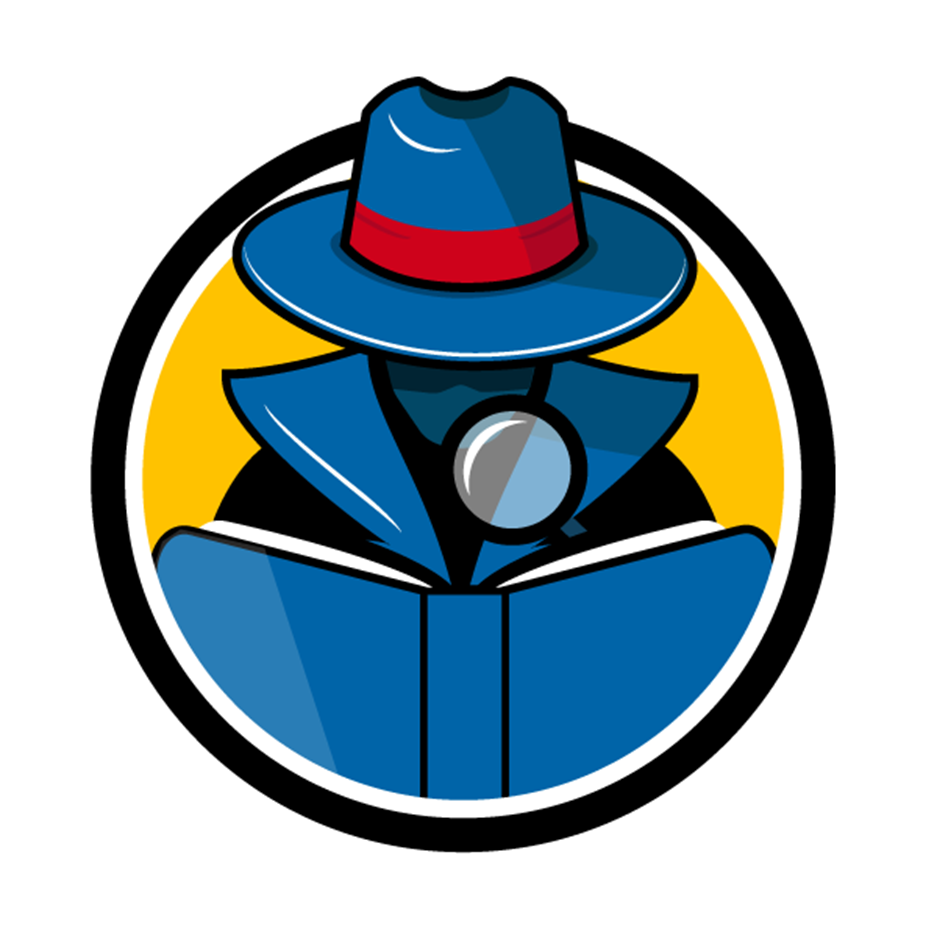 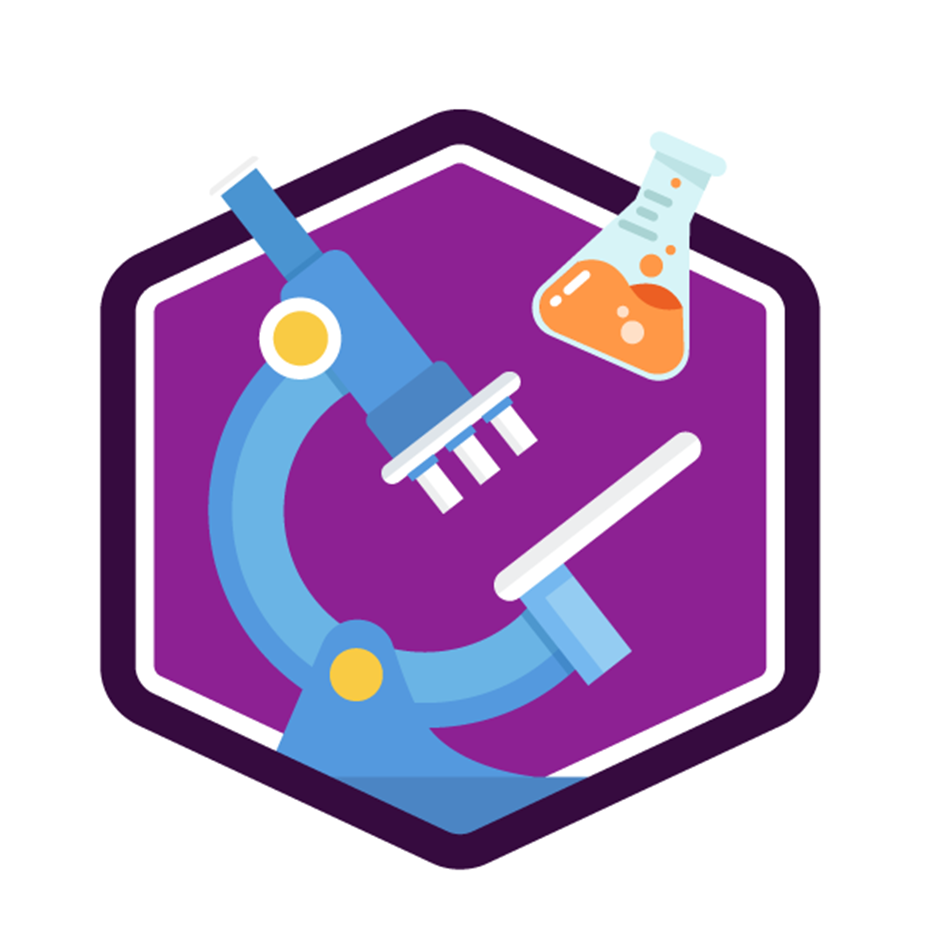 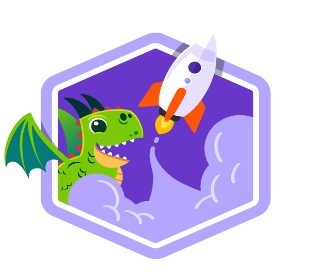 Science Fiction & Fantasy
Mystery
Science
History
Music
© Copyright 2024, OverDrive, Inc.
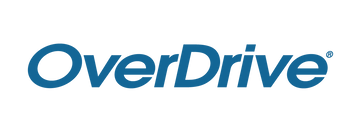 Individual reading stats
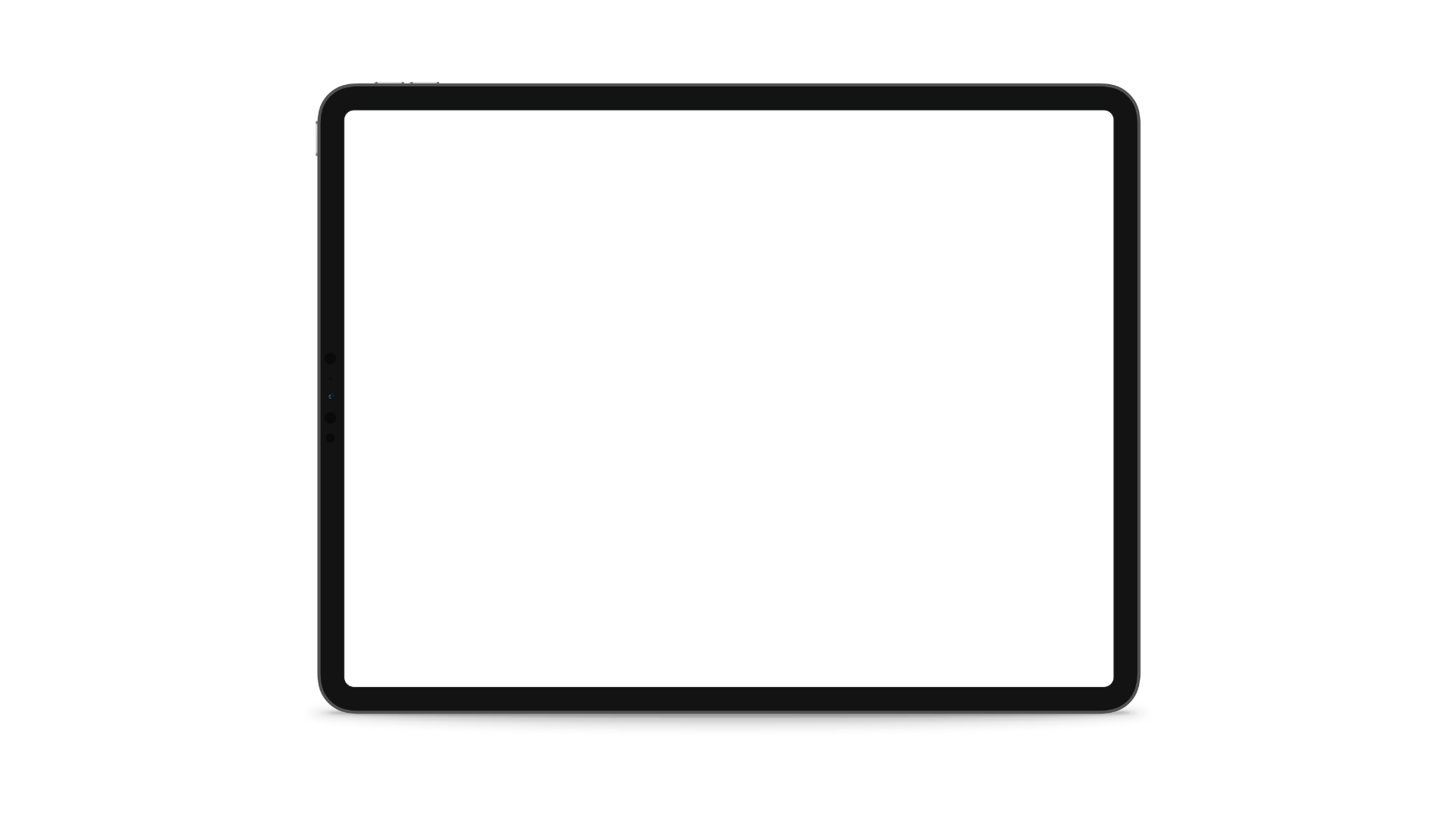 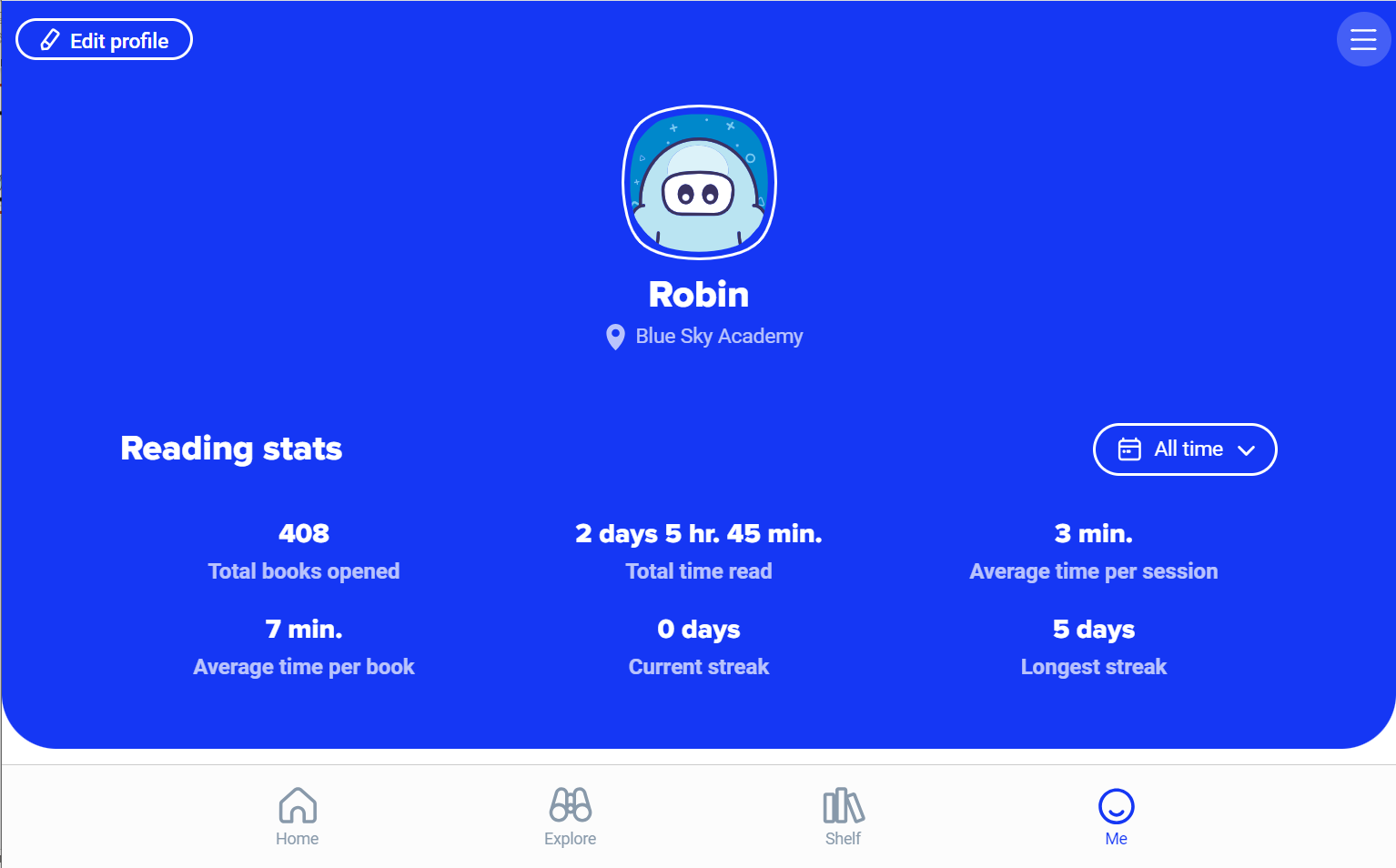 Private to each reader’s account. Users can share with a screenshot.
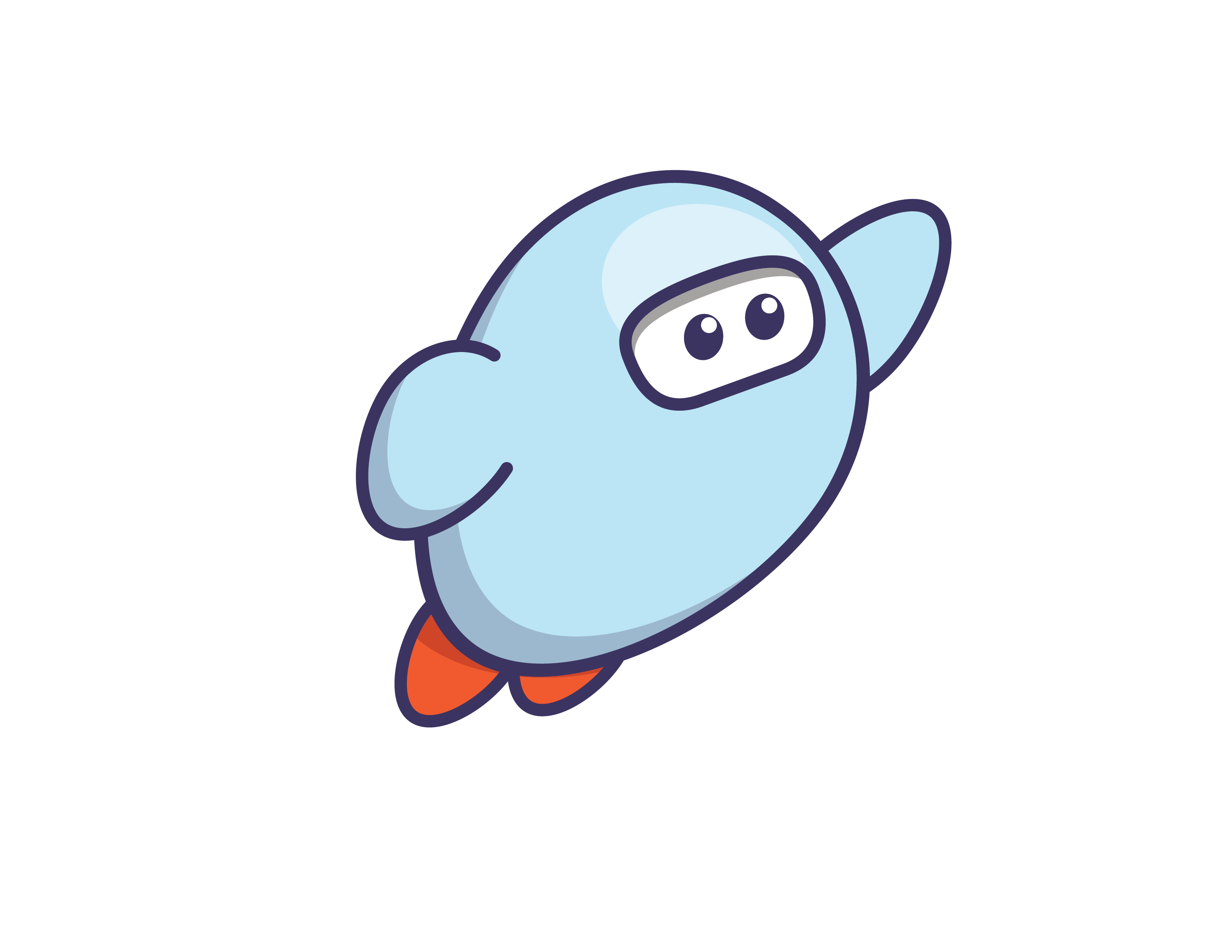 Filter to show stats for All time, Today, or a Custom date range.
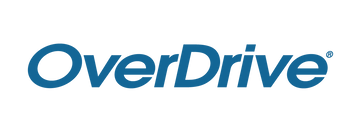 © Copyright 2024, OverDrive, Inc.
Available on the Me tab.
Personalization features make reading more accessible and enjoyable
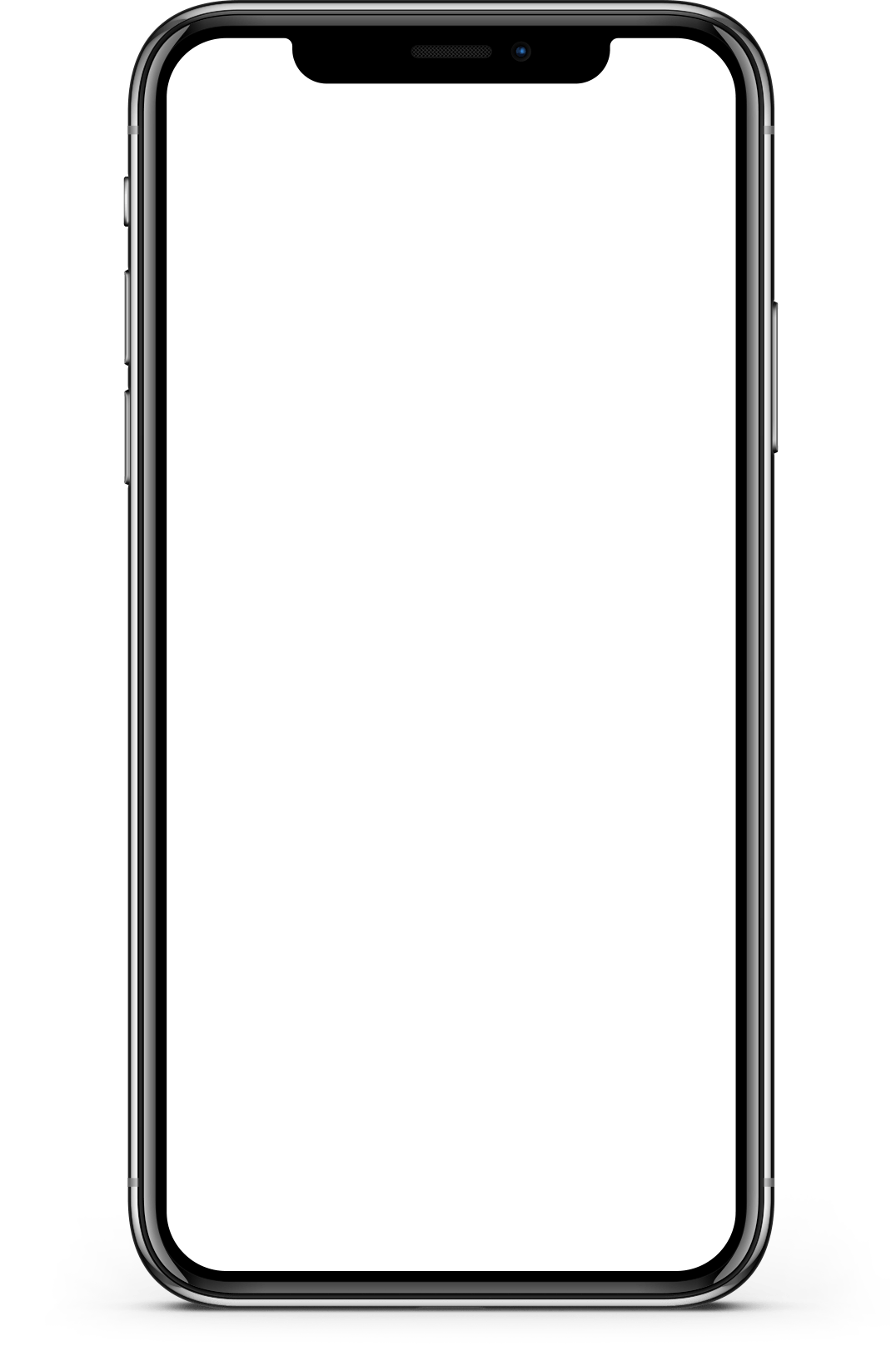 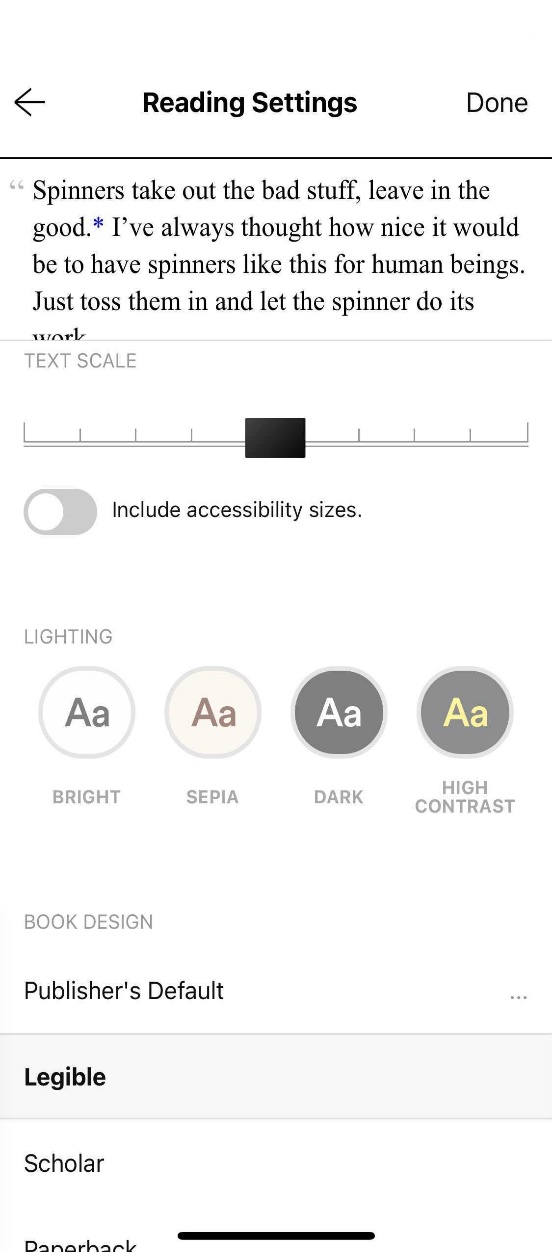 High-contrast mode
Adjustable fonts, text sizes and screen lighting
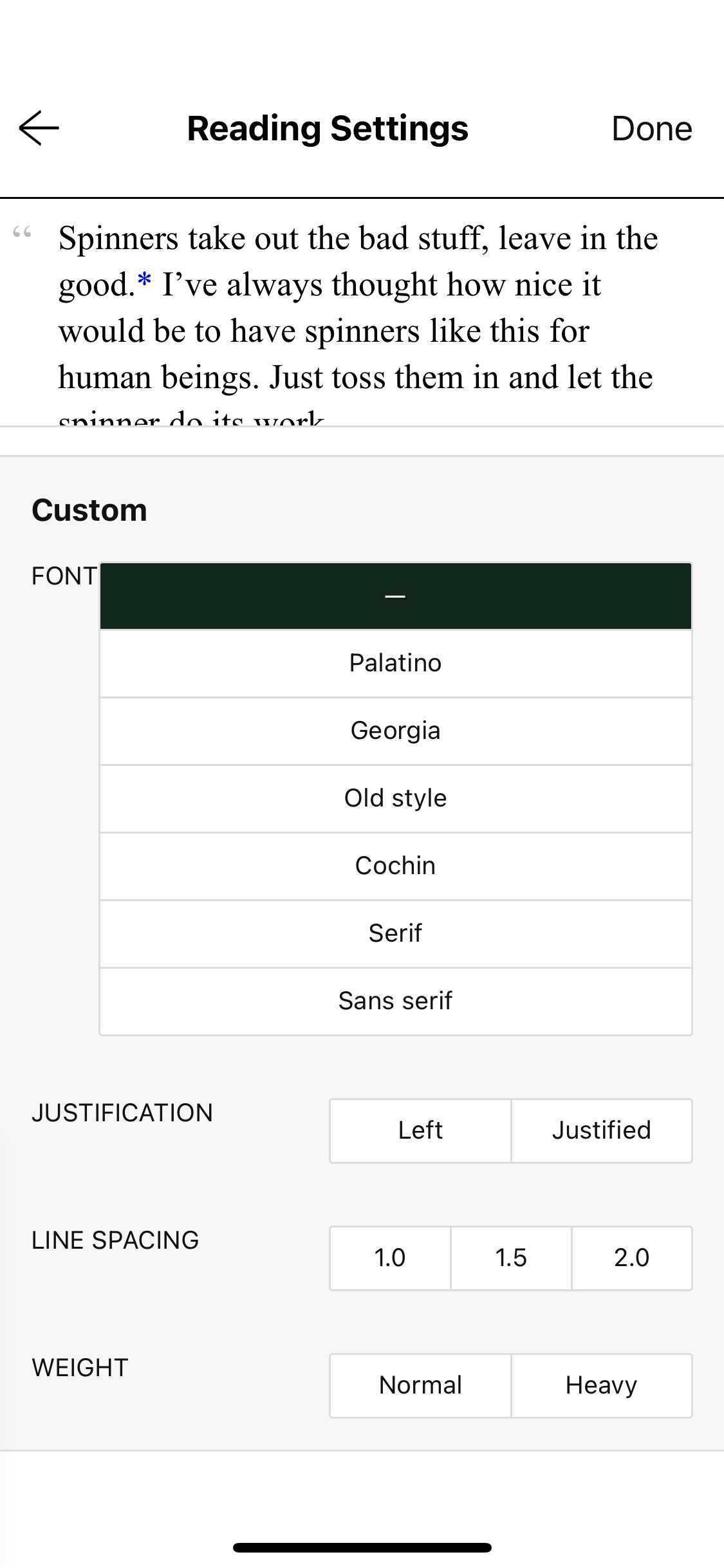 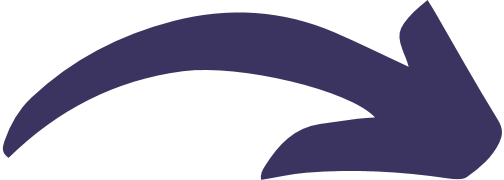 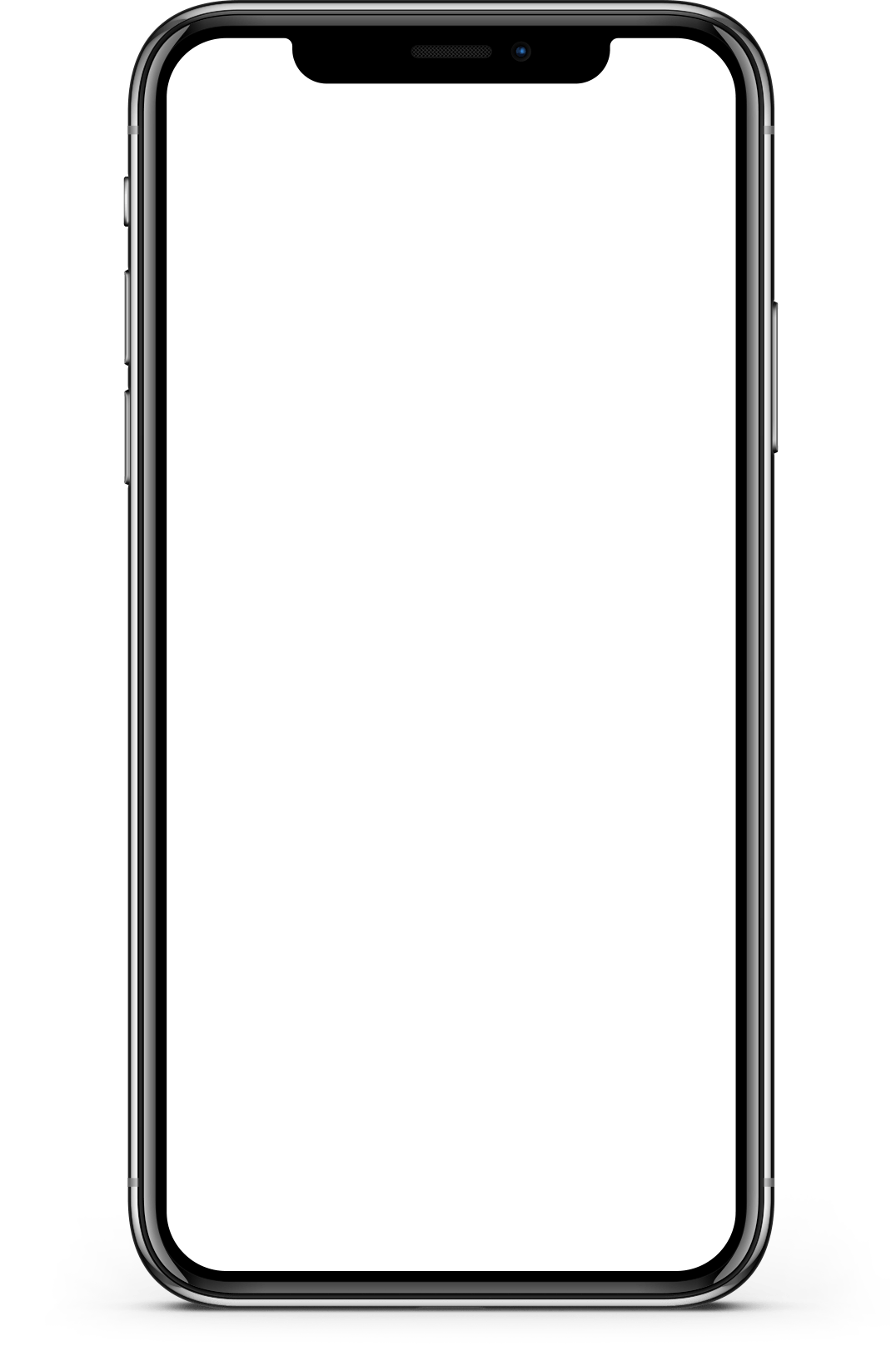 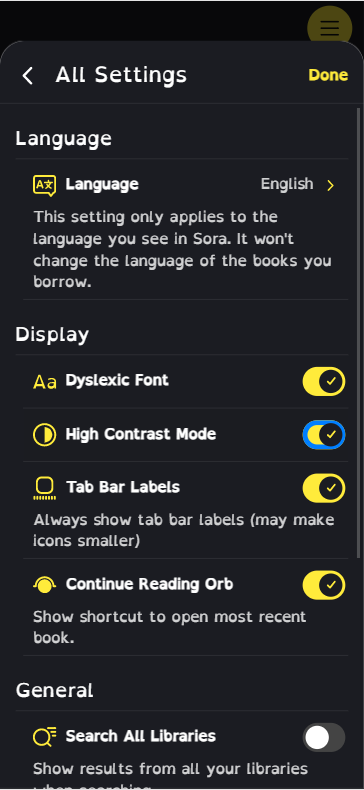 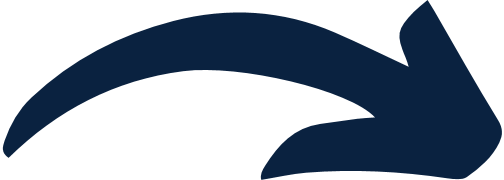 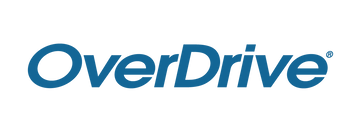 Personalization settings
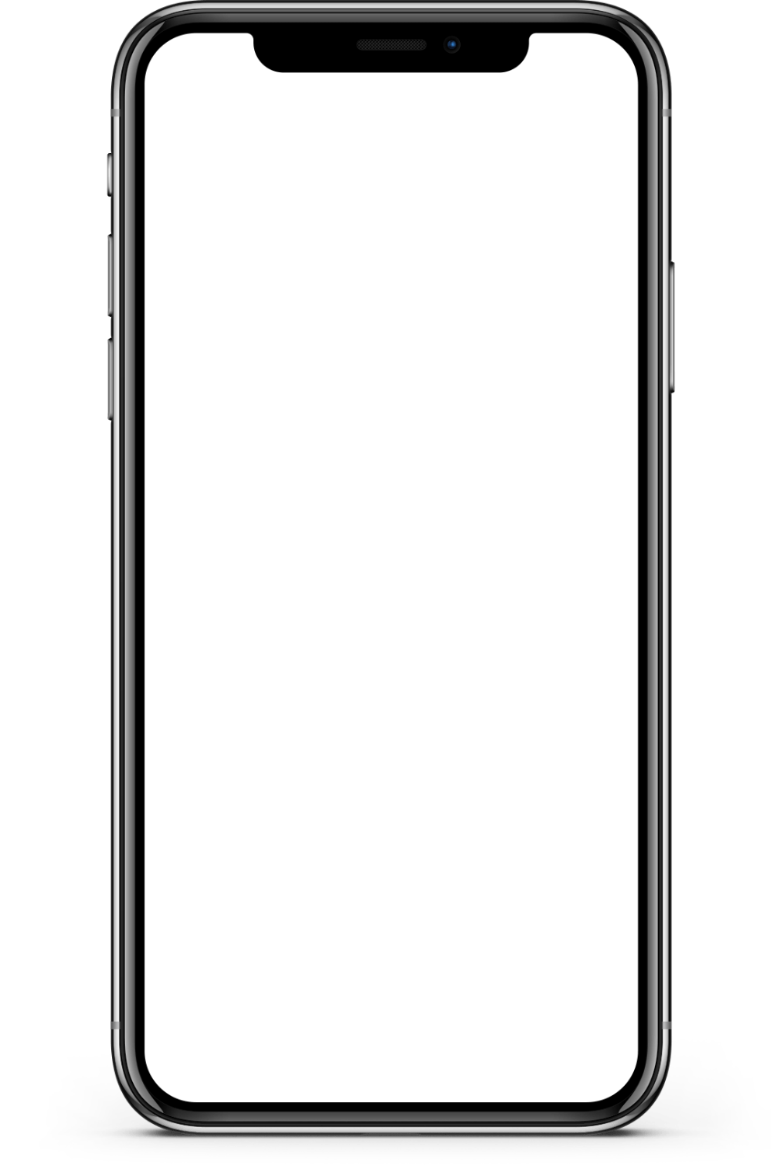 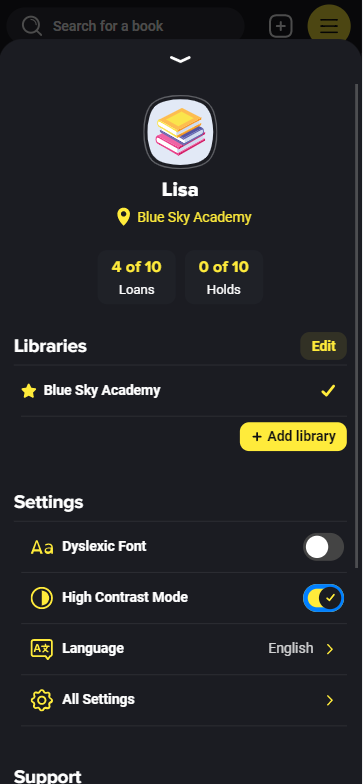 Adjustable fonts, text sizes and screen lighting
High-contrast mode
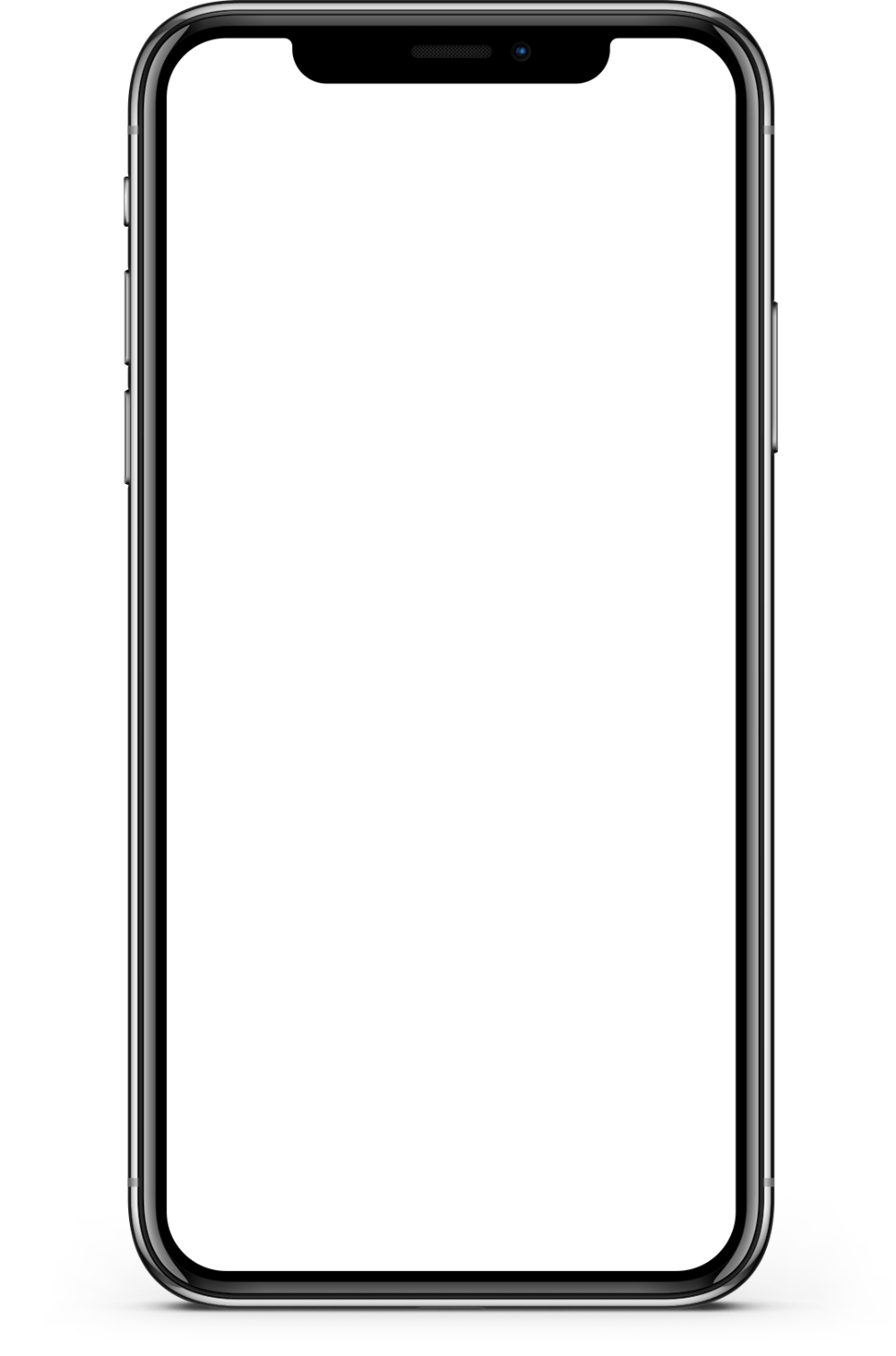 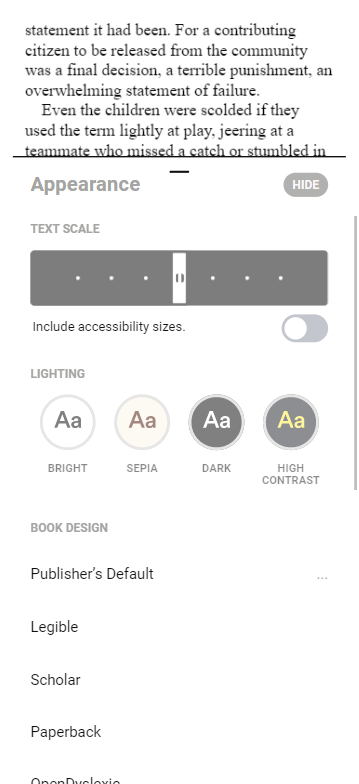 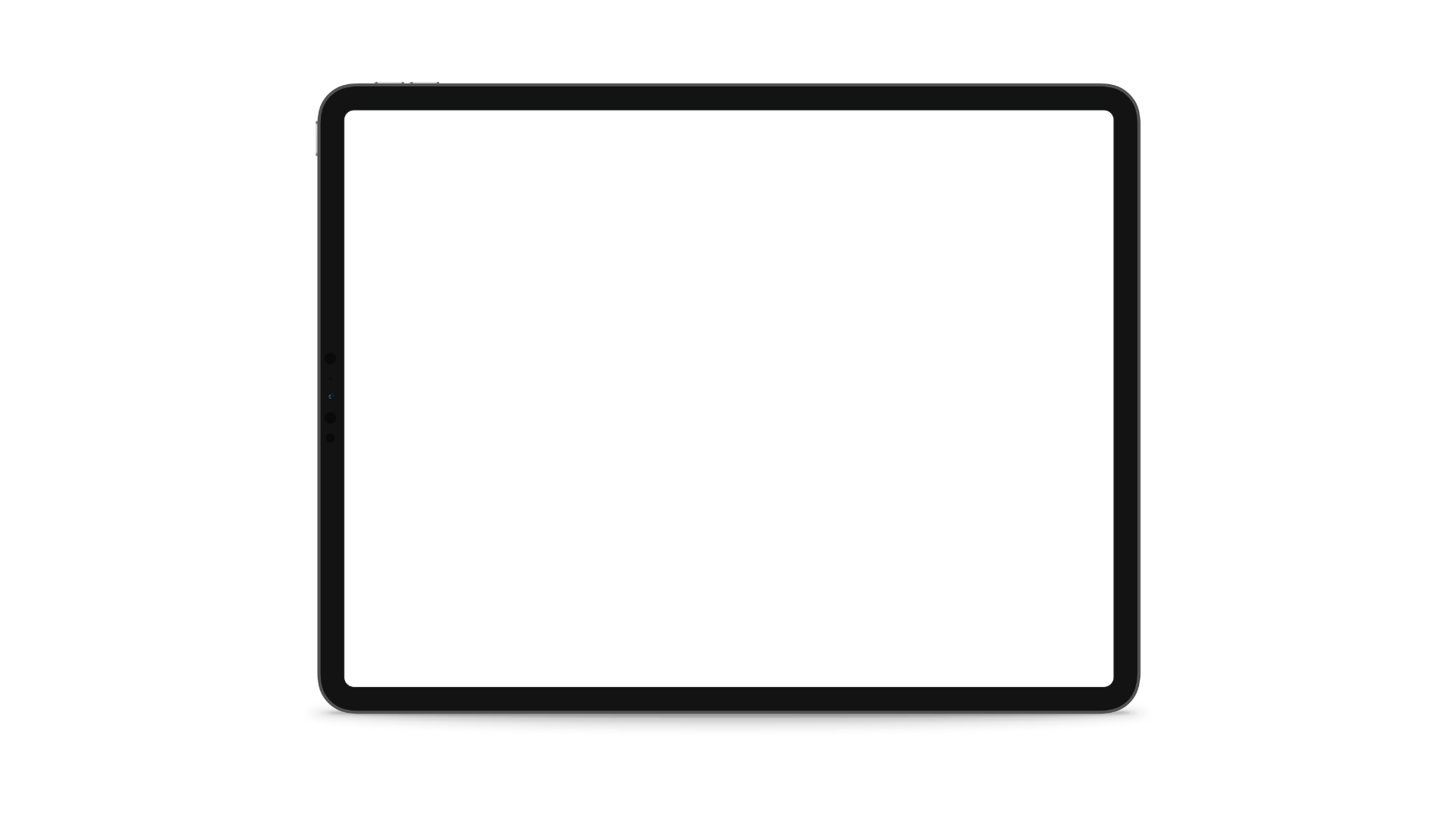 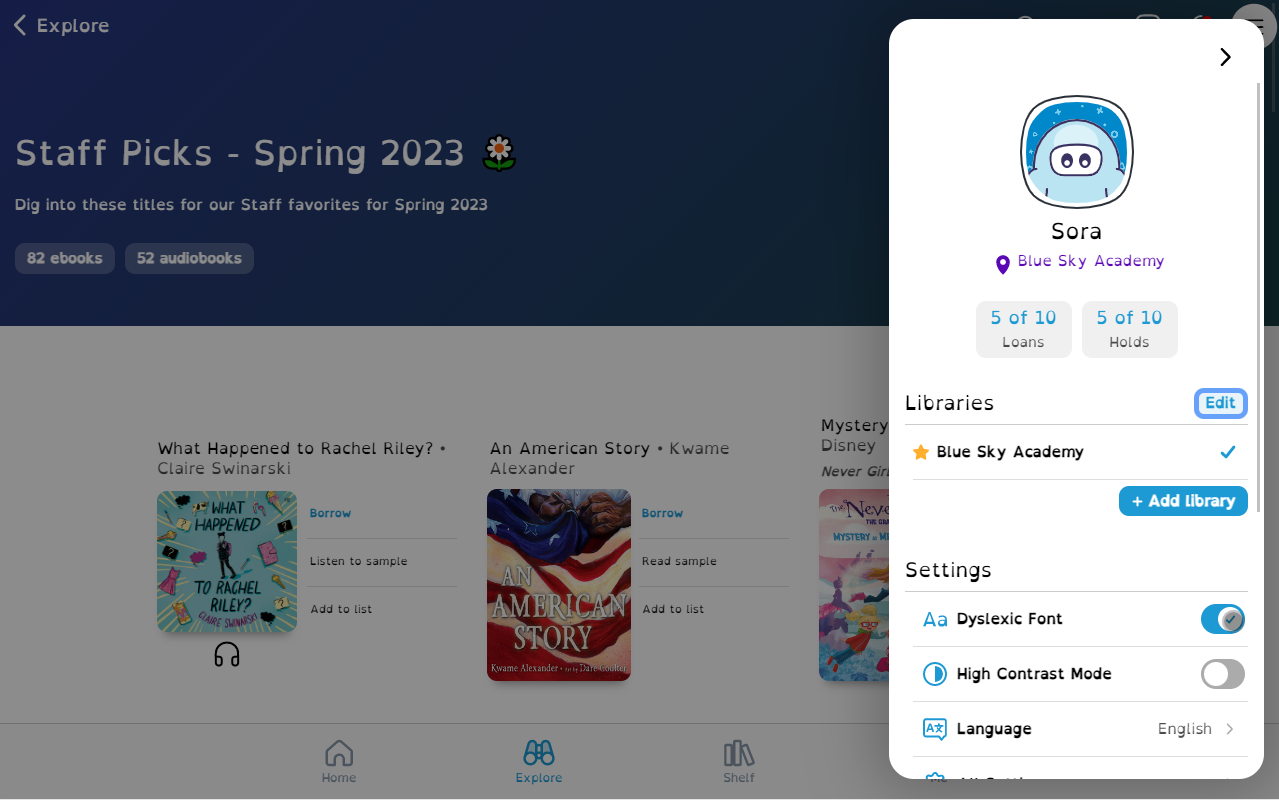 Dyslexic font
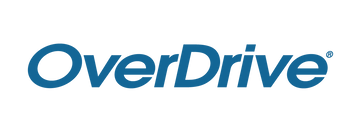 Reading logs & self-assessment
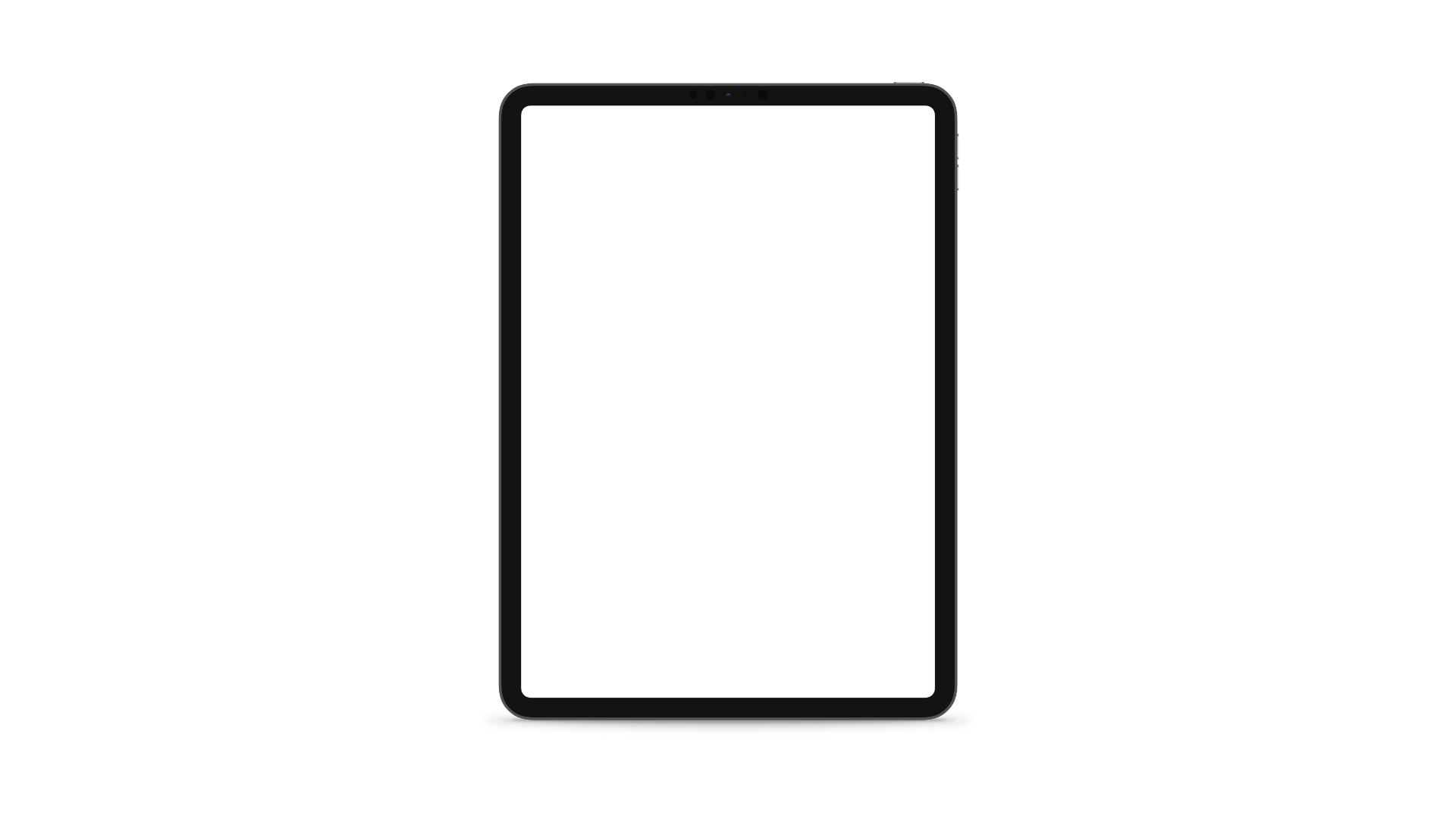 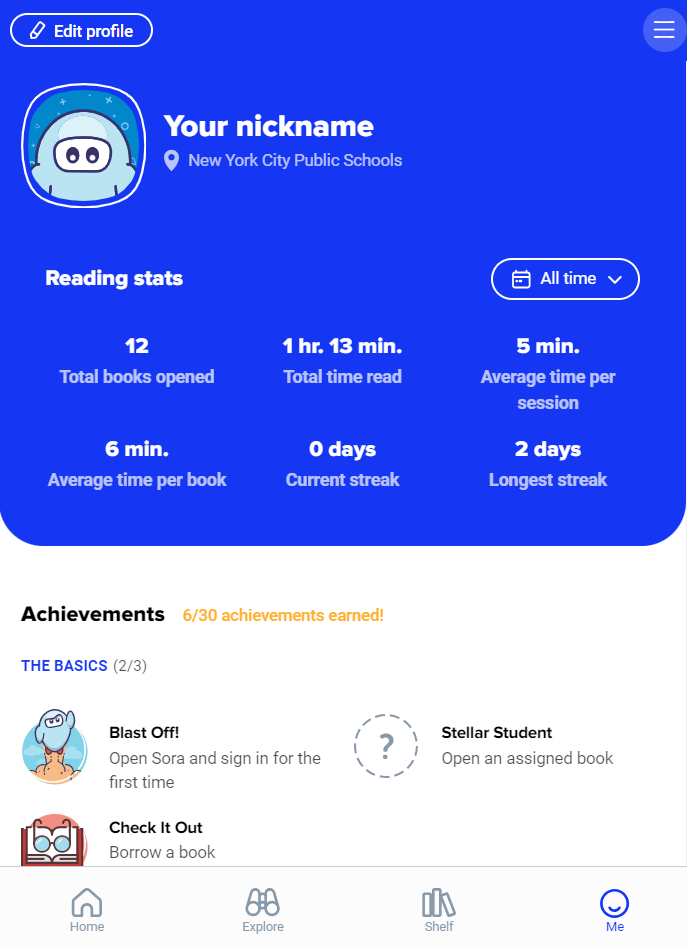 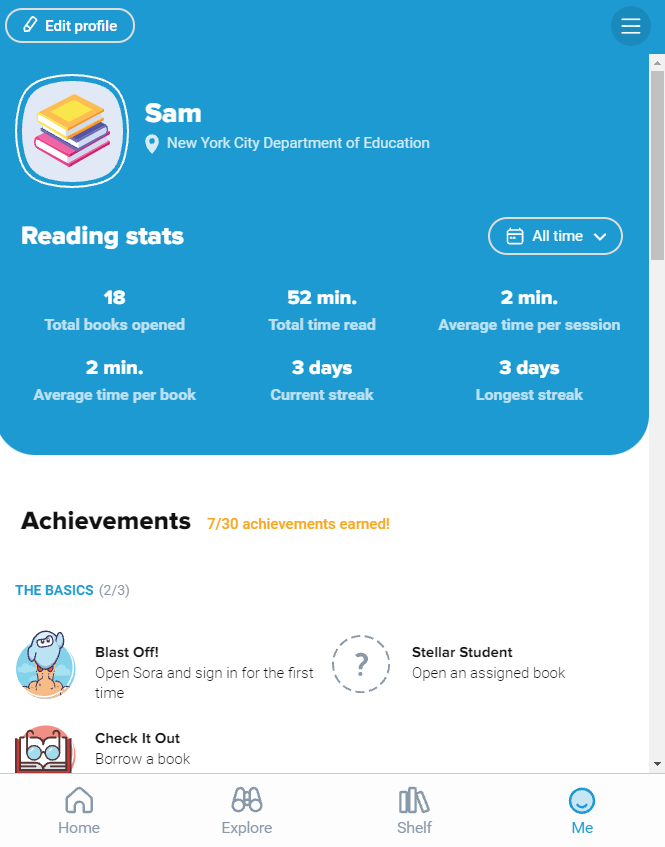 Students can track their reading data in Sora​
Flexible date range with key factors like:​
Total time read​
Average time per session​
Average time per book​
Streaks (days in a row)​​
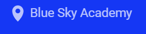 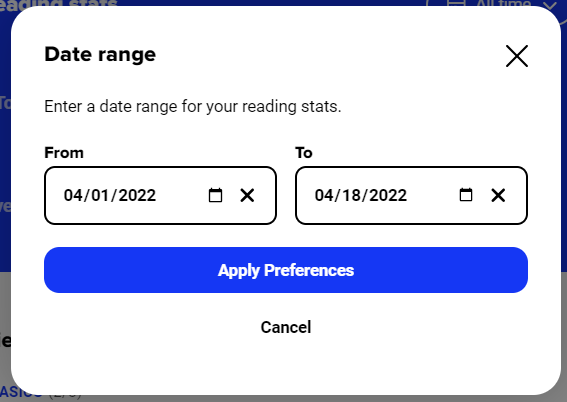 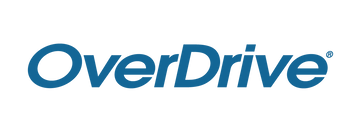 © Copyright 2024, OverDrive, Inc.
Additional Formats & Features
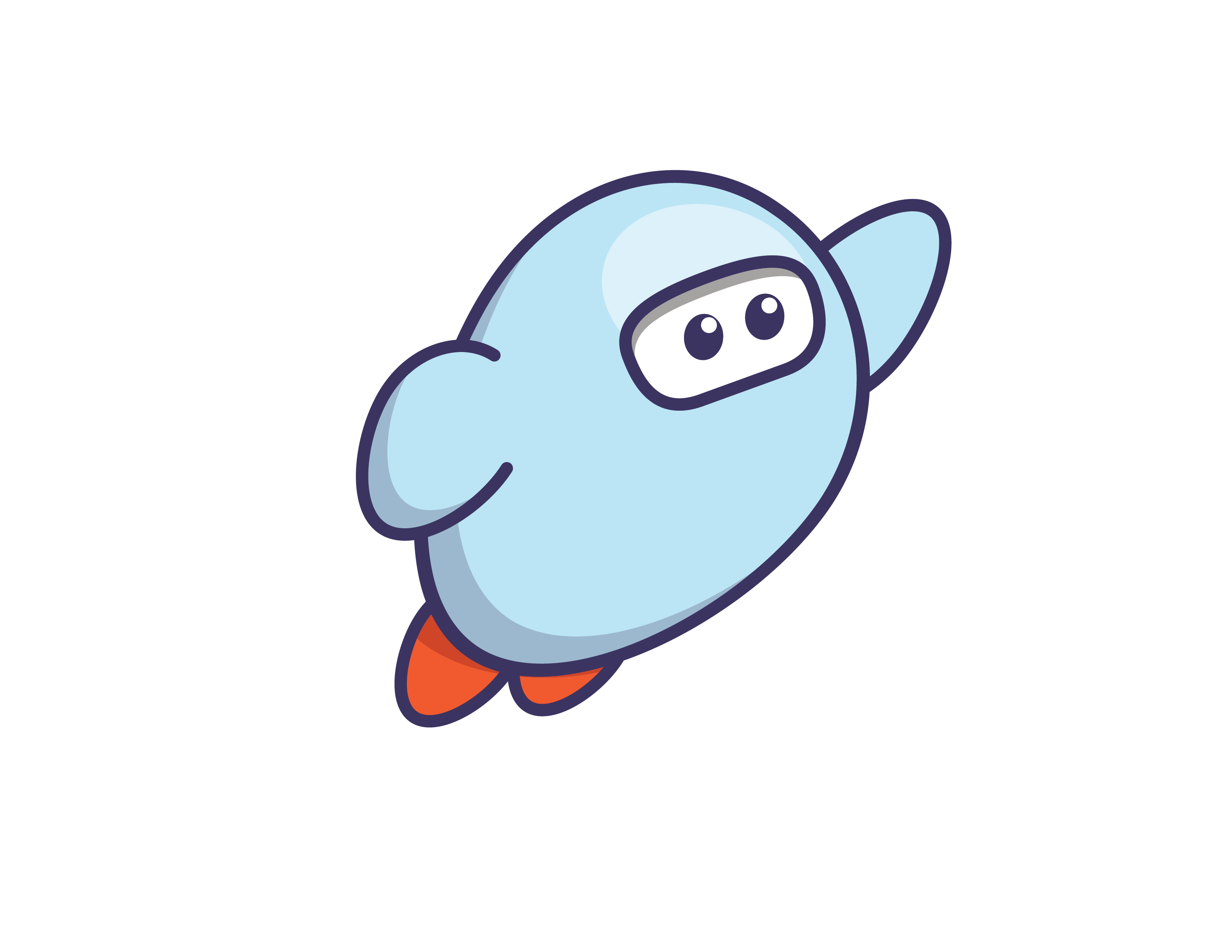 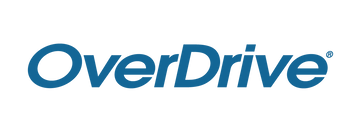 © Copyright 2024, OverDrive, Inc.
Read-alongs
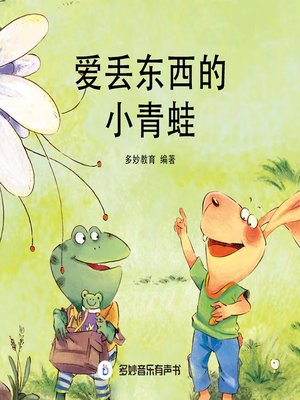 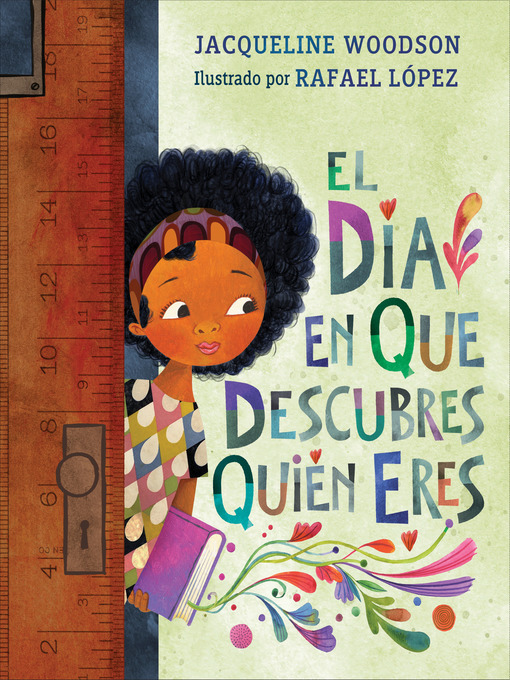 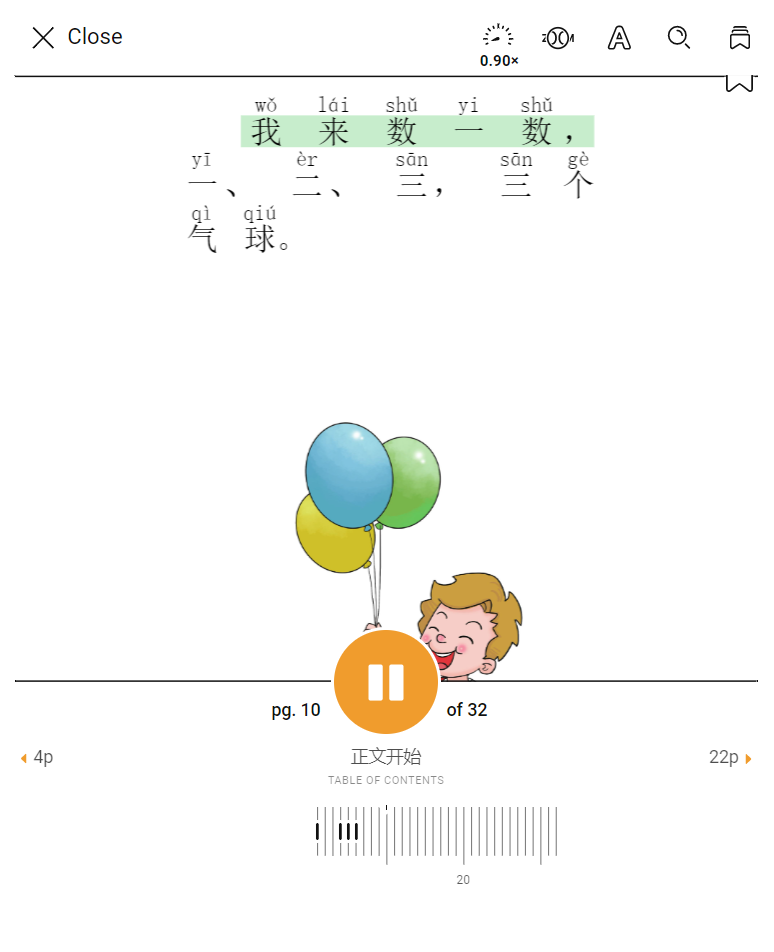 Professional narration & words spotlighted

Associate words with sounds 

Build confidence & decrease anxiety

Grow vocabulary & aid comprehension

Zoom in & customize playback speed
Share titles using filters & direct links.
Tip: Curate collections to help with discovery!
© Copyright 2024, OverDrive, Inc.
Audiobooks
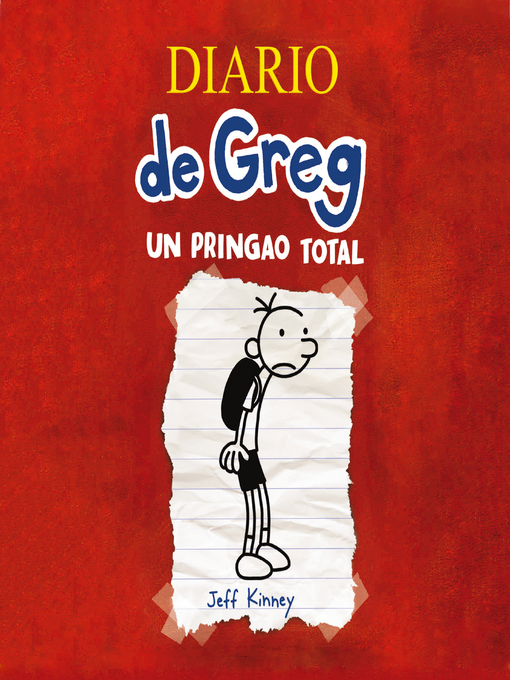 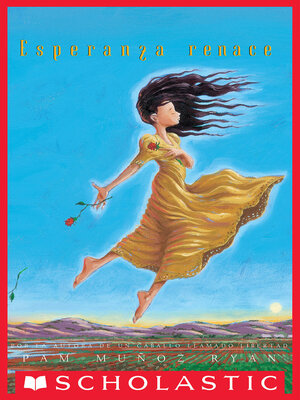 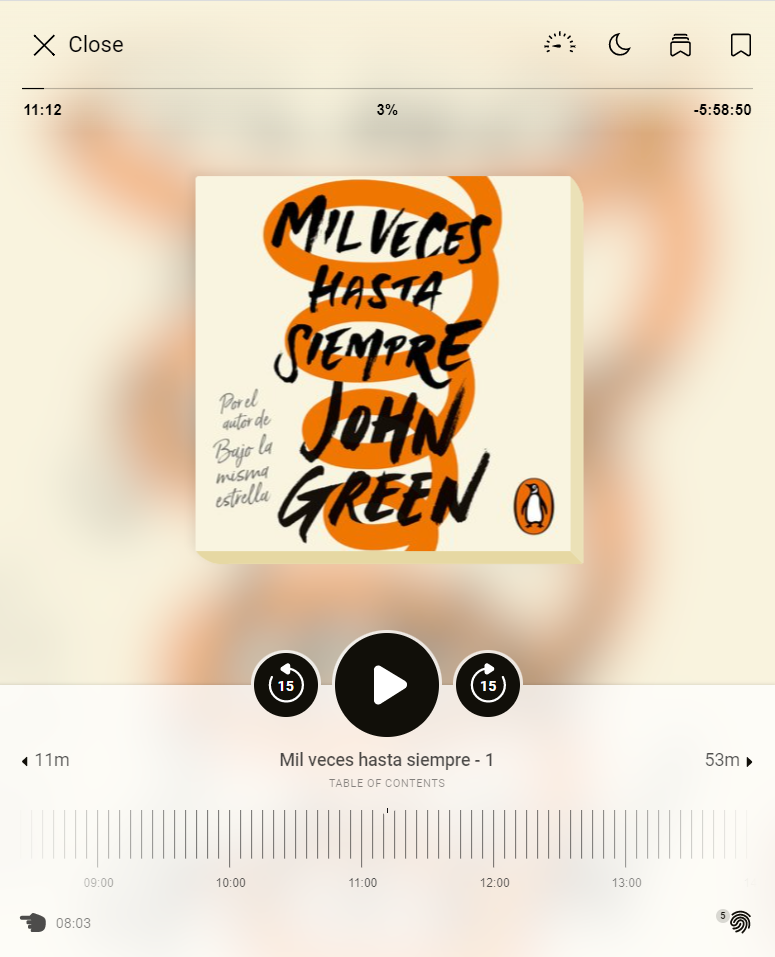 Professional narration & engaging dialogue

Model fluency, pronunciation, & pacing

Keep students on grade level with heritage language

Privacy & equity for students

Support mastery for language learners 

Customize playback speed & sleep timer
© Copyright 2024, OverDrive, Inc.
Comics and graphic books
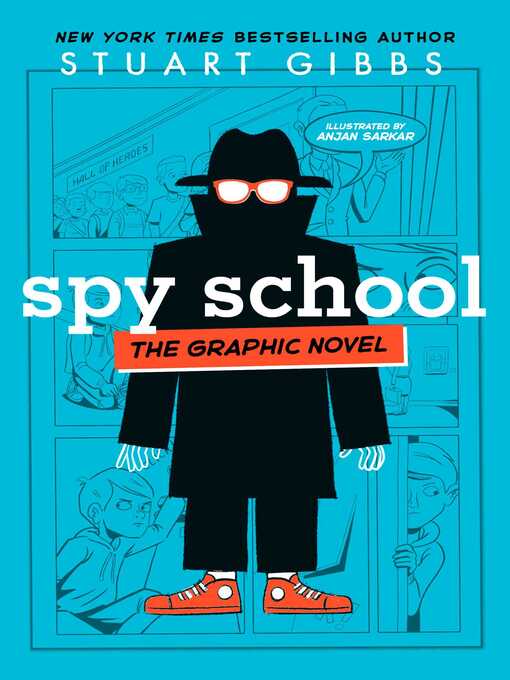 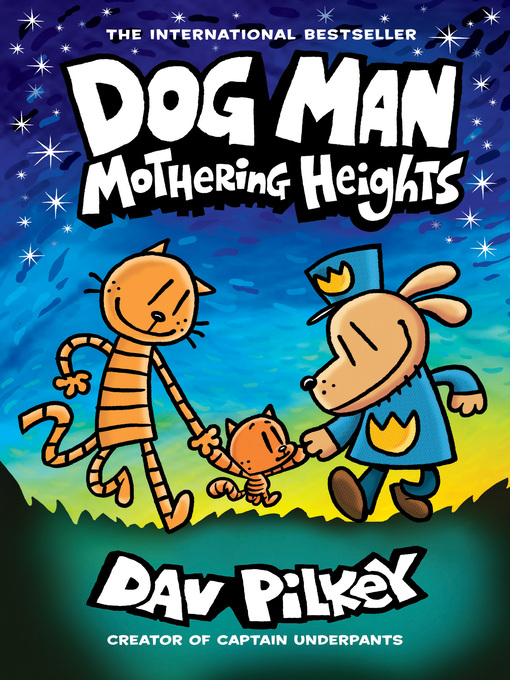 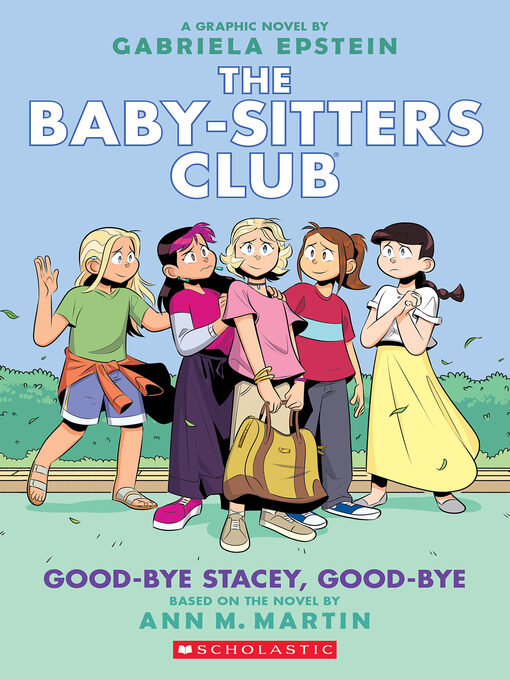 Sequential art that tells a story, often formatted in a panel layout

ZOOM in on pictures and text with Sora

Promotes interest & engagement; great for emerging readers
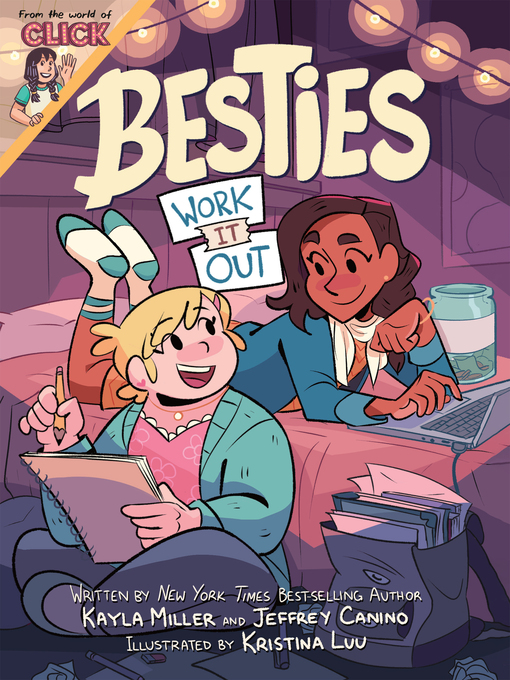 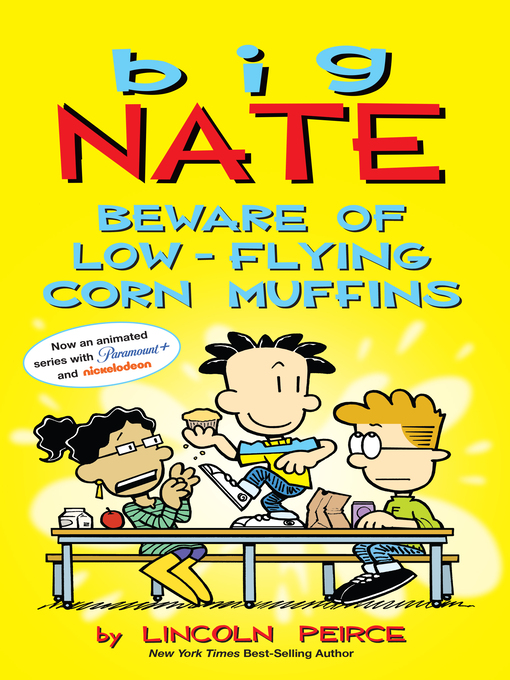 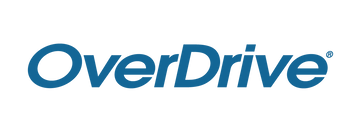 © Copyright 2024, OverDrive, Inc.
Magazines
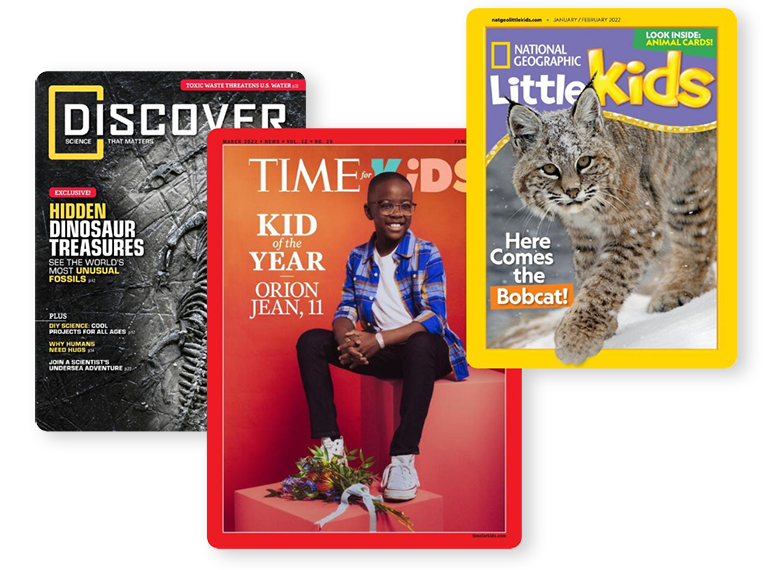 Popular titles for kids & teens
Supports literacy
Engaging, short text
Browse back issues
New issues added automatically
Pro-tip: Magazines don’t count towards checkout limits!
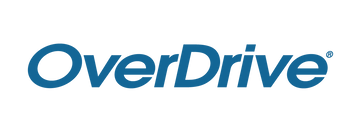 © Copyright 2022, OverDrive, Inc.
Personalize your Sora profile
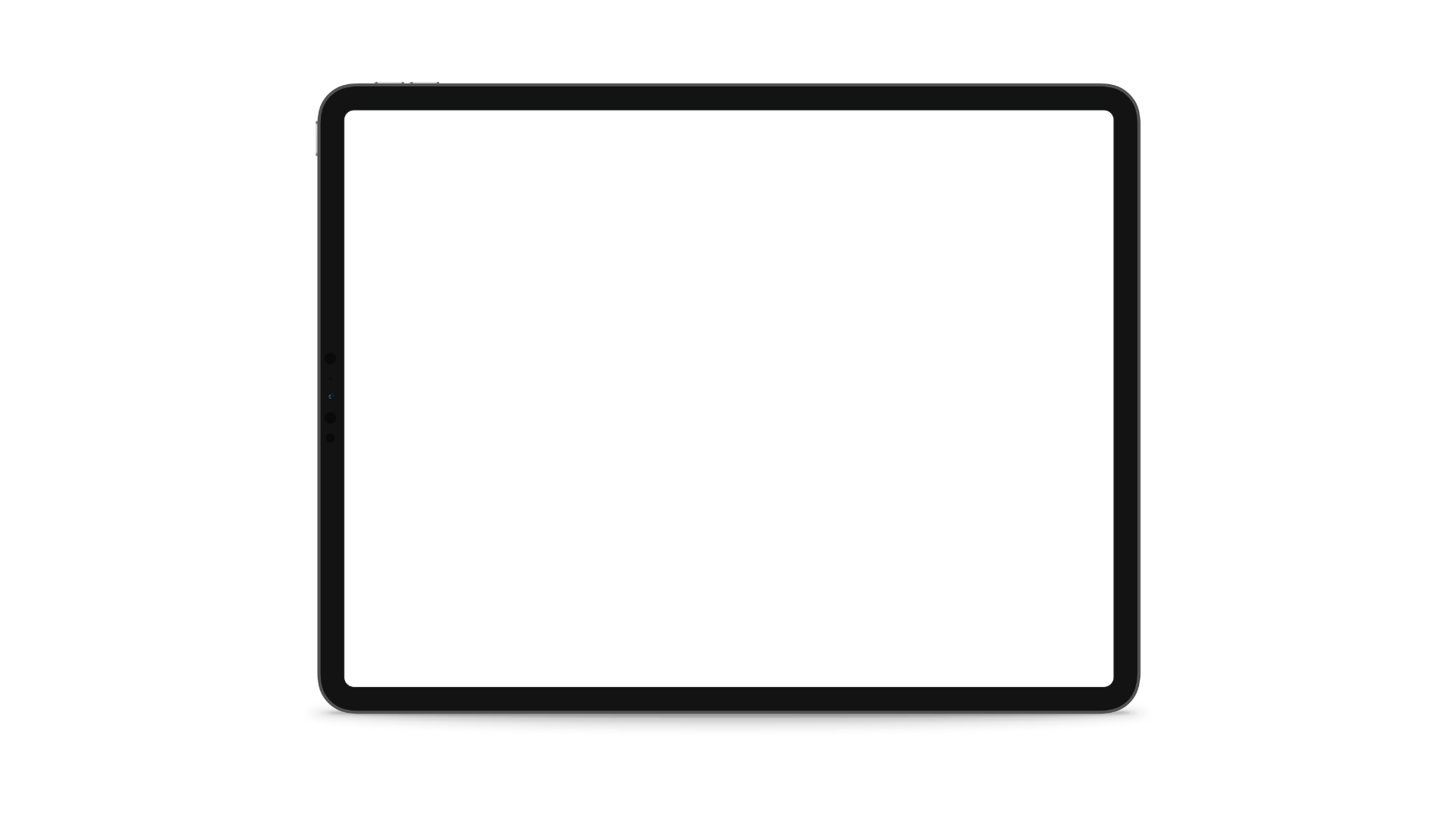 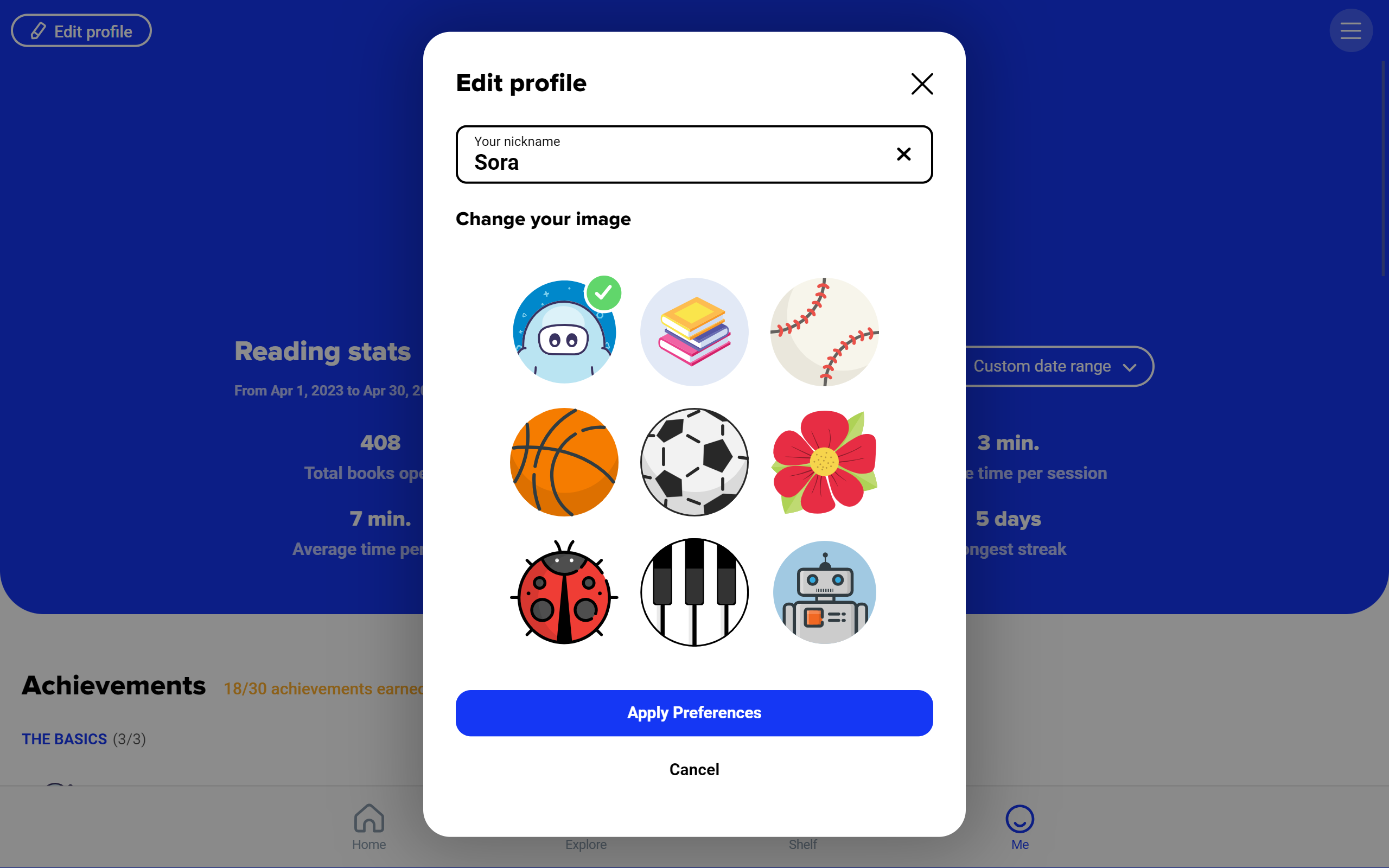 Edit your nickname
Choose your avatar
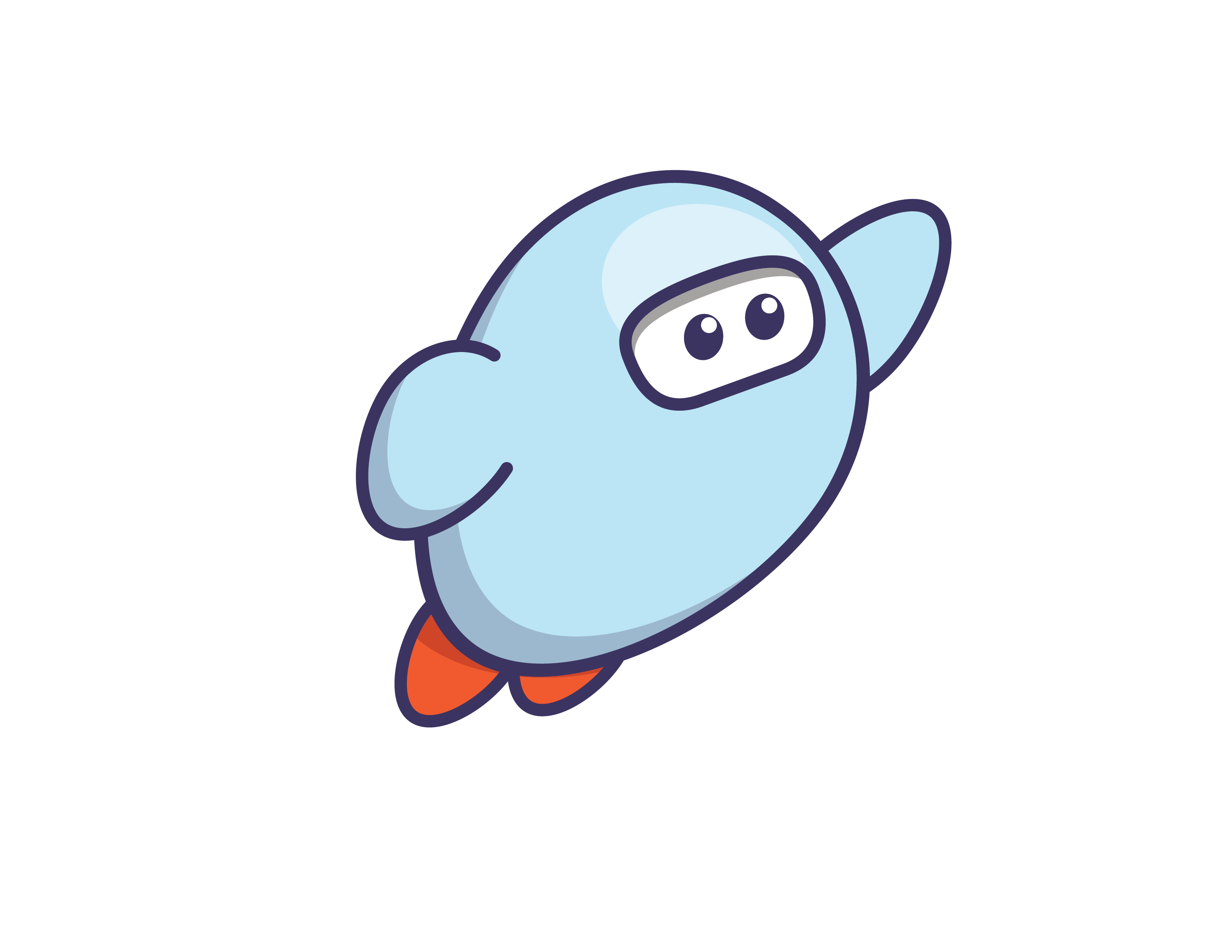 Save your changes
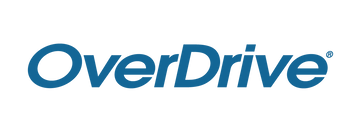 © Copyright 2024, OverDrive, Inc.
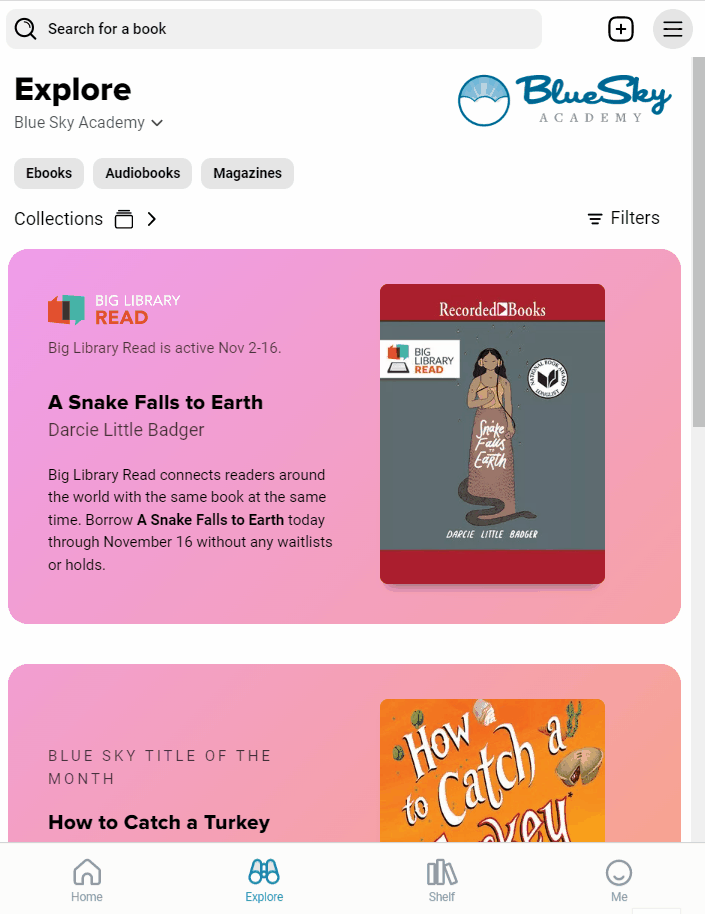 Multilingual interface
Display the Sora app in one of 13 languages


Access multilingual tools at sign in or anytime under the Main Menu
Note: This does not change the text within the titles. Use filters to find titles in other languages!
© Copyright 2024, OverDrive, Inc.
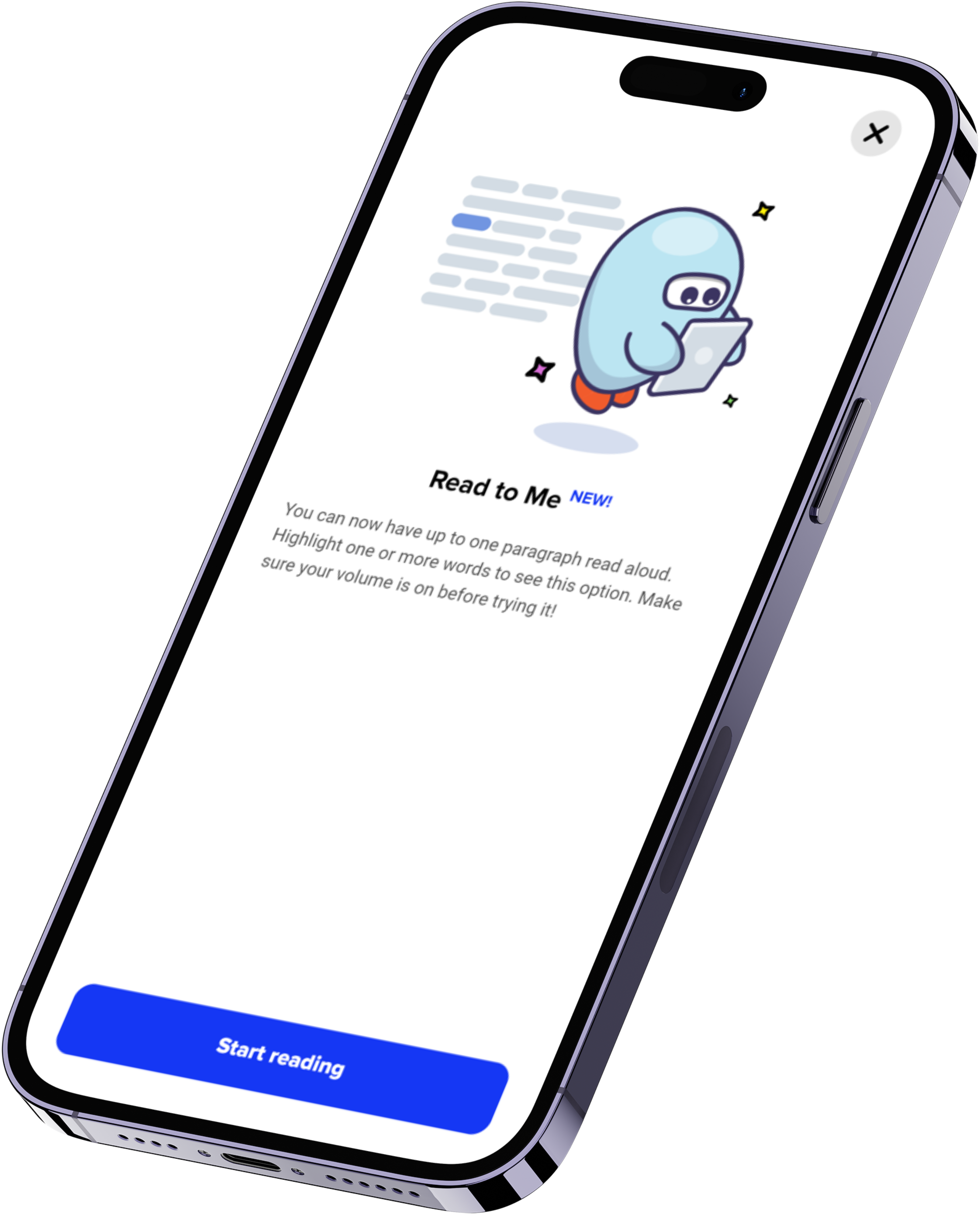 Read to Me
Read to Me is a text-to-speech feature that gives students the power to select a word, phrase, sentence, or paragraph in an ebook and have the text read aloud.

Furthermore, readers can use customization tools like reading speed and volume controls to tailor their experience to meet their unique needs and preferences.
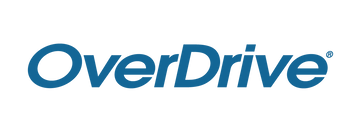 © Copyright 2024, OverDrive, Inc.
Learn More
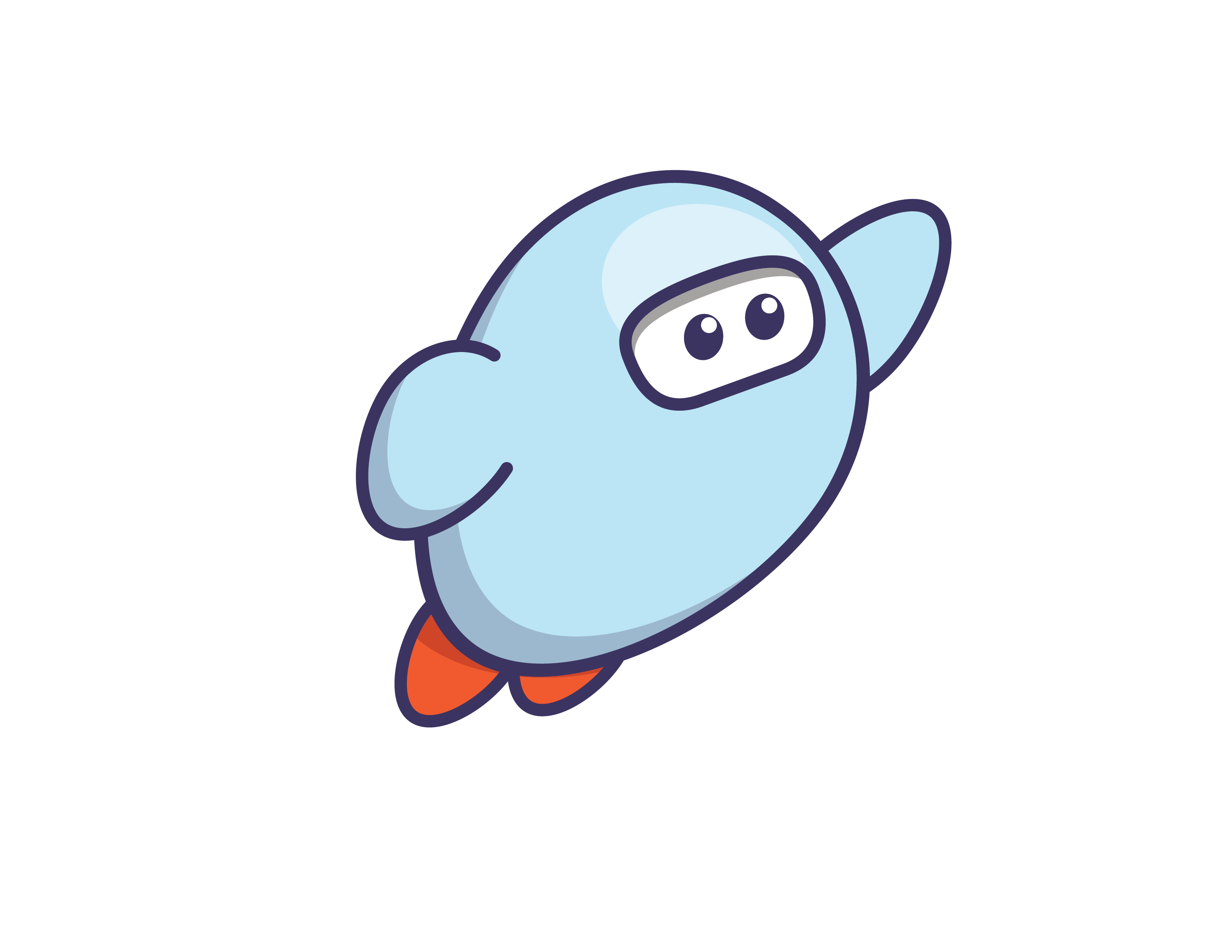 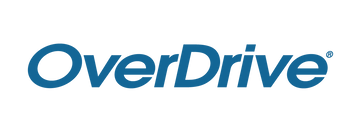 © Copyright 2024, OverDrive, Inc.
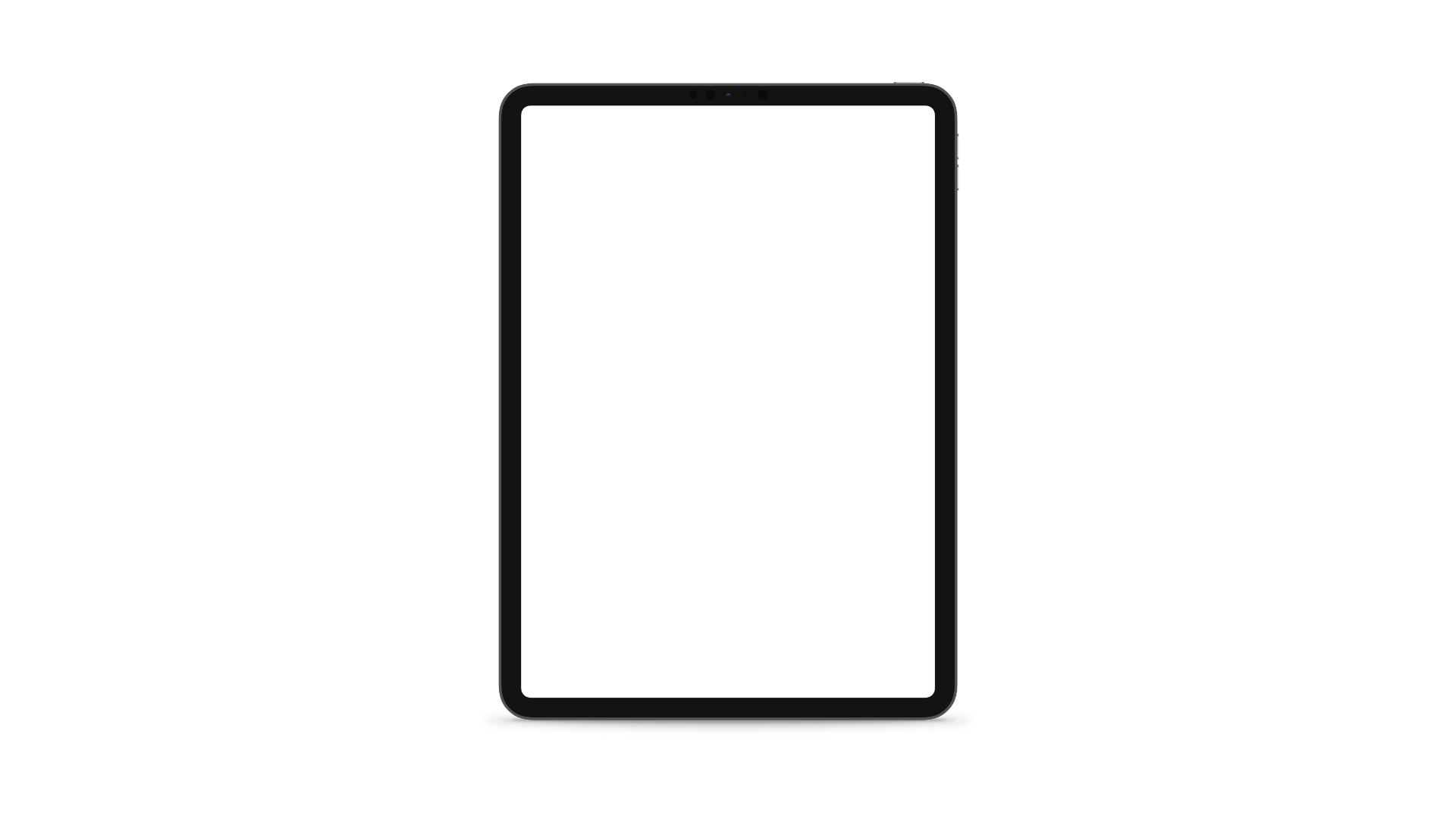 Sora Help
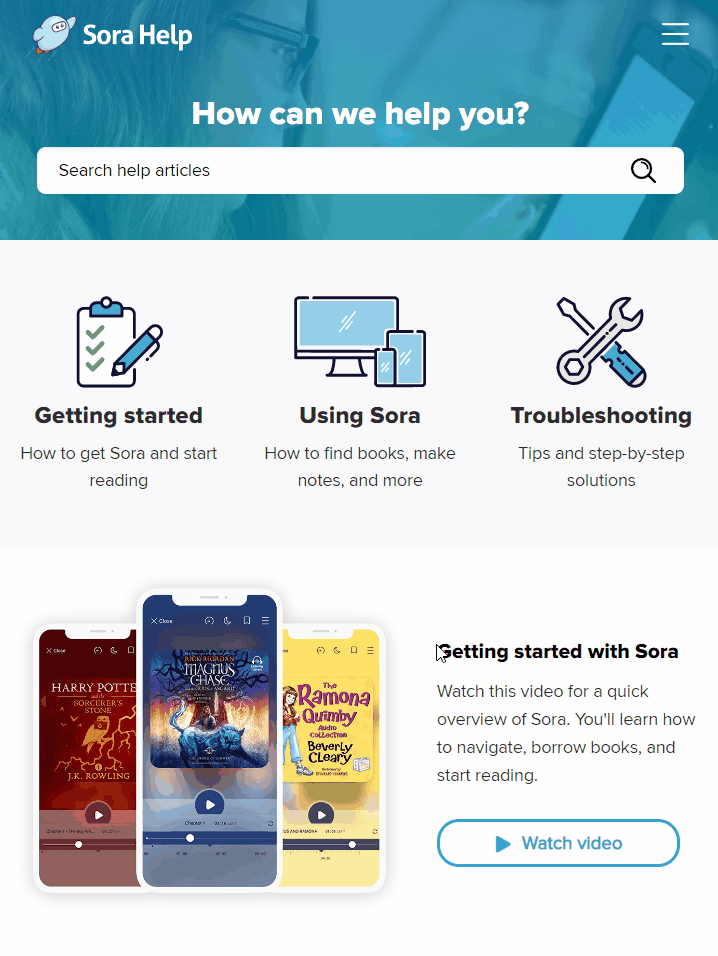 Detailed, step-by-step articles to help you:
Get started
Use Sora
Troubleshoot
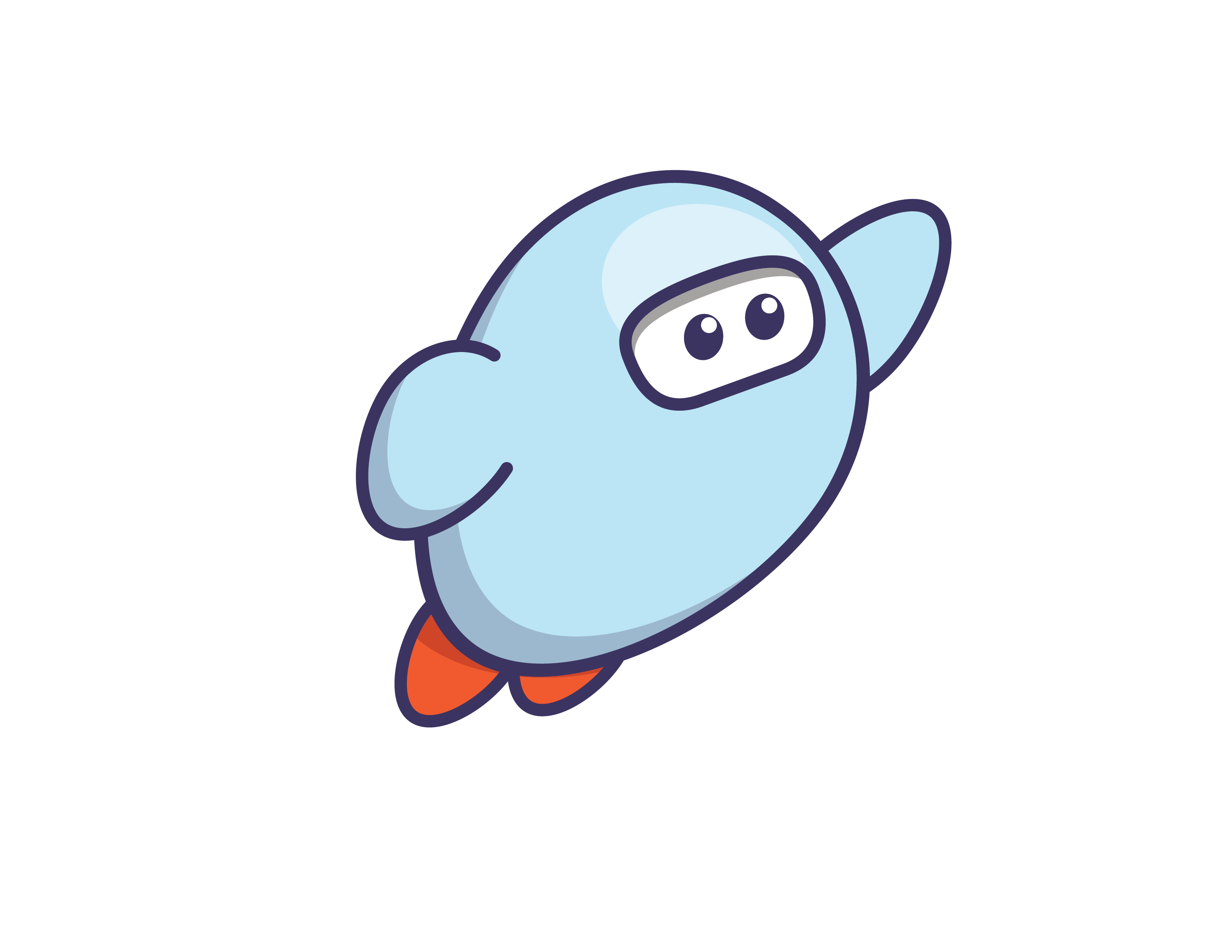 © Copyright 2024, OverDrive, Inc.
How-to Videos
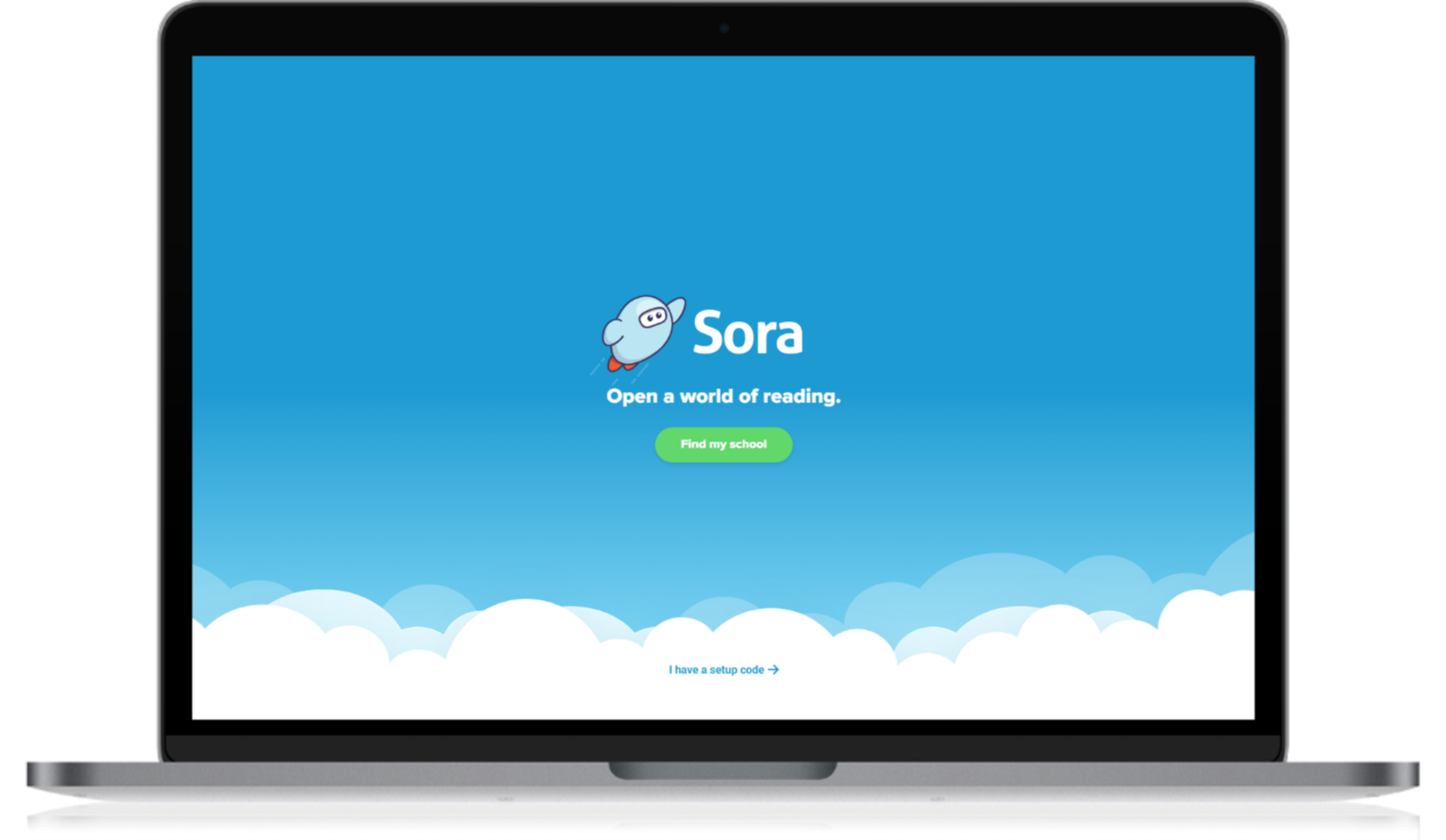 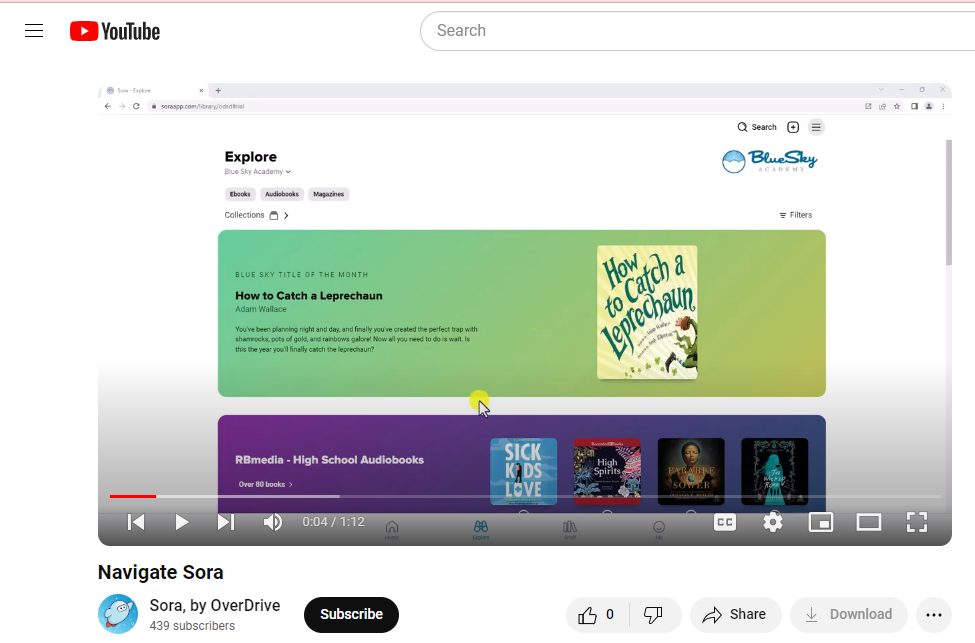 Short, visual overviews to help you:
Explore Sora
Learn how to use tools and features

Customize the app
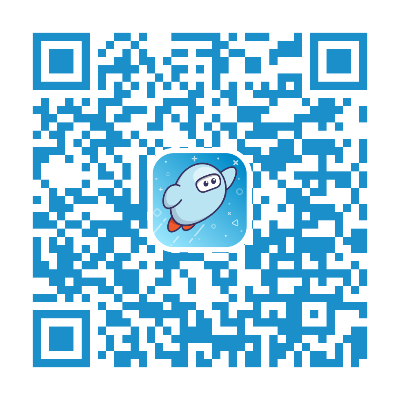 © Copyright 2024, OverDrive, Inc.
Thank You!
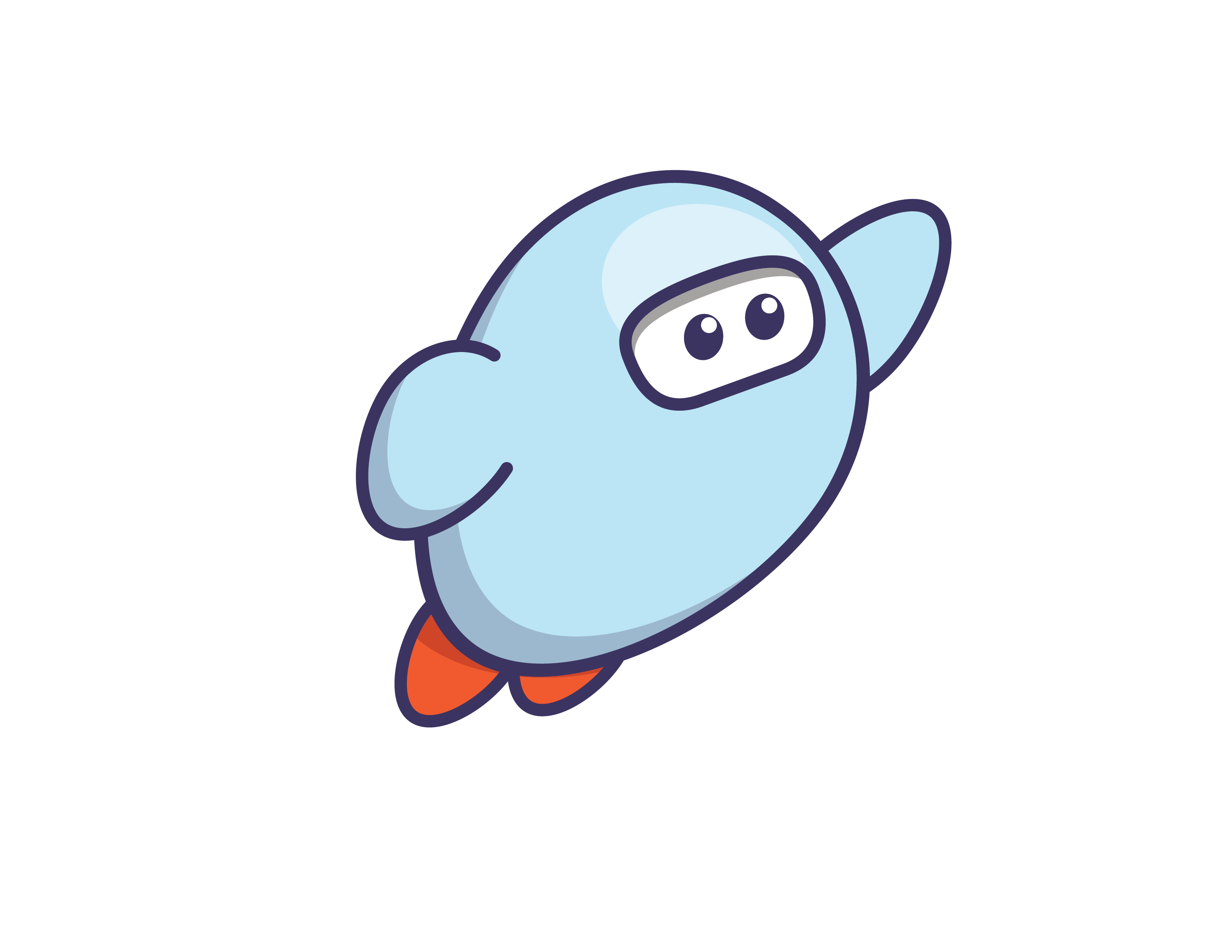 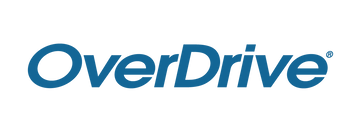 © Copyright 2024, OverDrive, Inc.